2024
ServeisGuinardo  Reformas
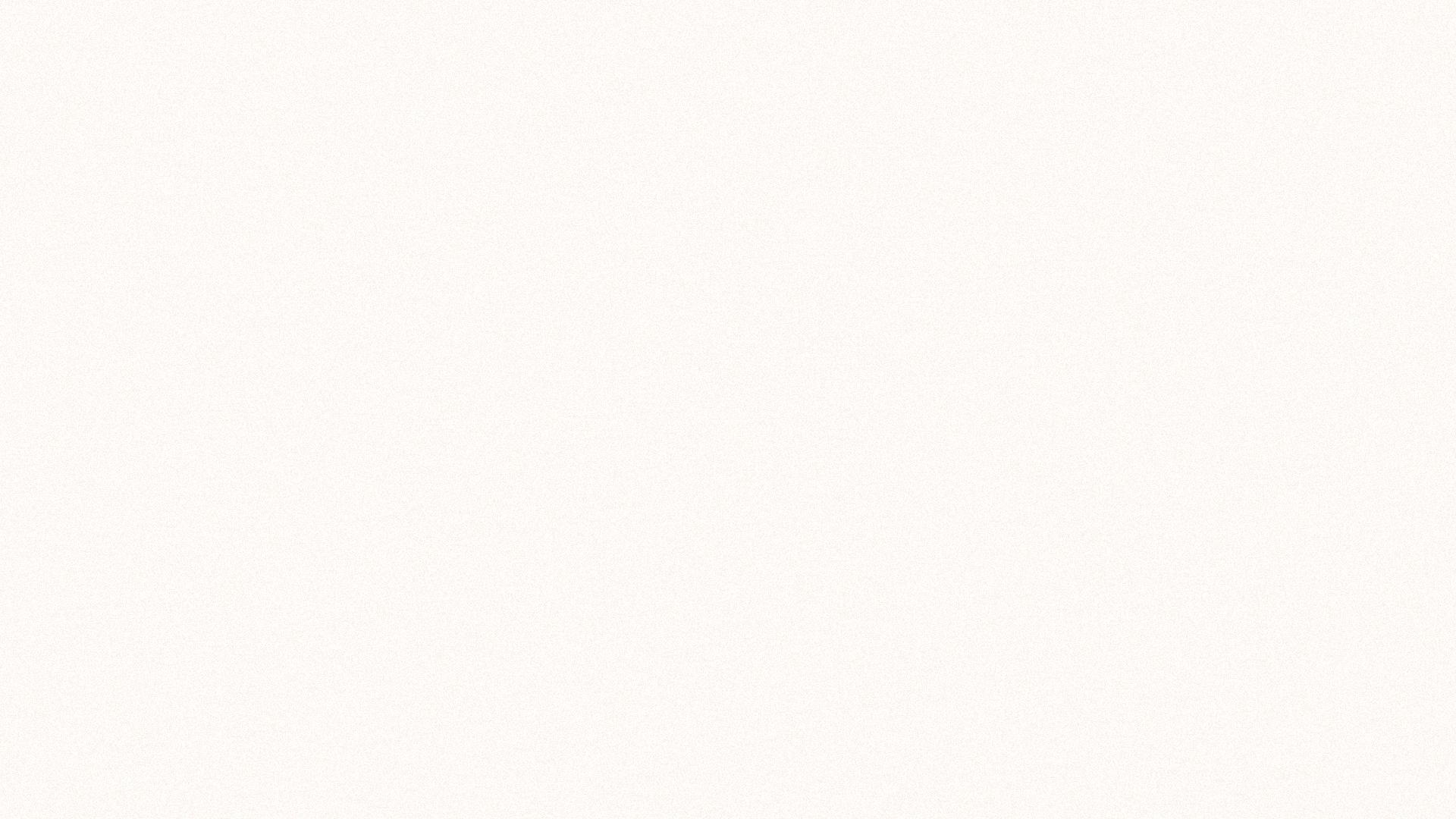 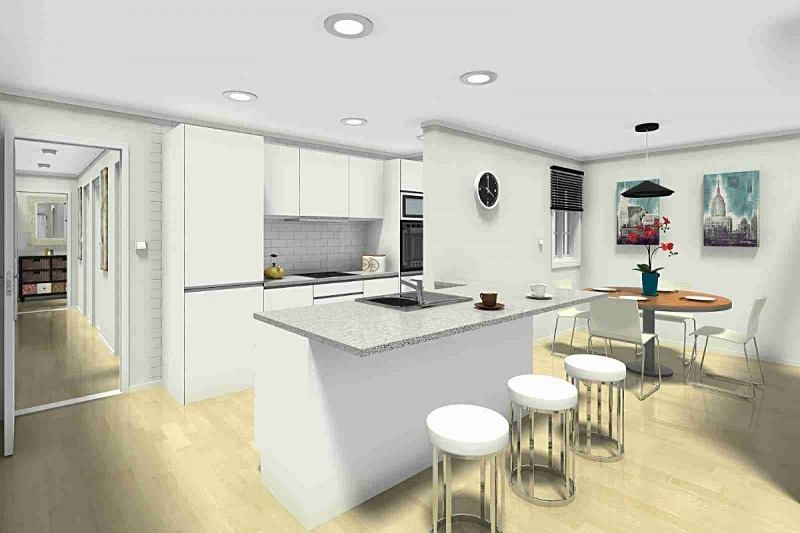 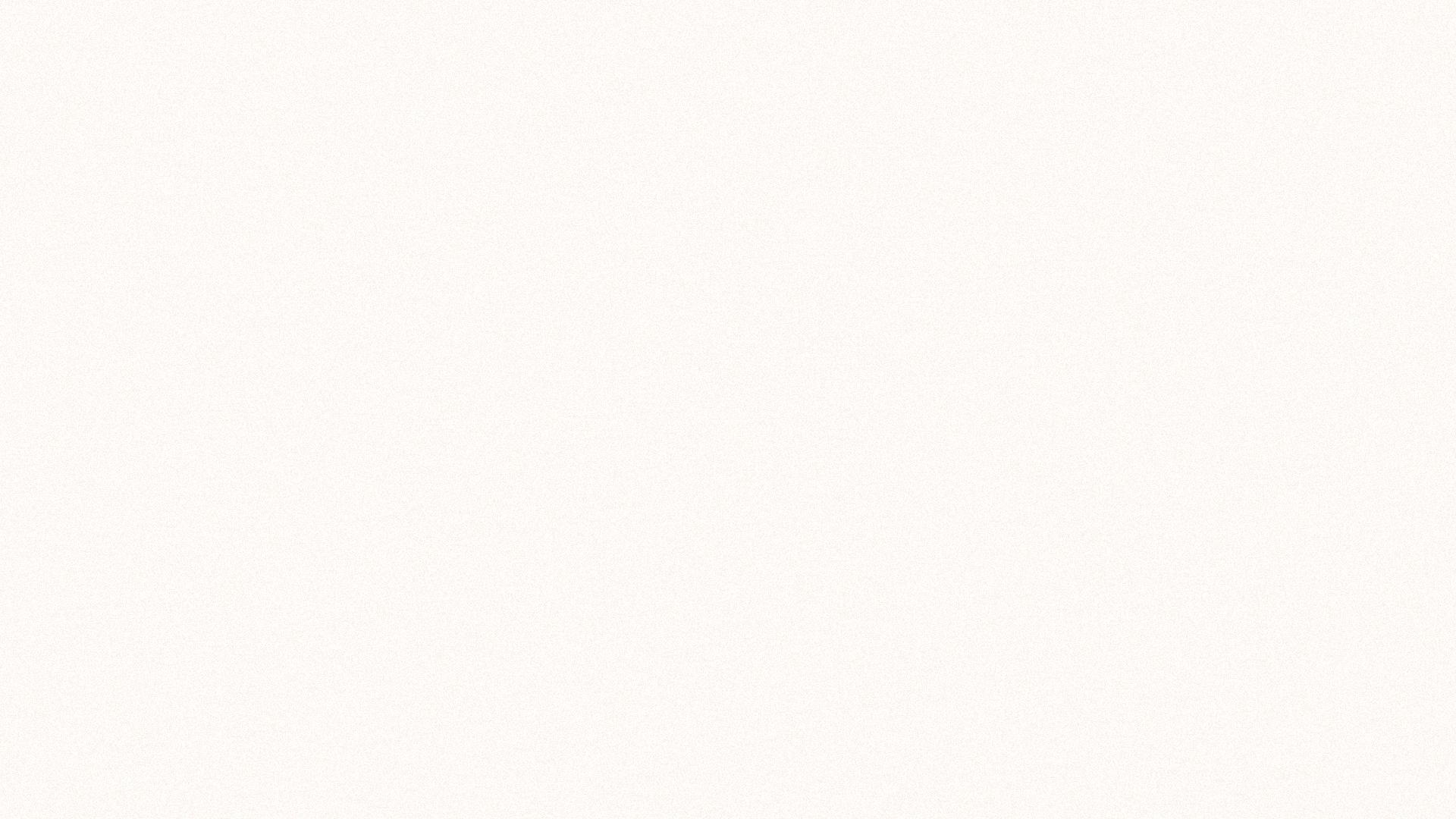 Presentación Cocinas
6 Razones para Reformar con nosotros
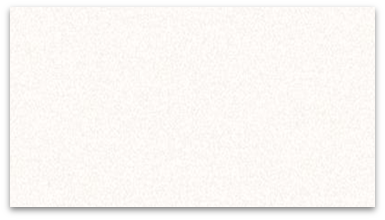 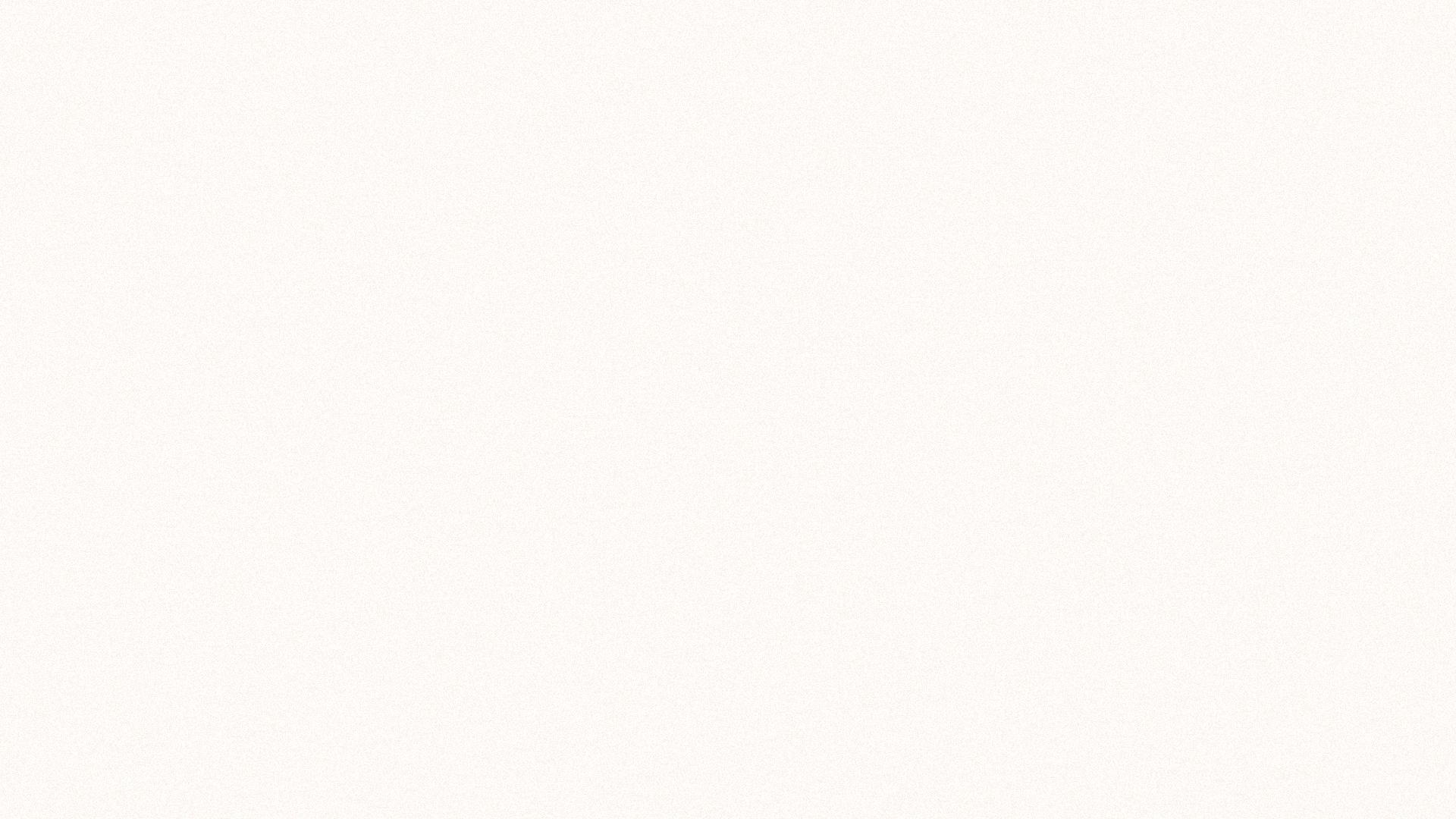 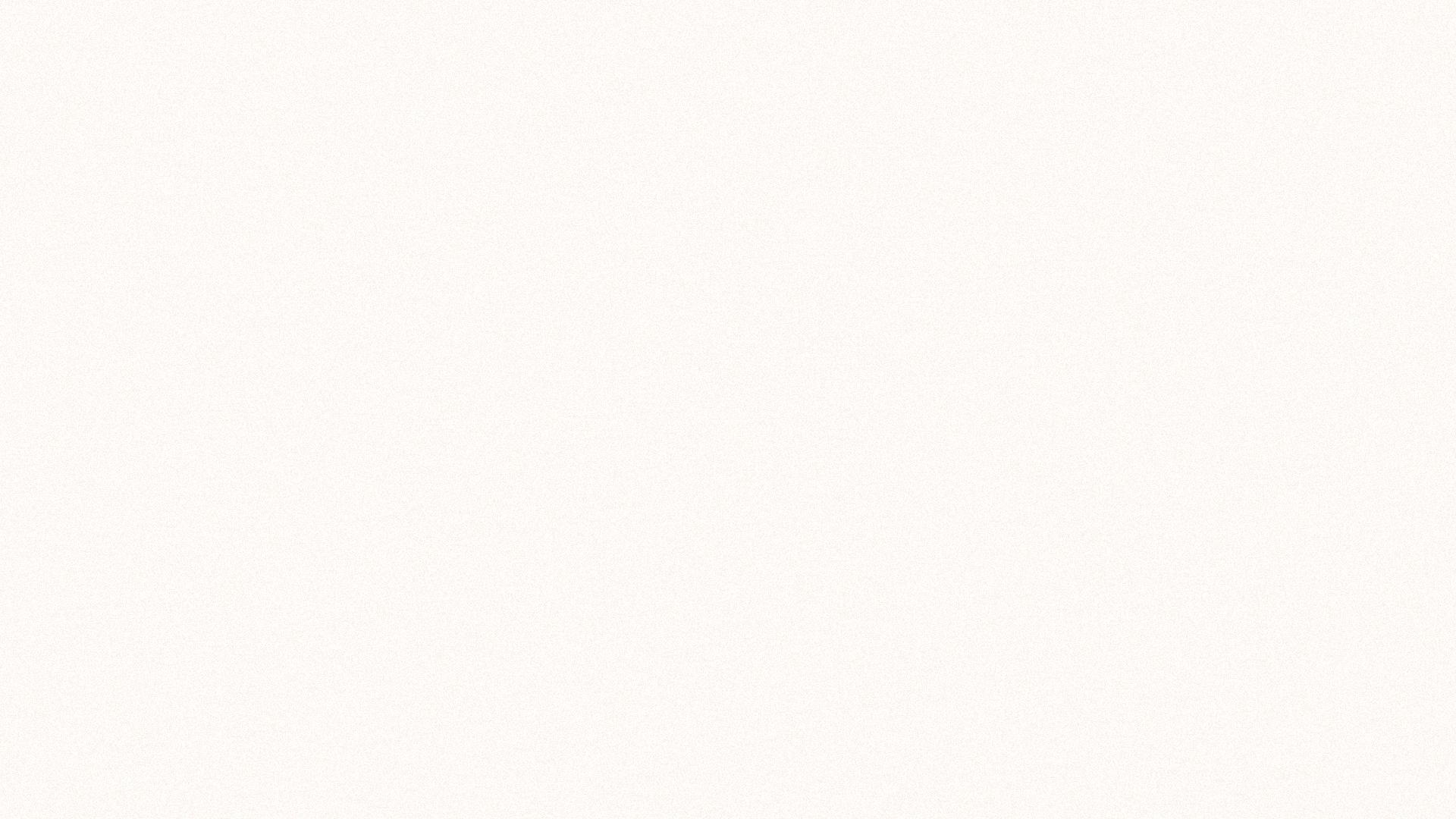 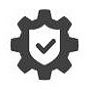 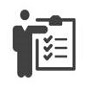 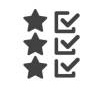 Reformas con Garantías
Presupuestos Transparentes
20 años de experiencia
Hasta 10 años dependiendo de reforma
Todos los trabajos especificados
Particulares, Profesionales y Empresas
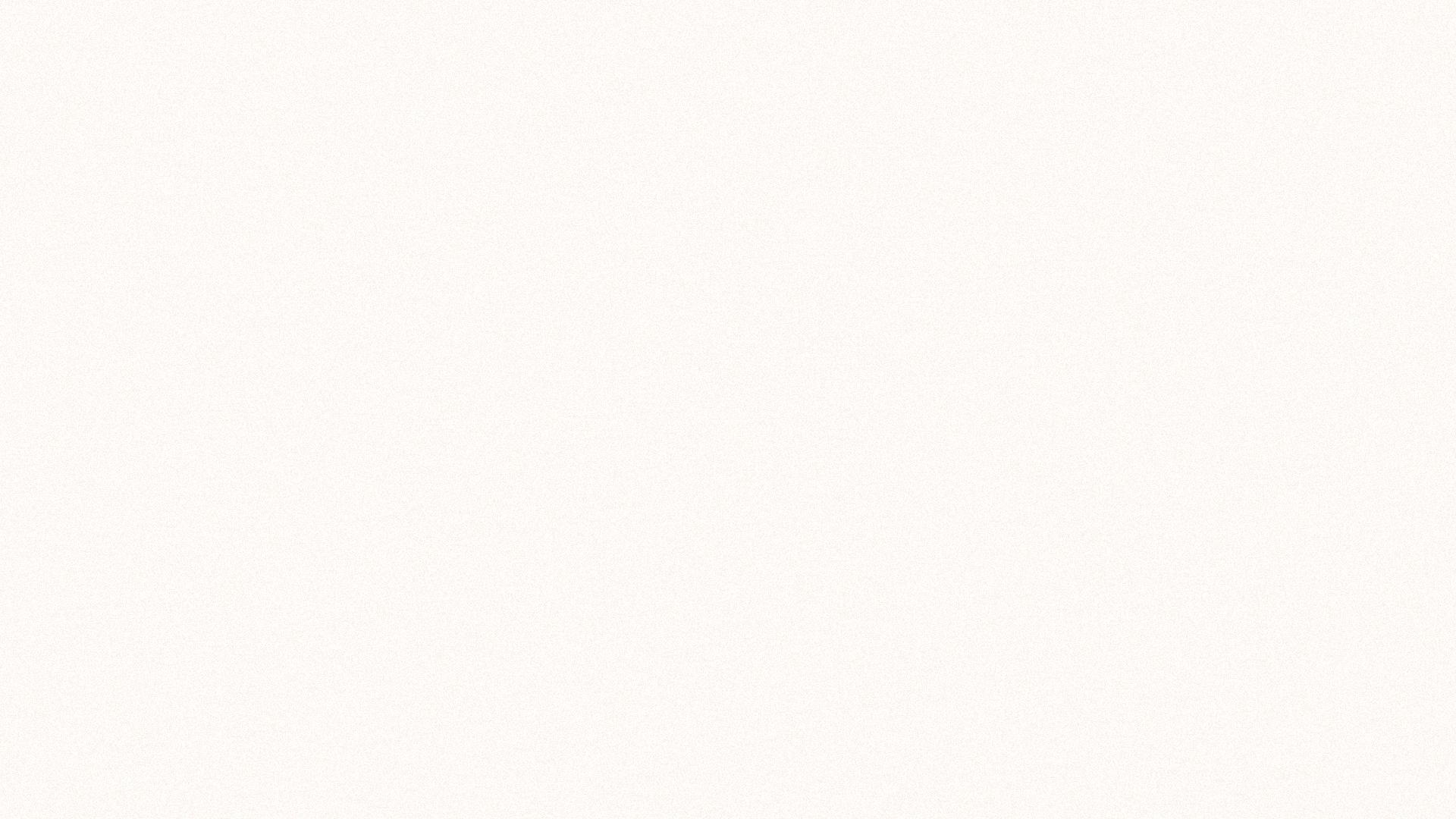 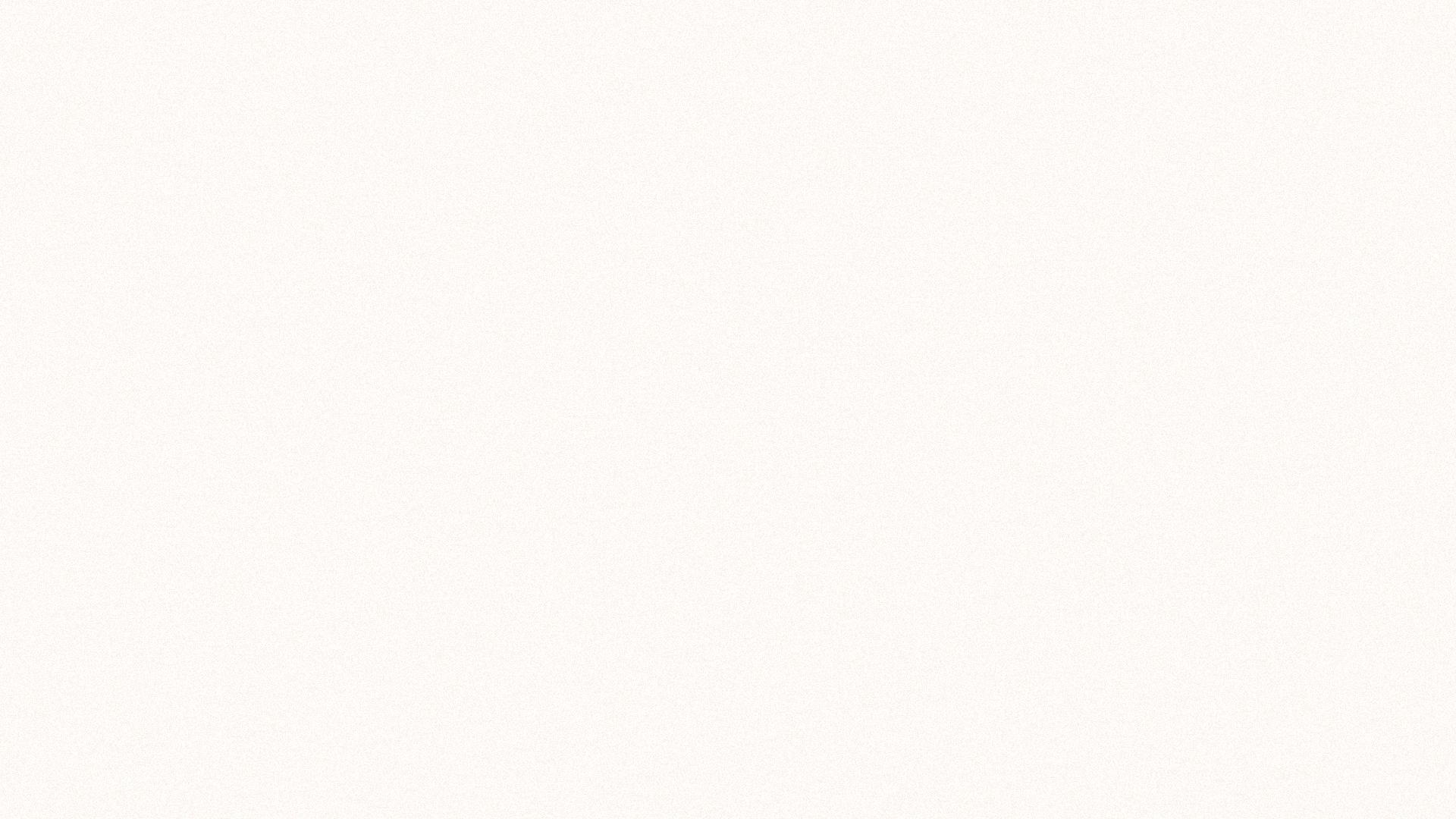 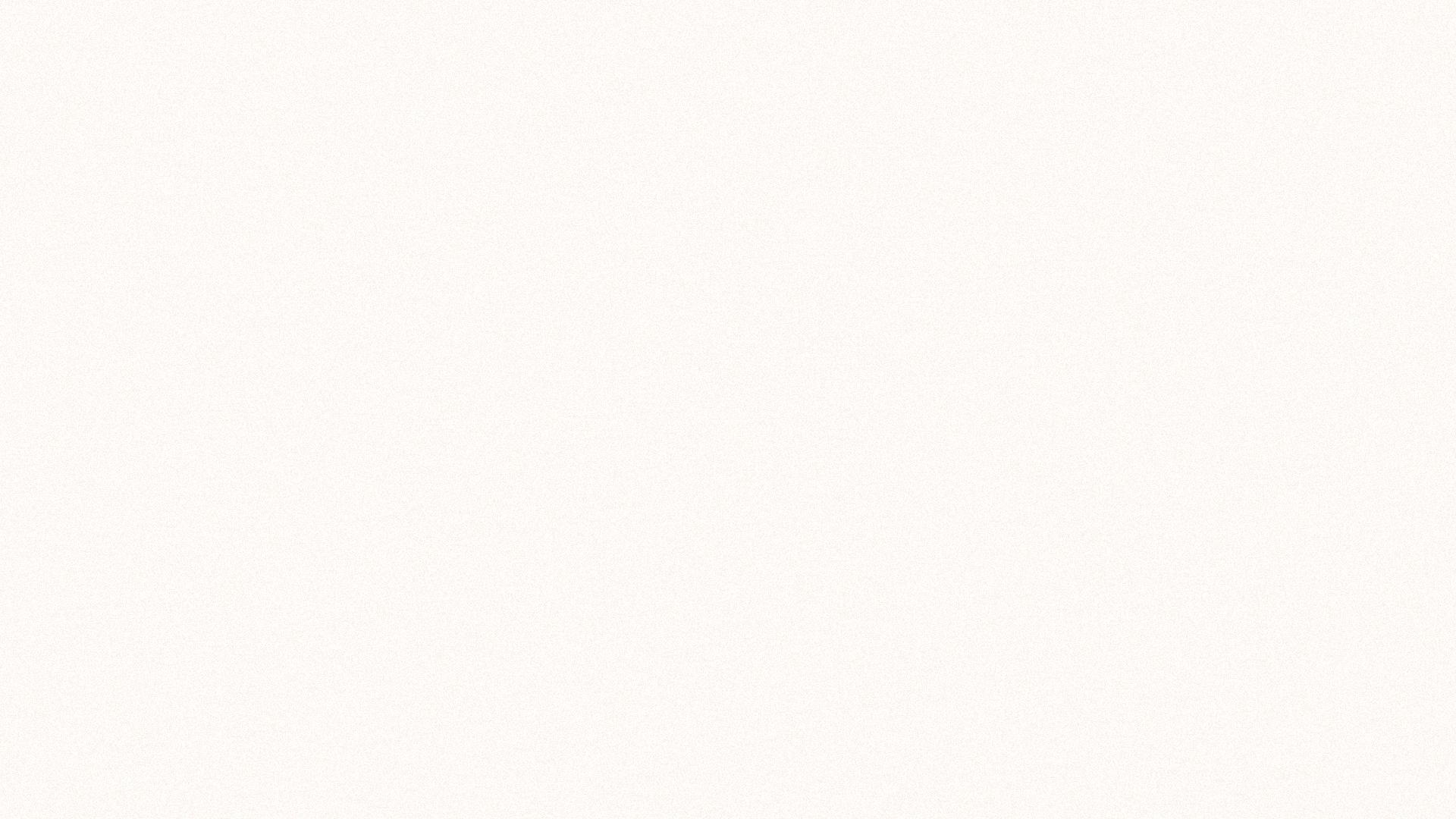 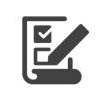 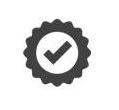 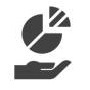 Financiamos tu proyecto
Empresa Acreditada REA
Plazos claros y realistas
Plazos cerrados y tiempos pactados
Certificado de Capacidad y Calidad
Hasta 60 meses para tu reforma
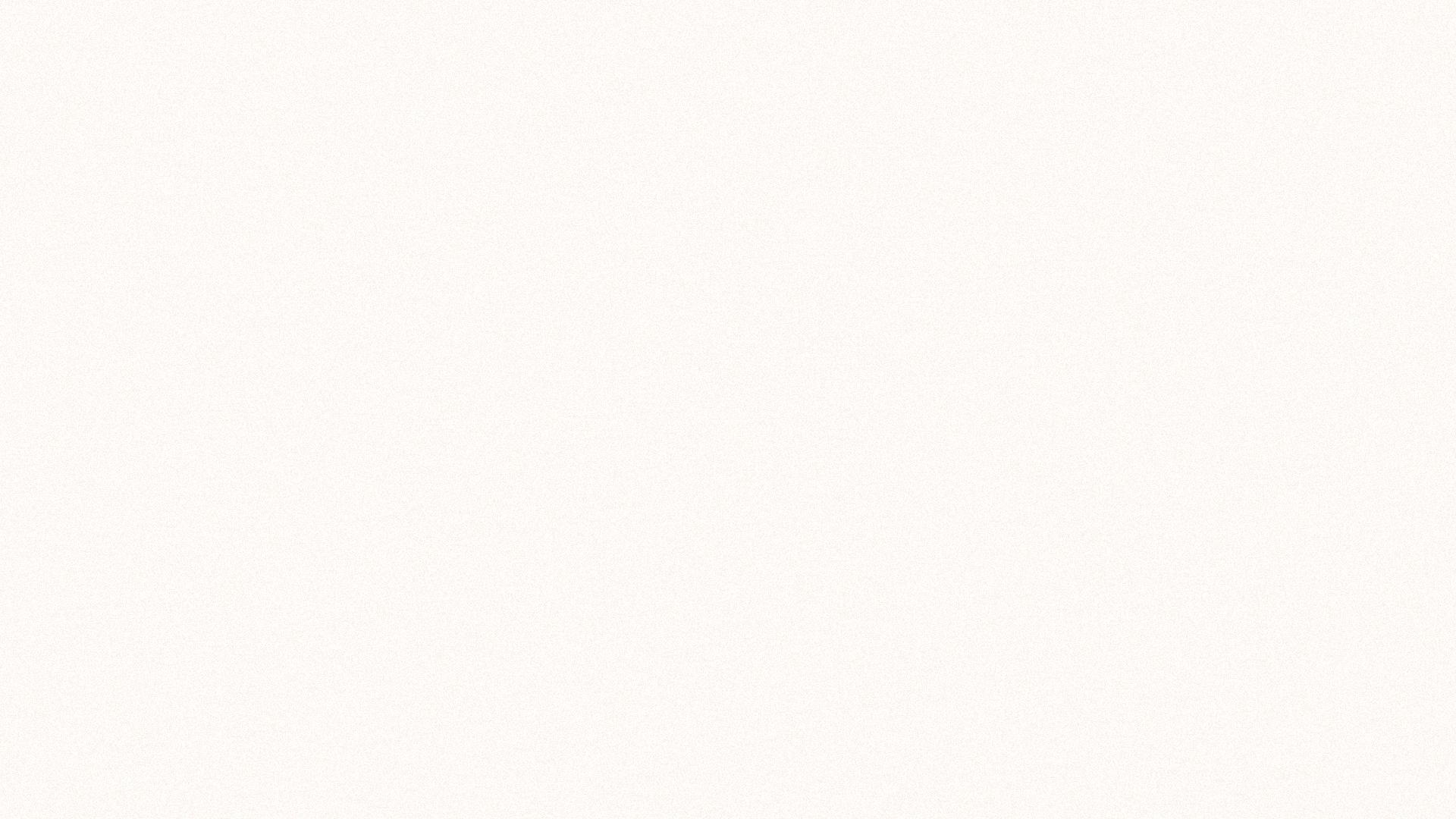 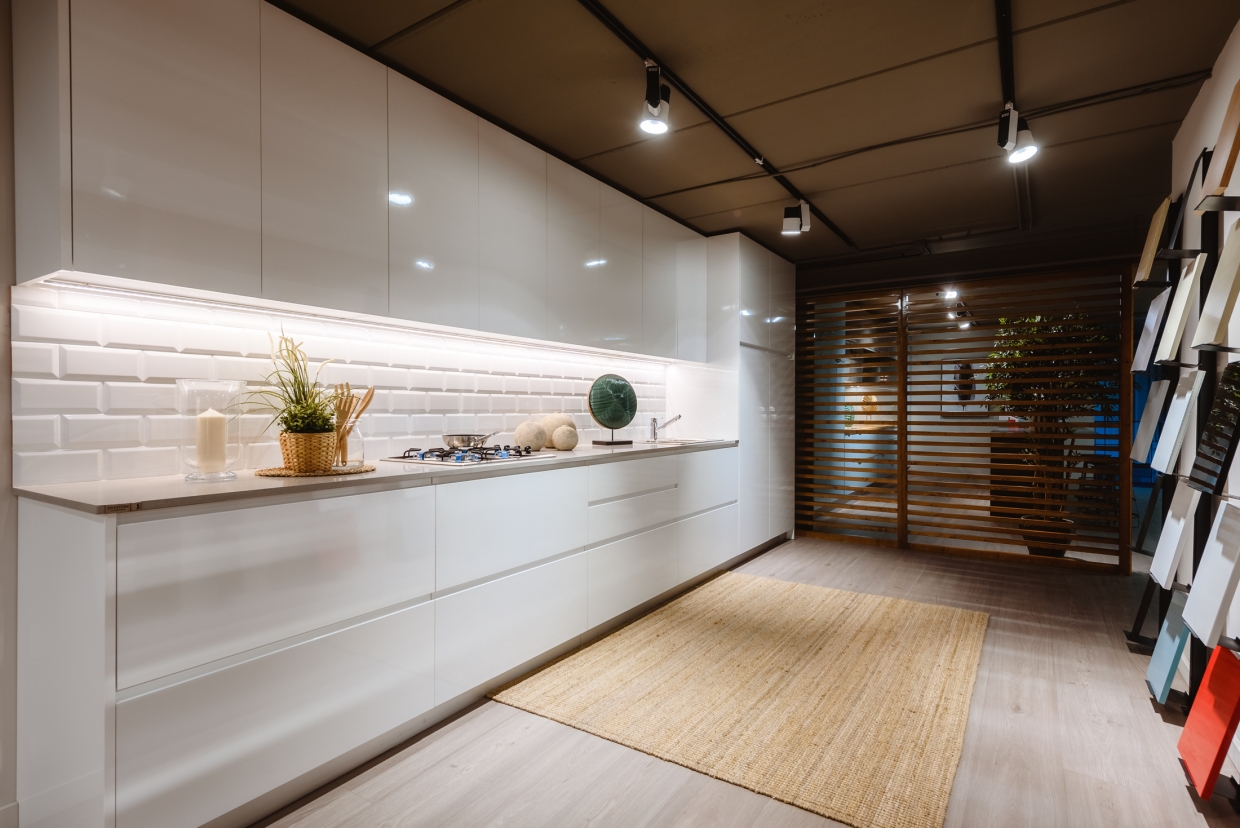 1
Mobiliario
Estilos, texturas y colores
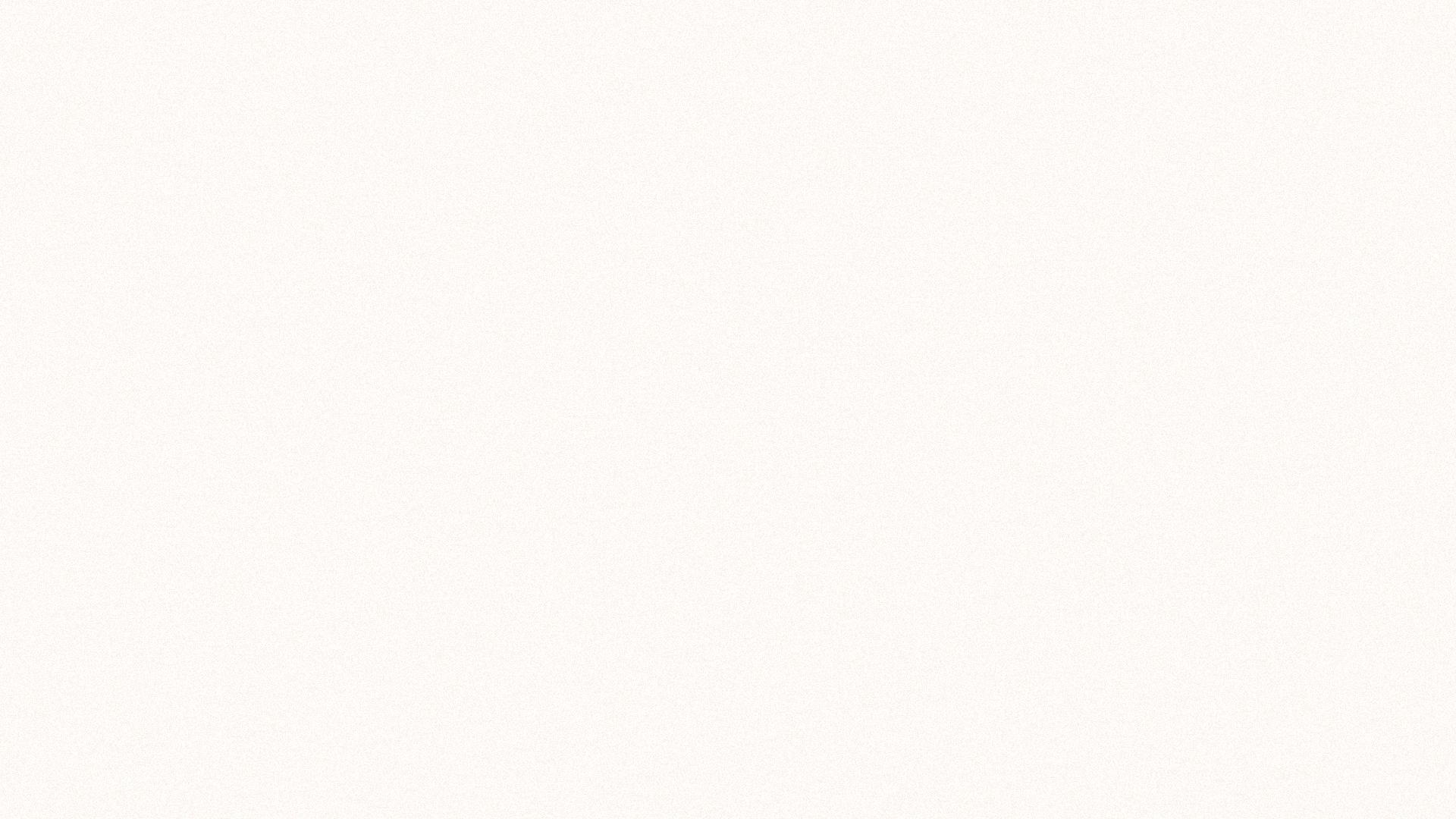 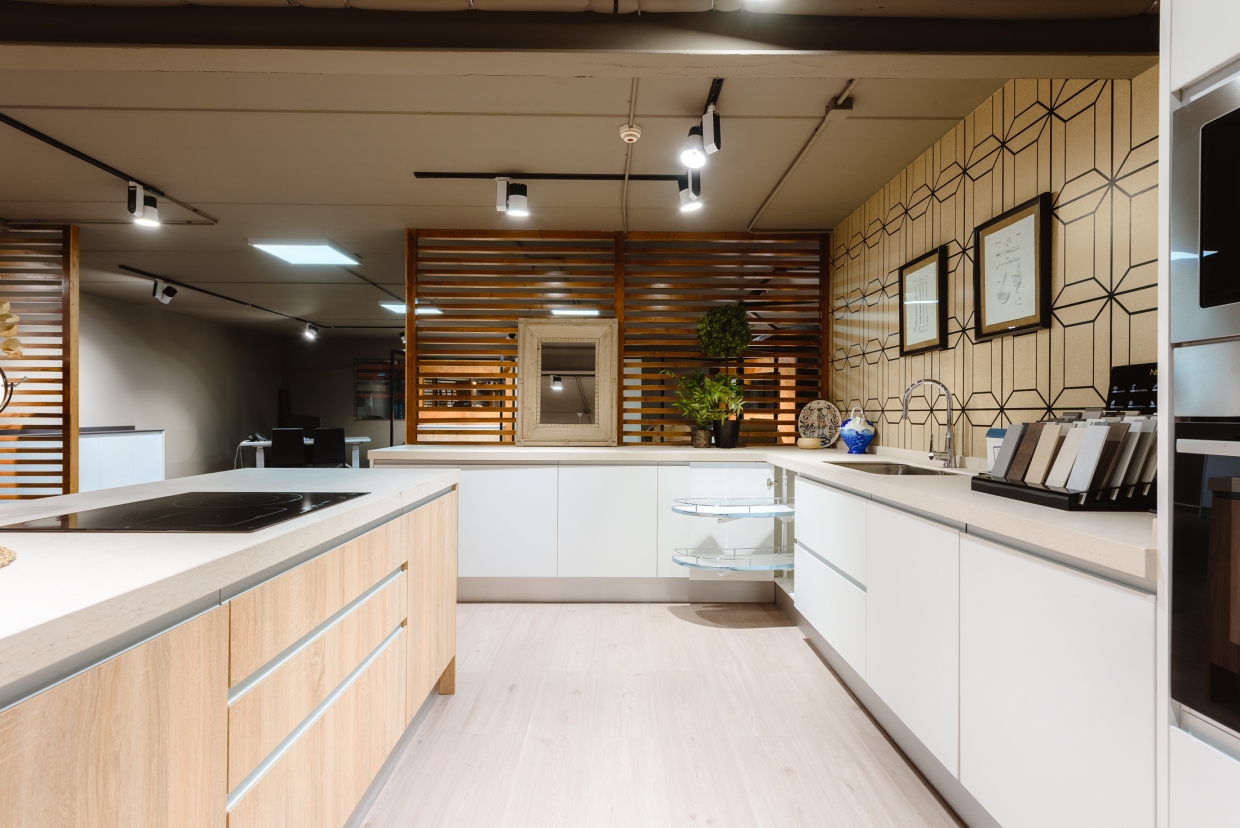 2
Mobiliario
Estilos, texturas y colores
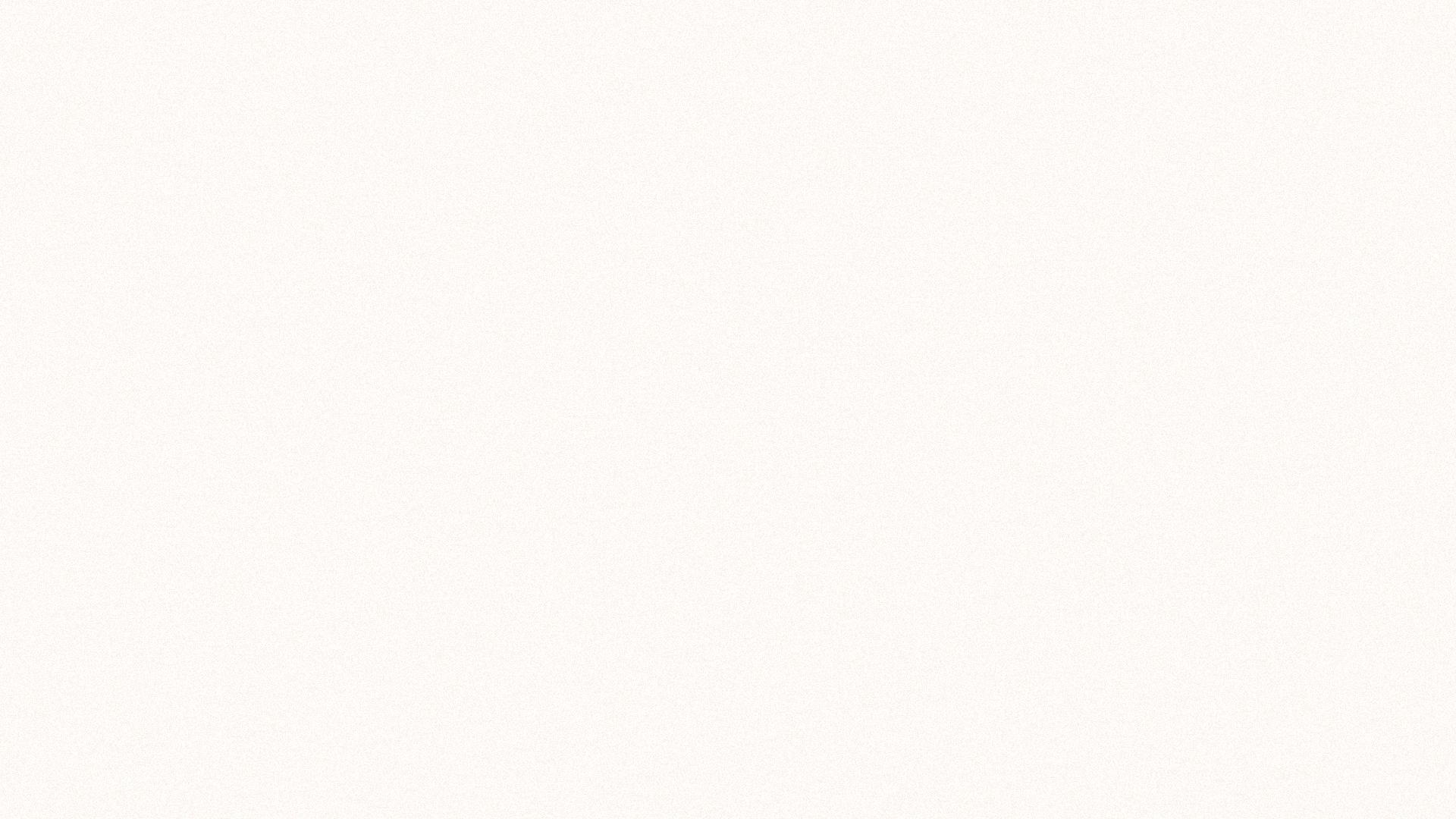 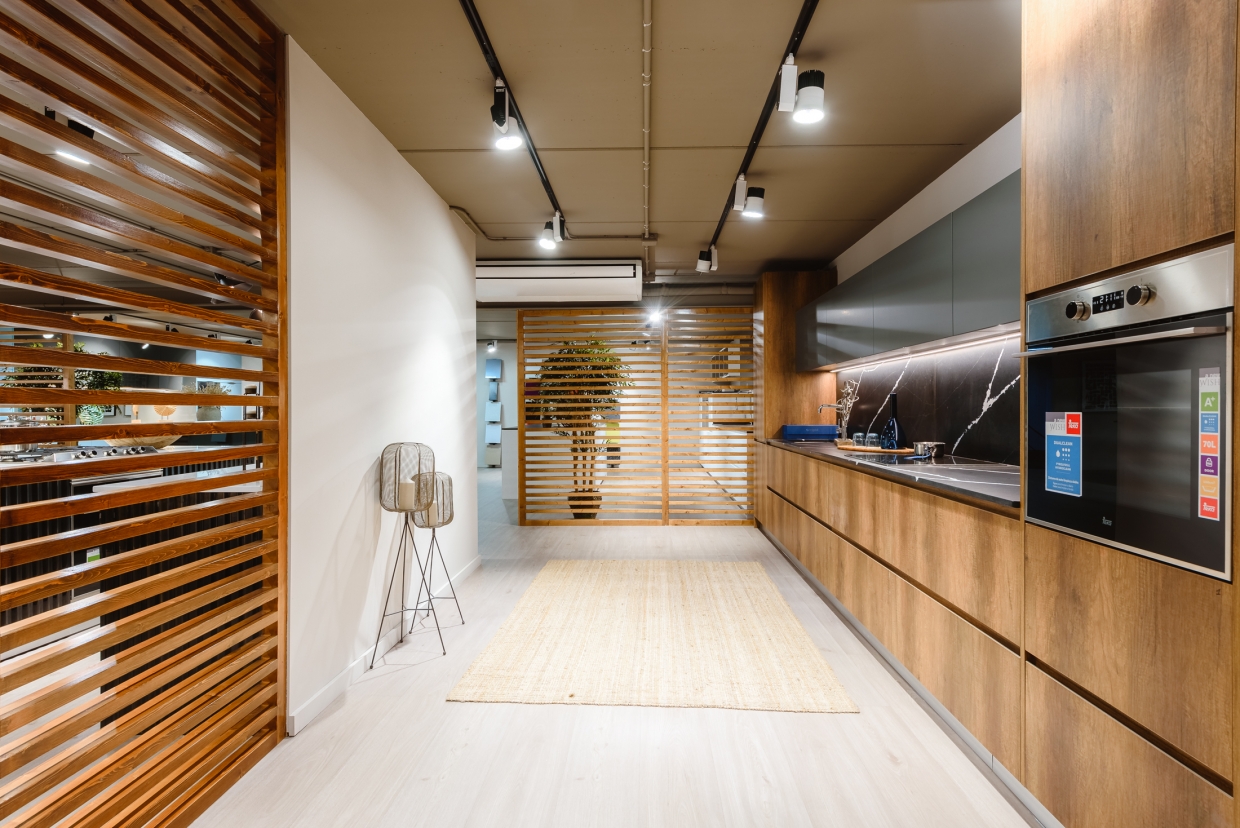 3
Mobiliario
Estilos, texturas y colores
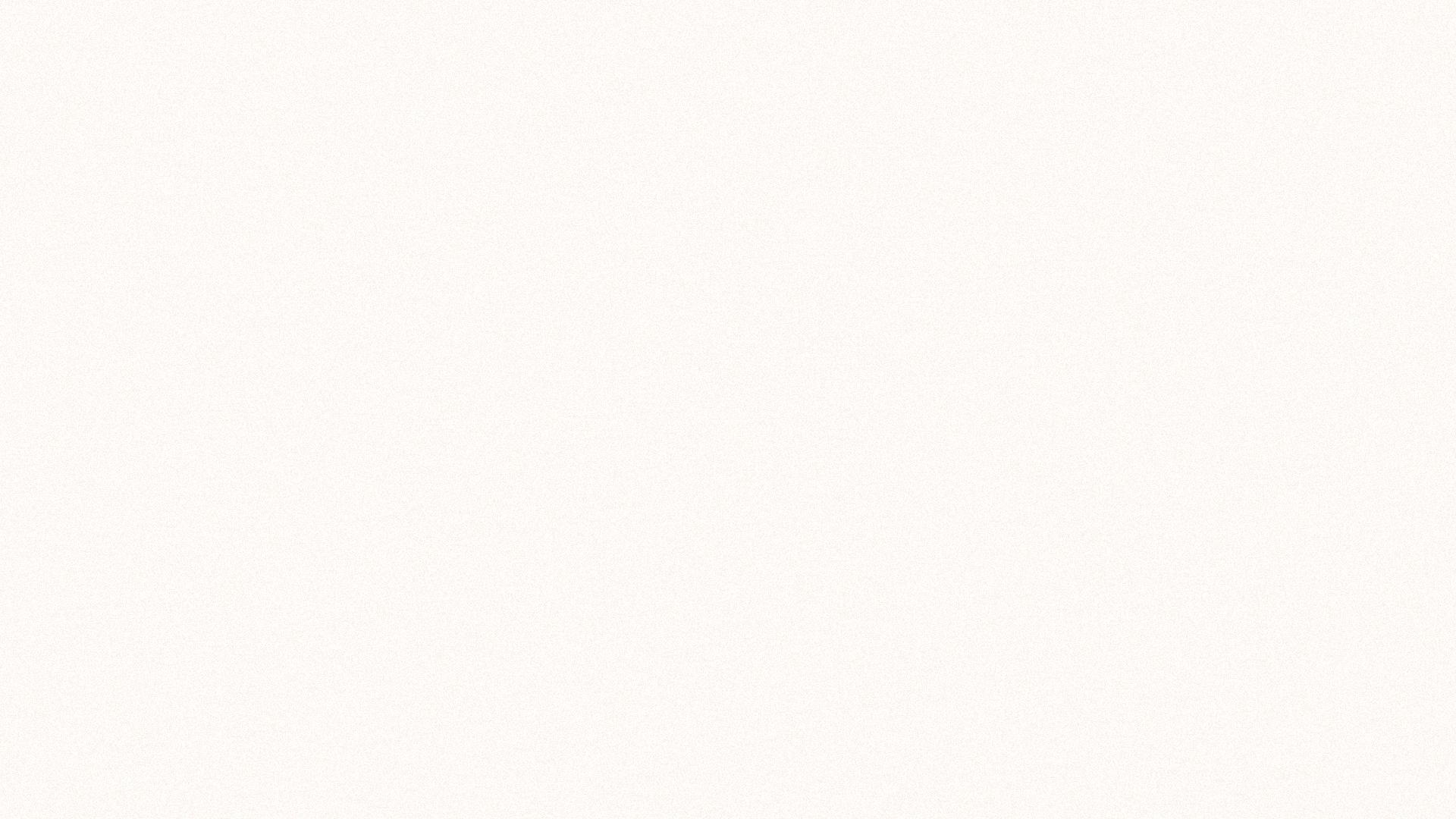 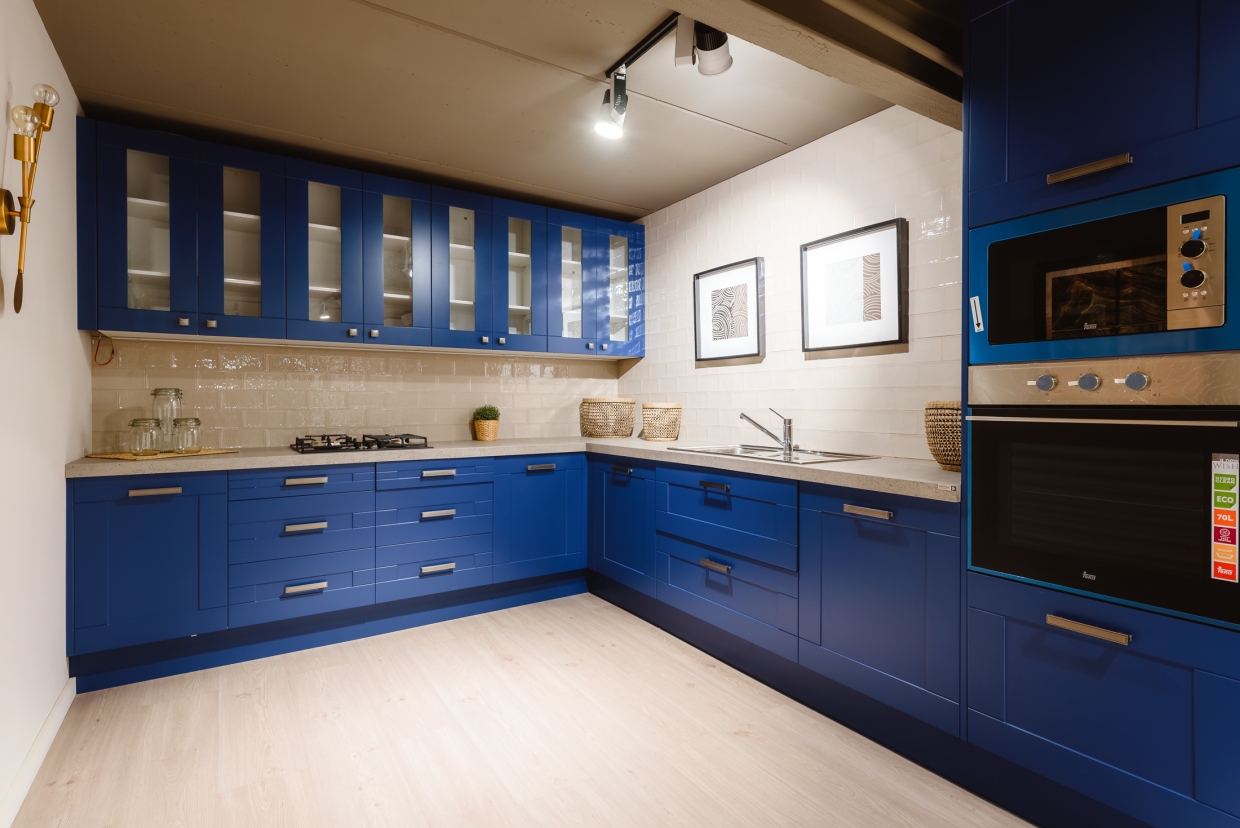 4
Mobiliario
Estilos, texturas y colores
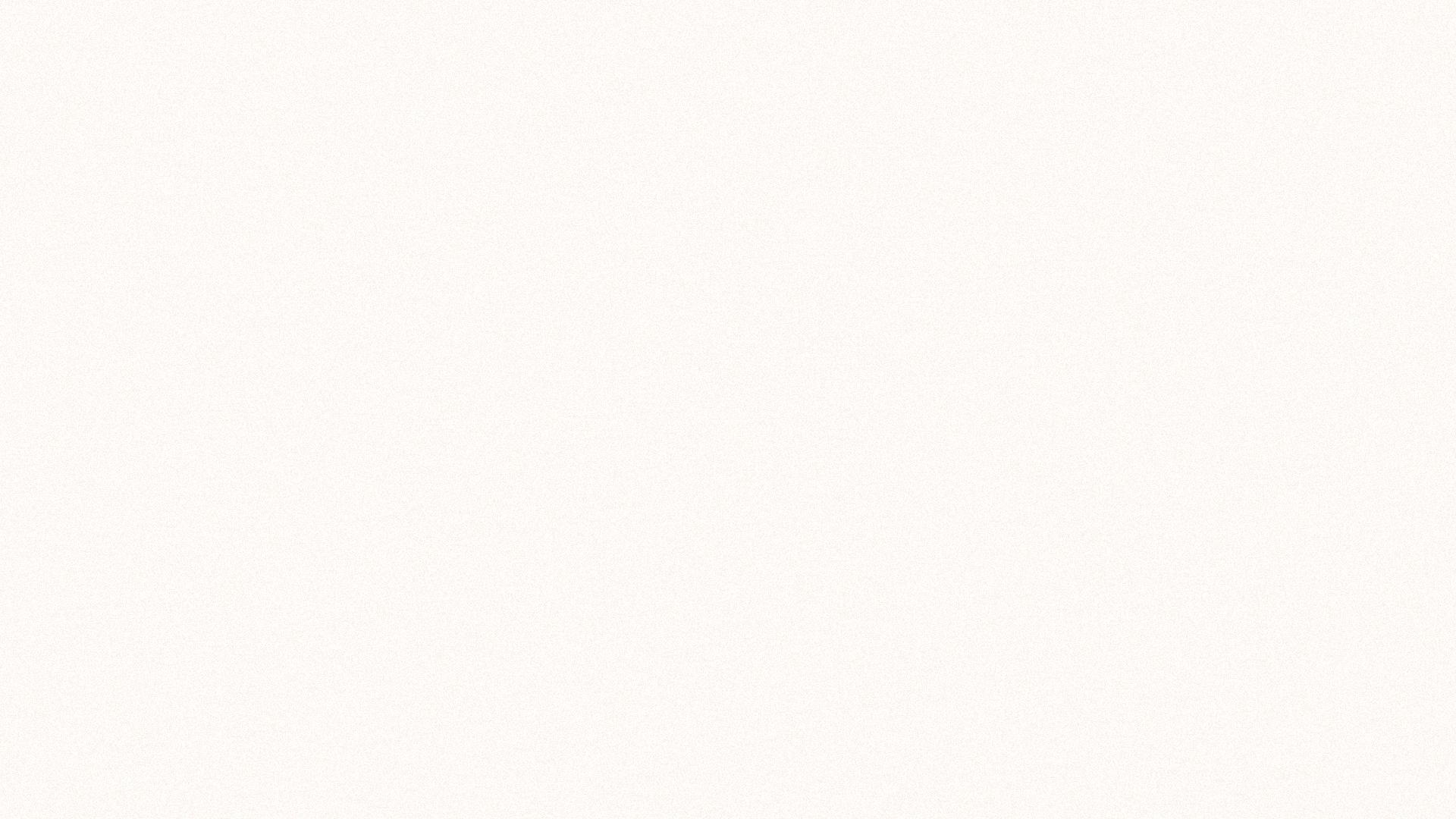 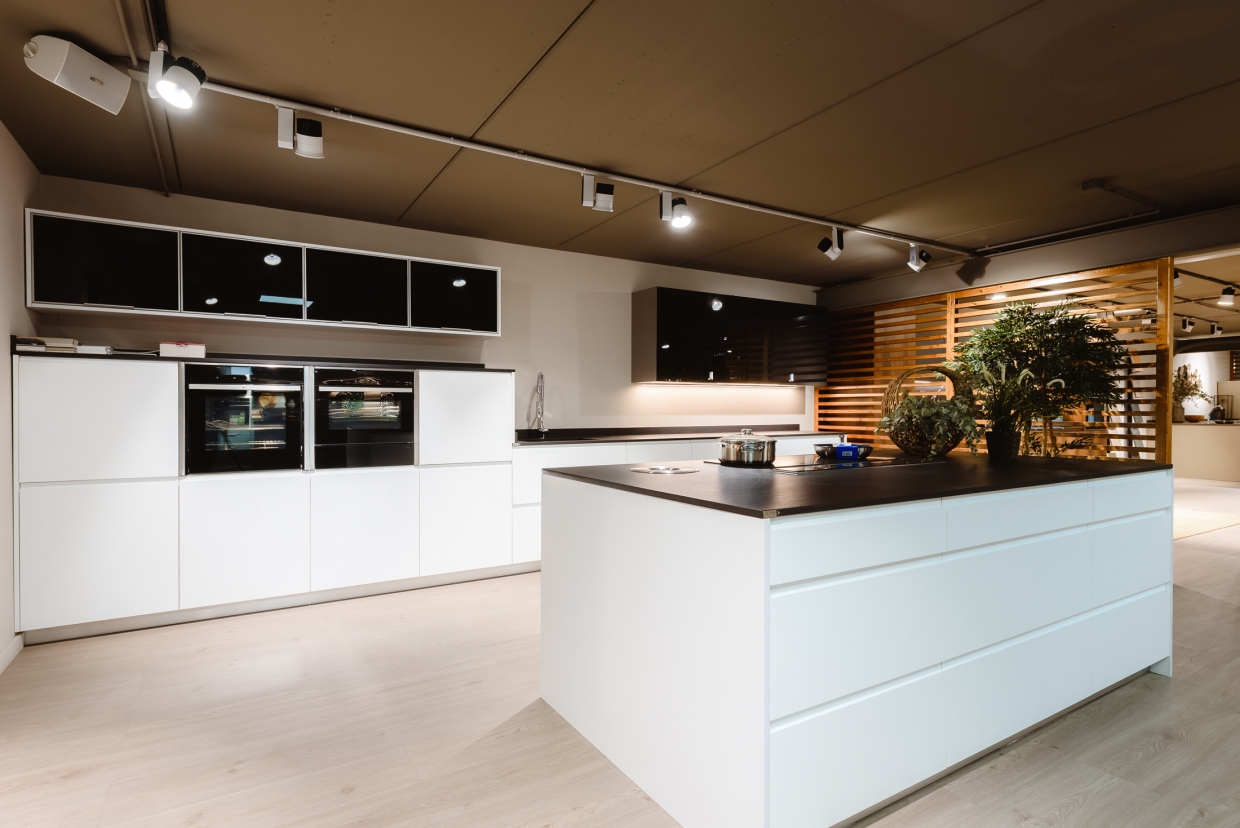 5
Mobiliario
Estilos, texturas y colores
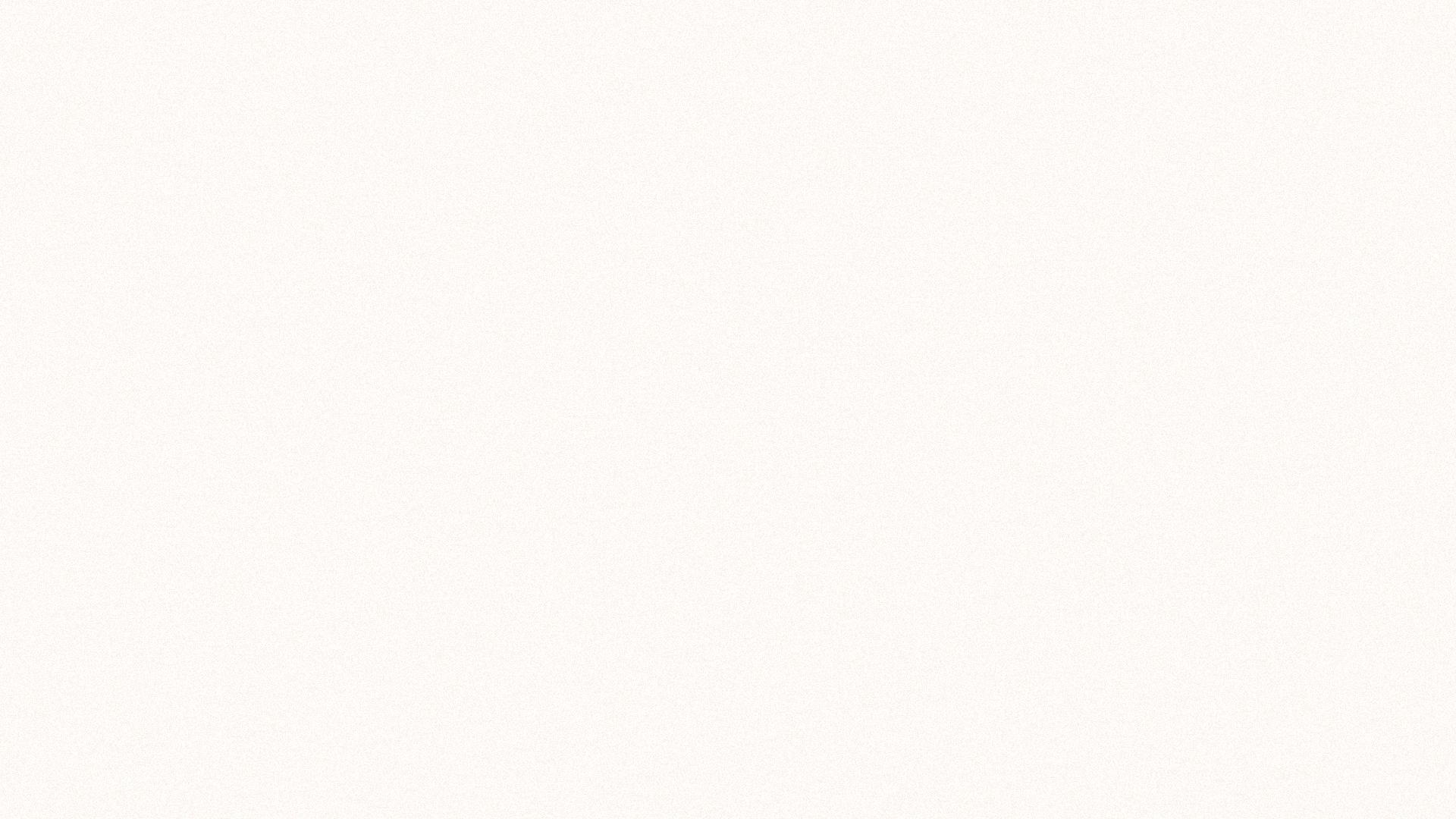 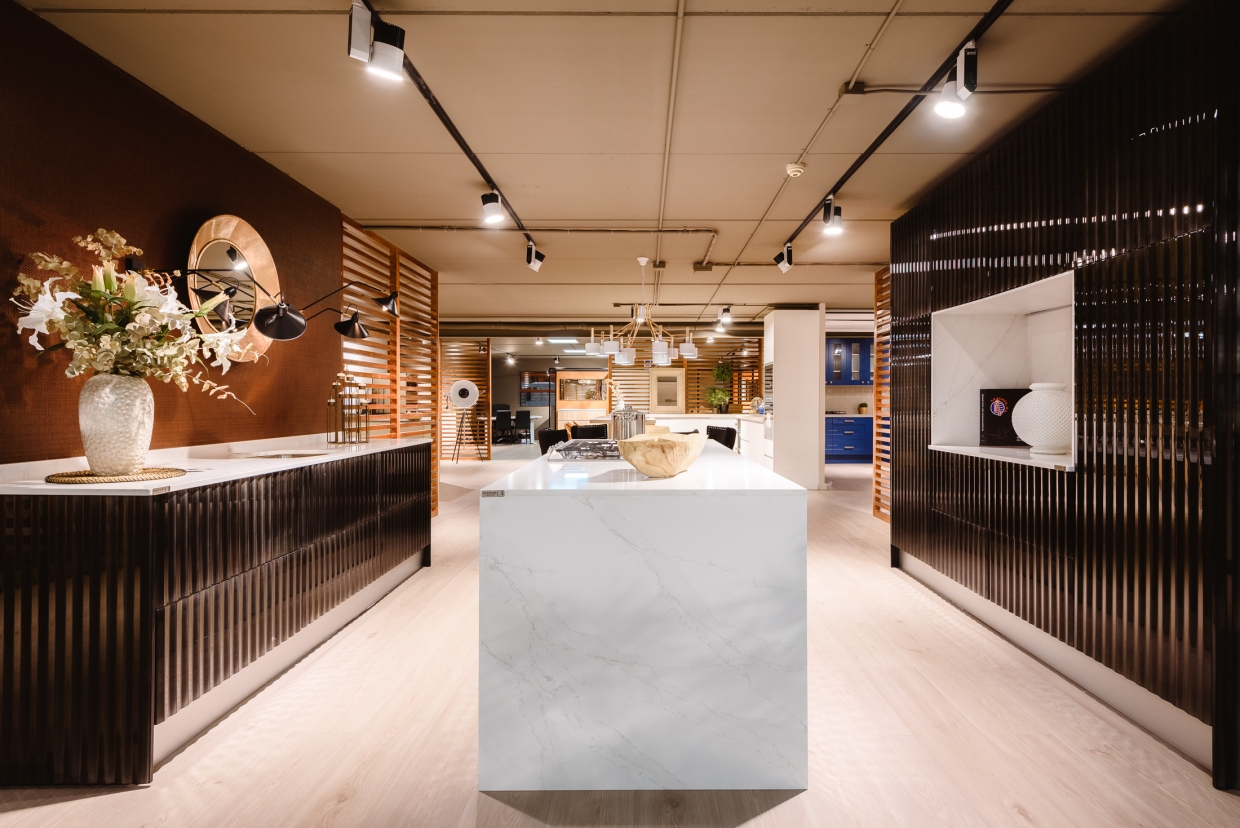 6
Mobiliario
Estilos, texturas y colores
Encimeras de cocinas
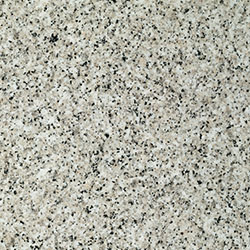 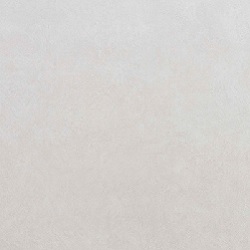 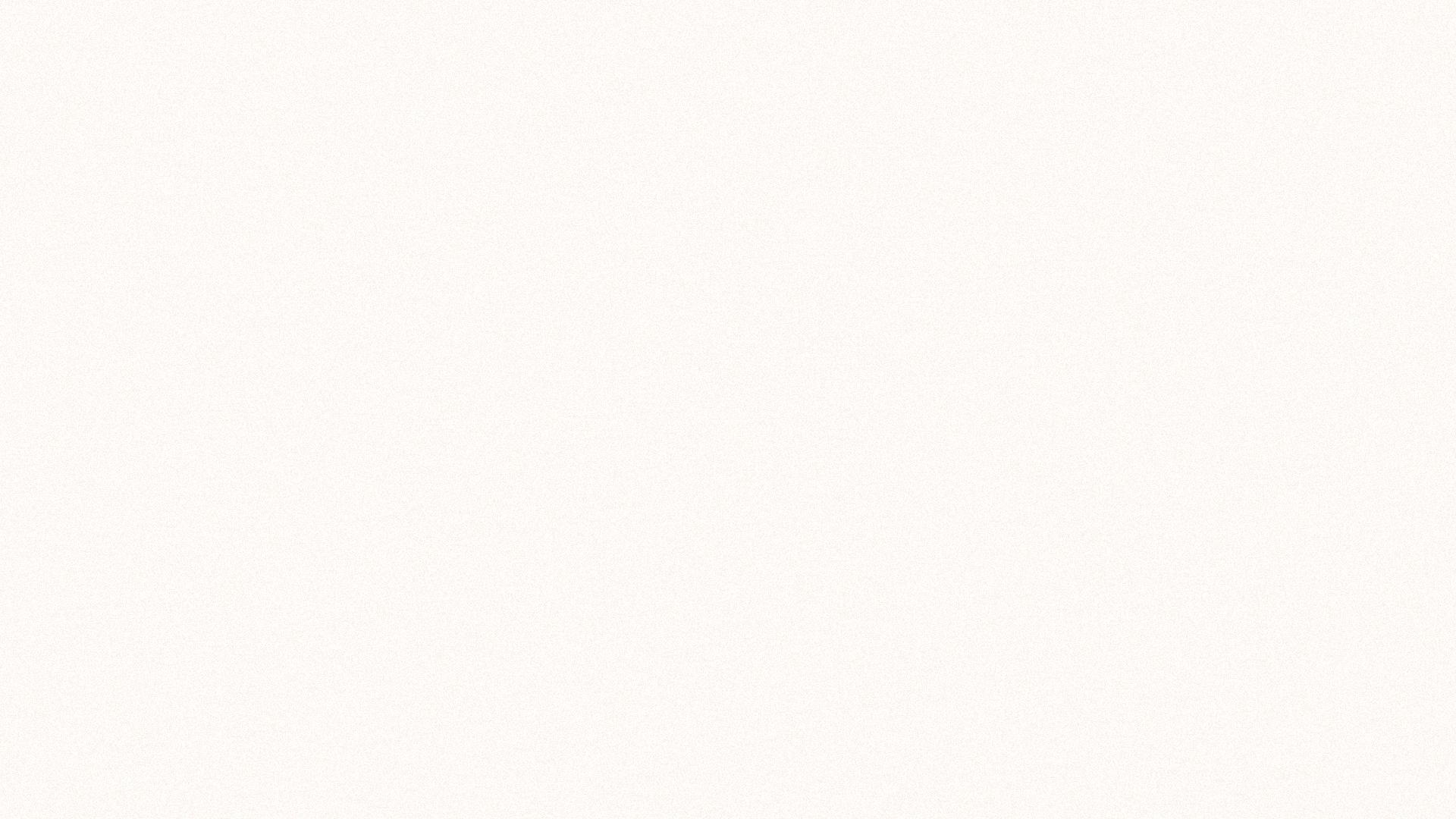 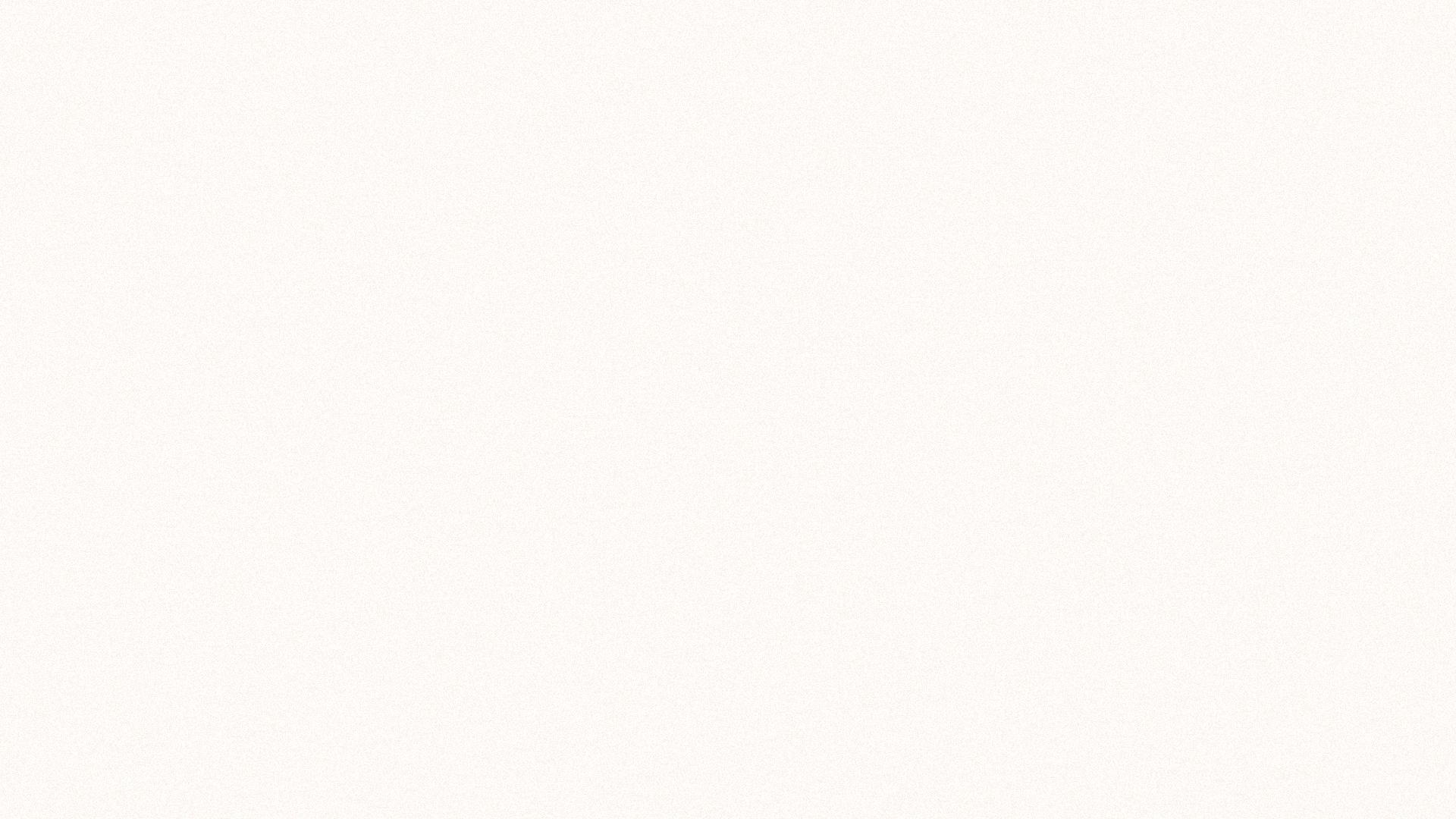 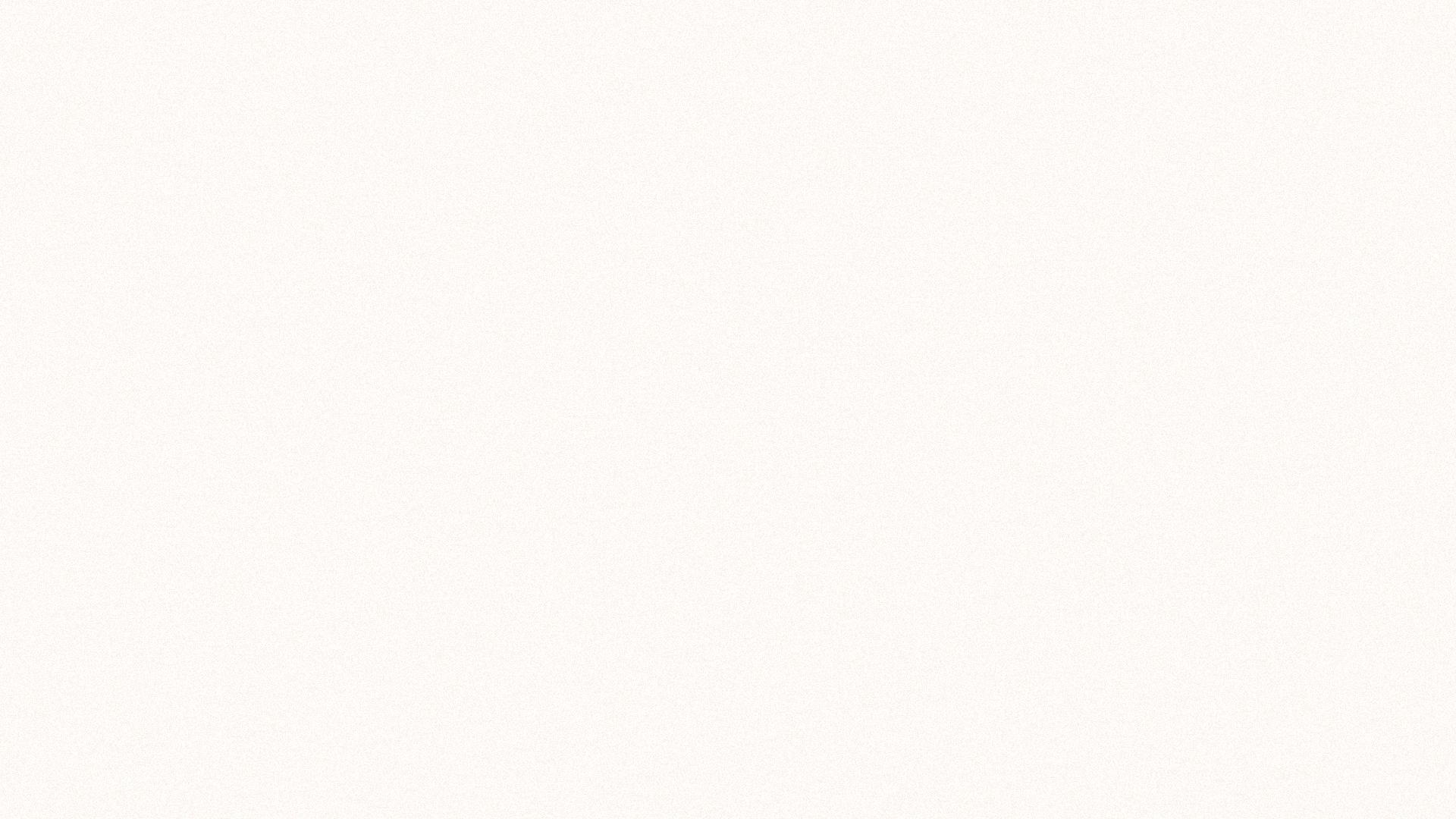 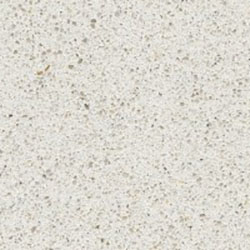 Porcelánico
Silestone
Granito
01
02
03
Blanco Norte
Fokos Sale
Blanco Champán
Encimeras de cocinas
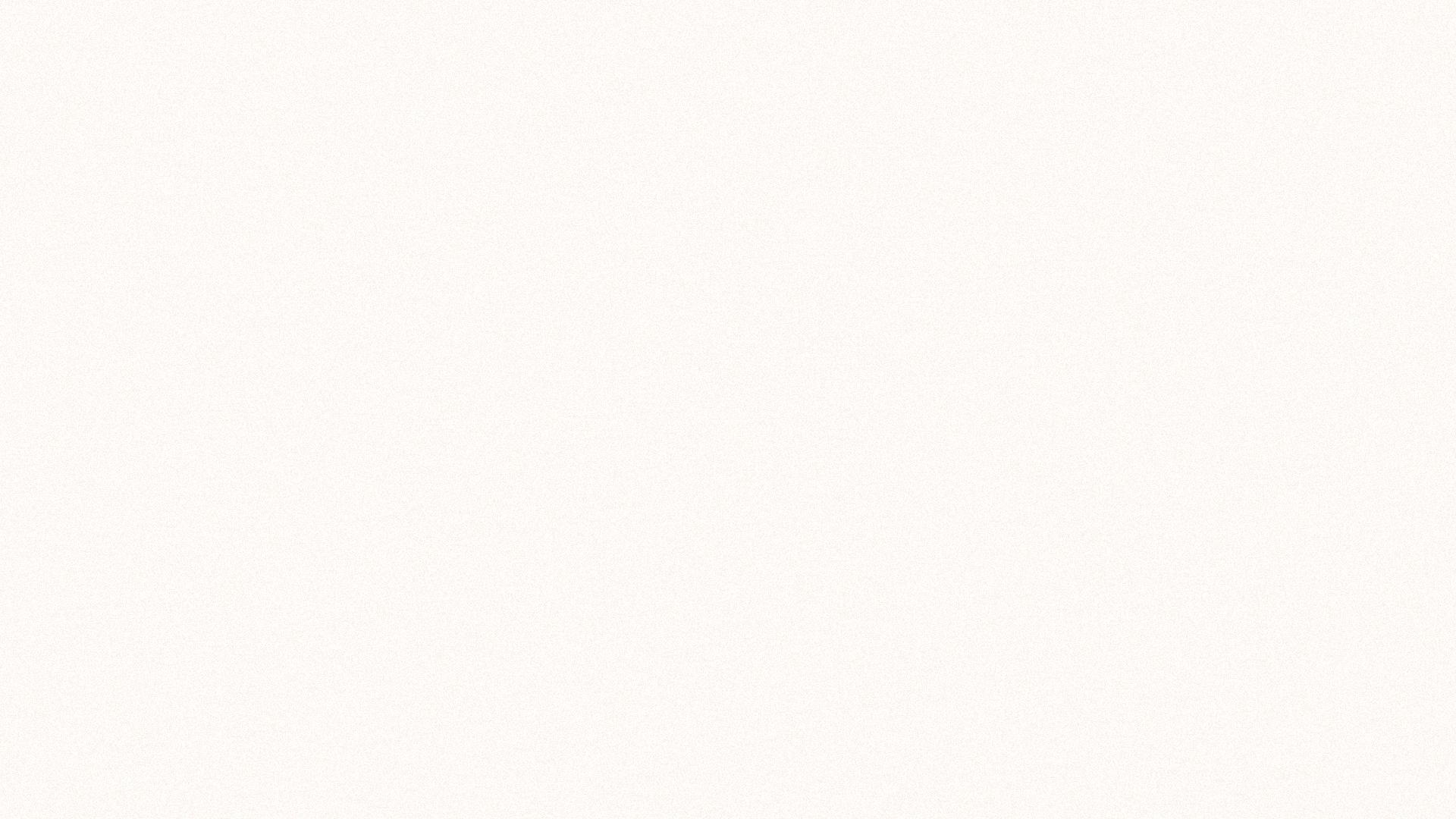 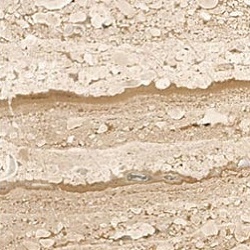 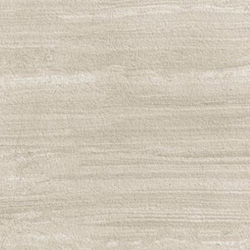 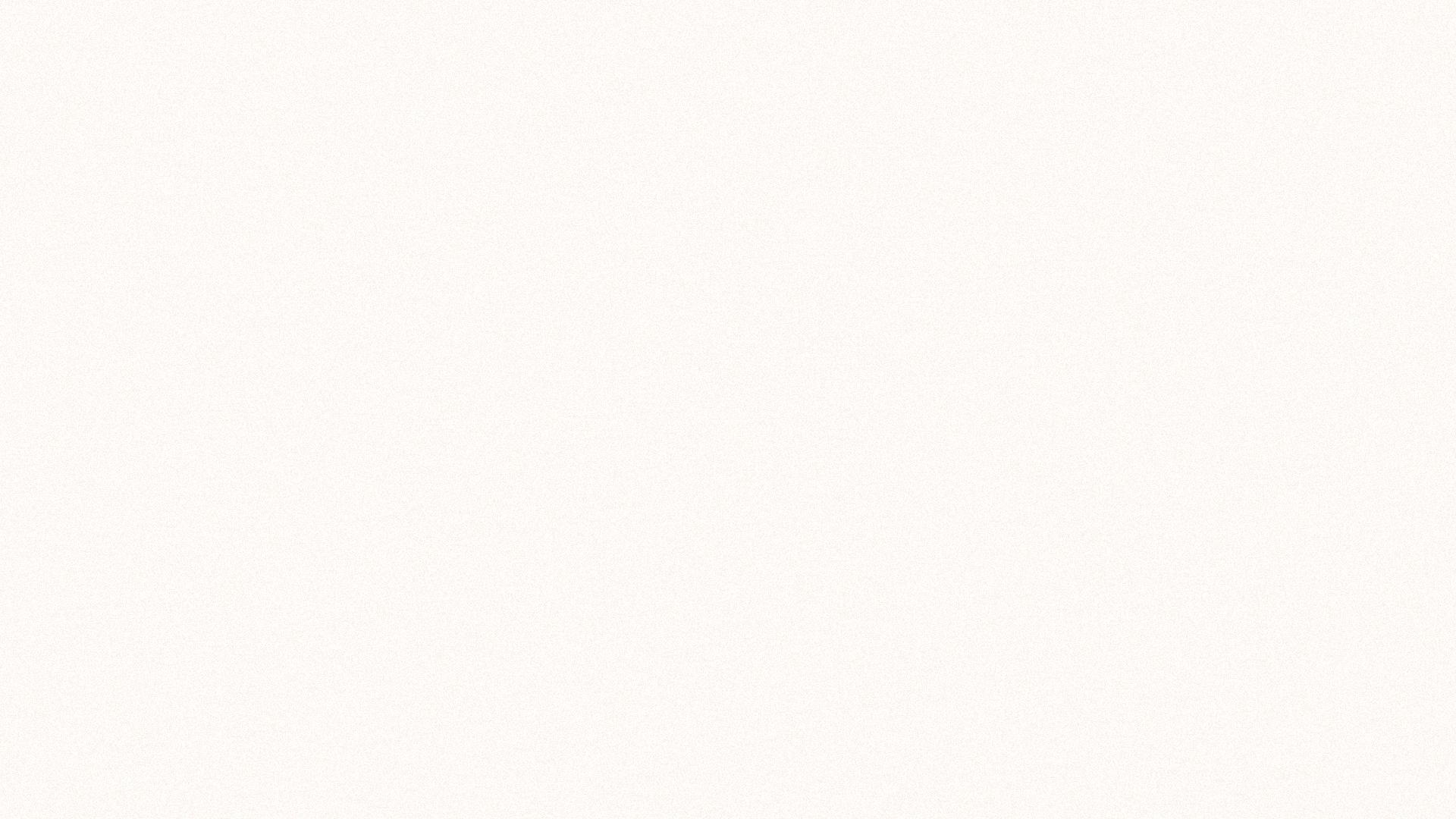 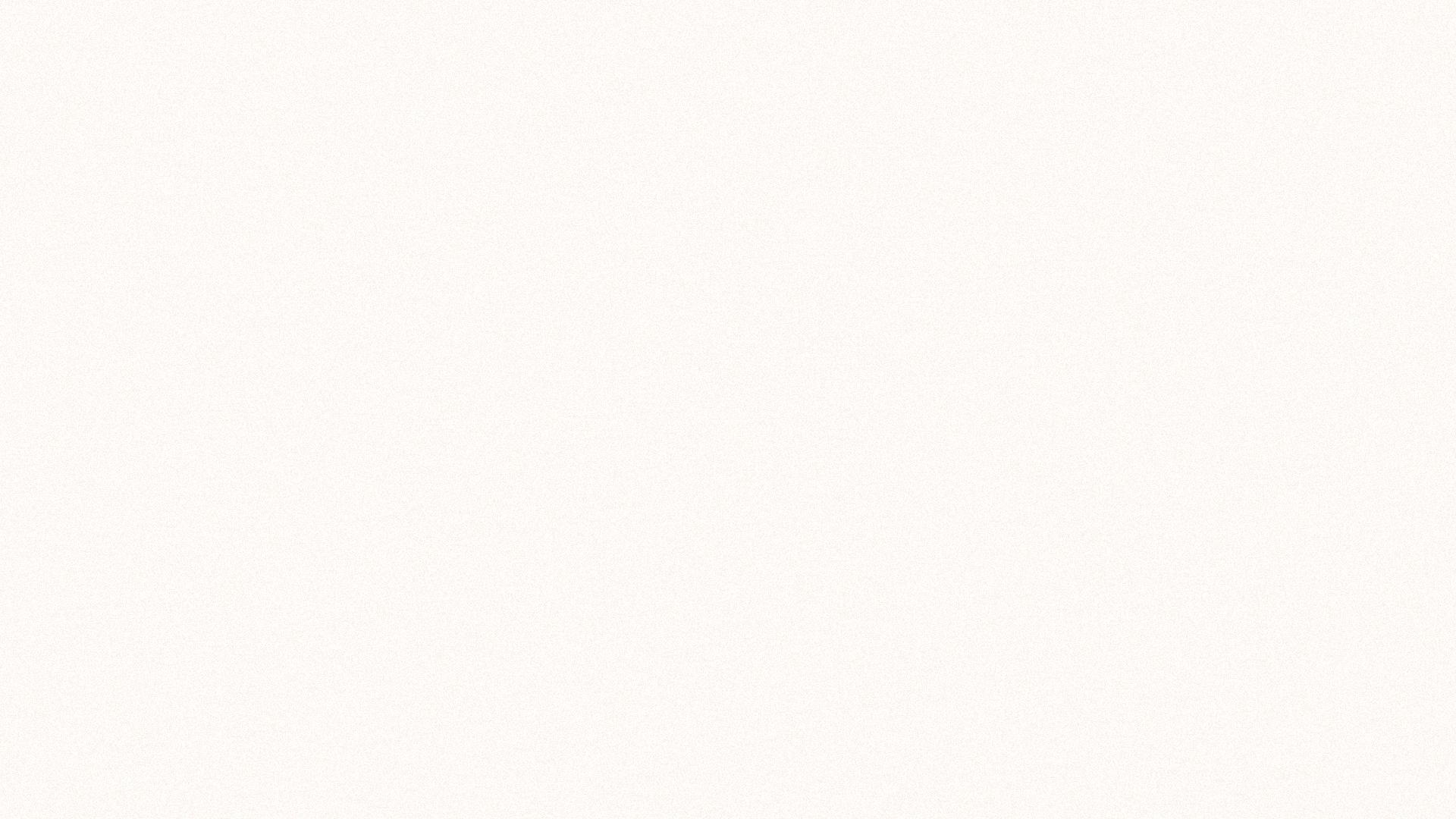 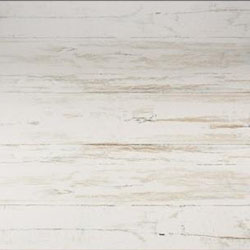 Mármol
Neolith
Dekton
04
05
06
Argentumro
Diano Reale
Makai
Porcelánicos Fokos
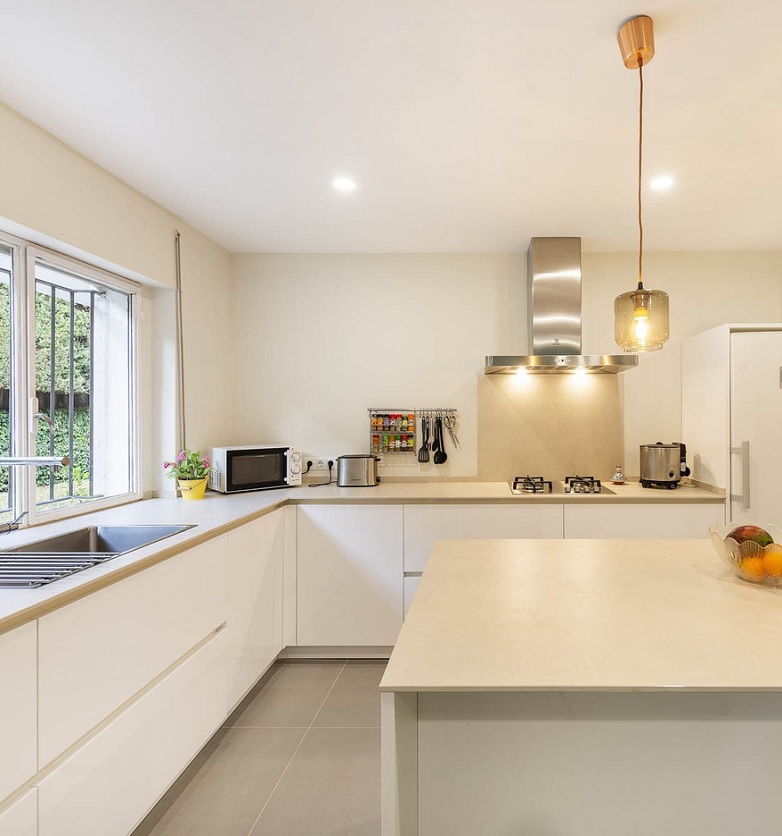 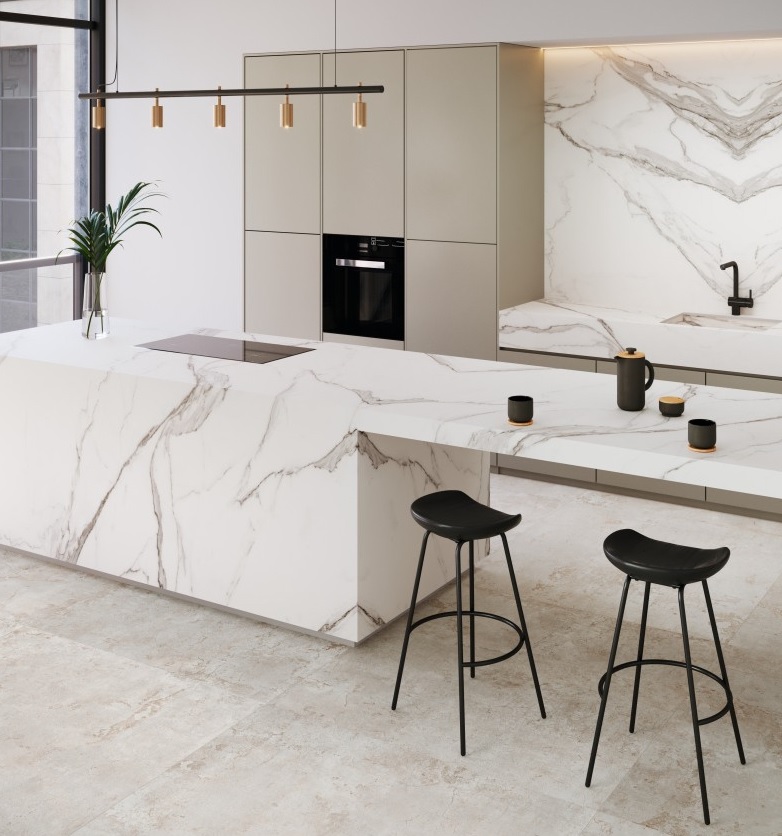 Nueva
Línea de Porcelánicos FOKOS
Serie Fokos
Serie Veteados
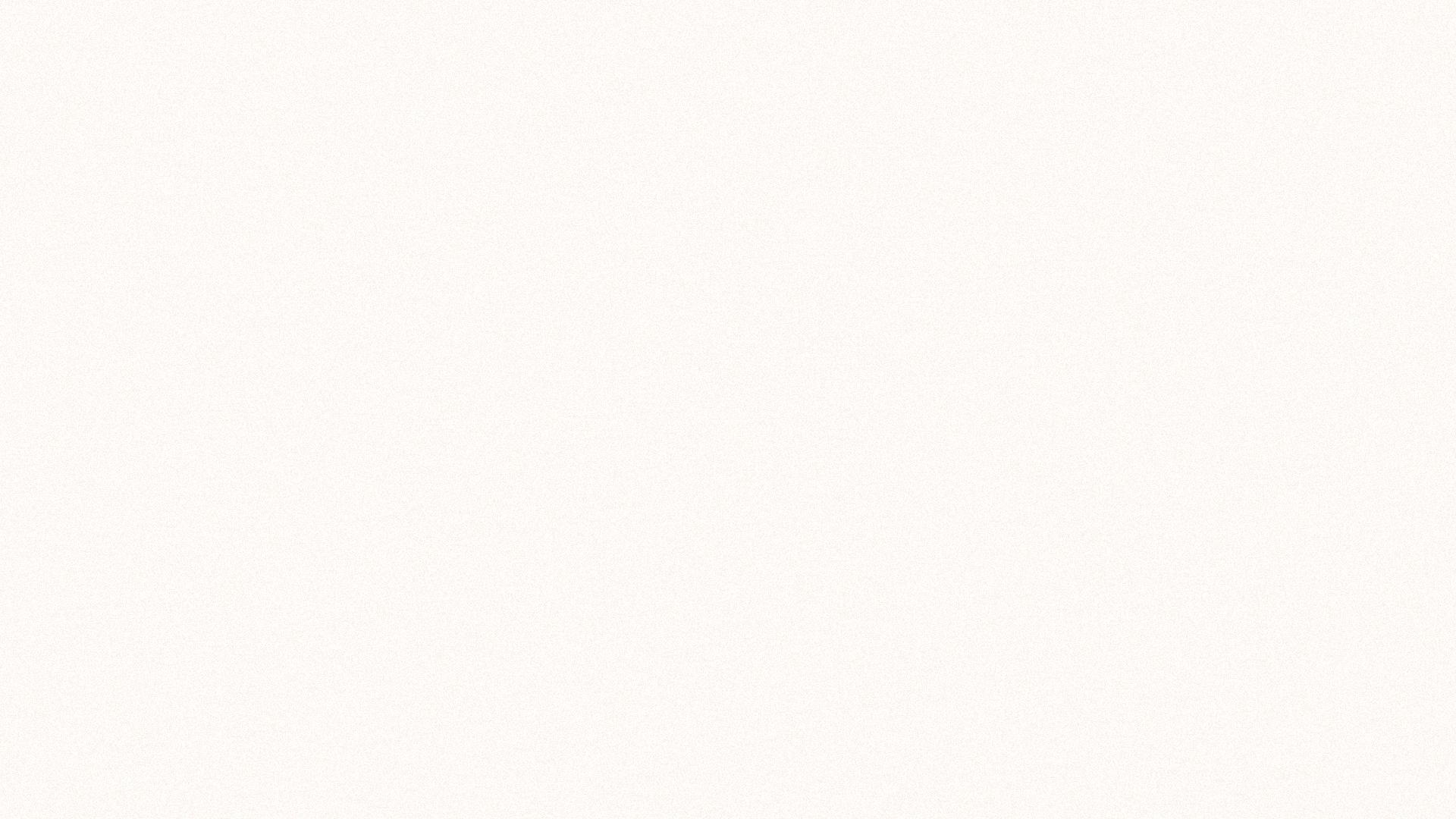 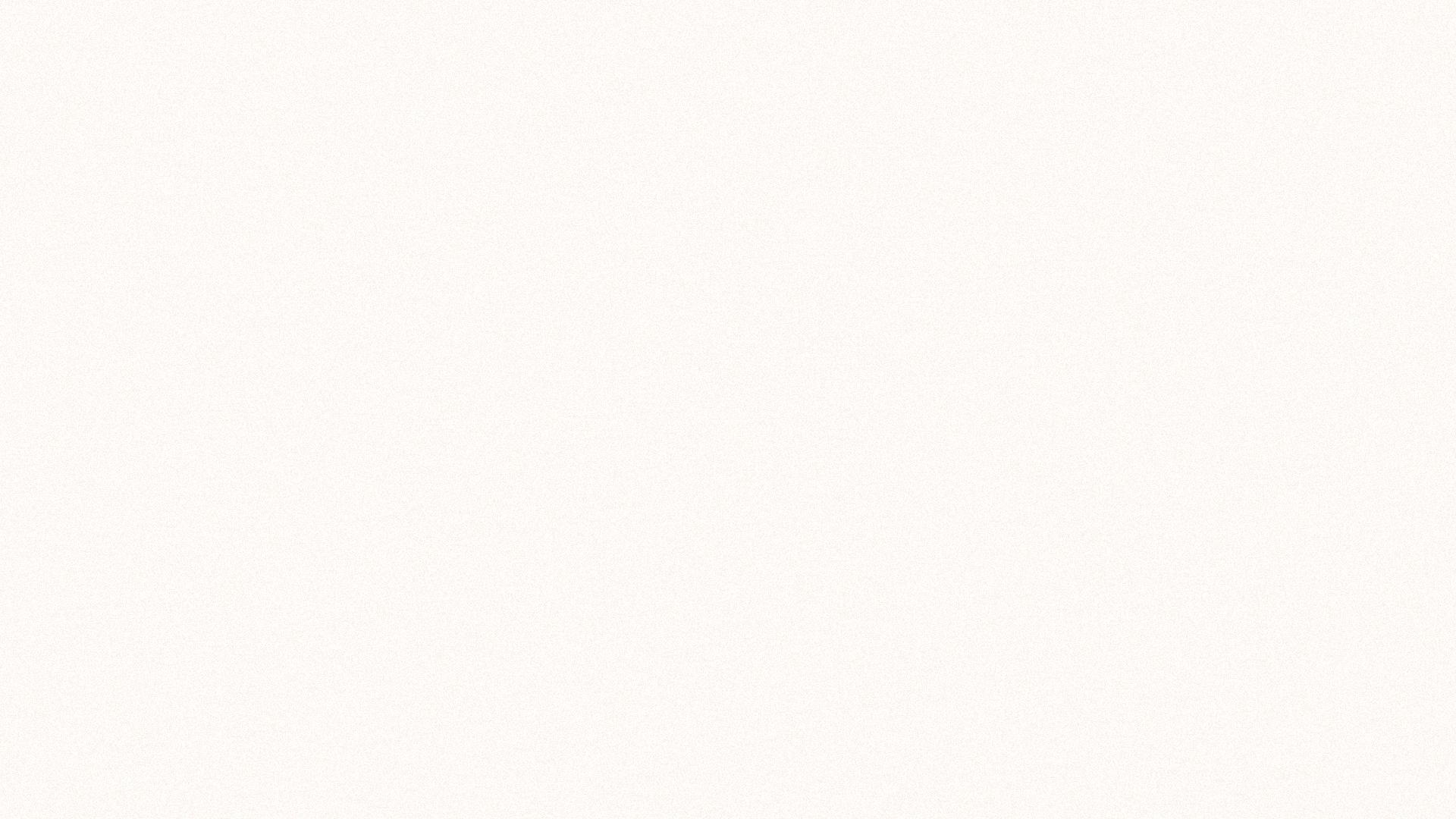 Porcelánicos Serie Fokos
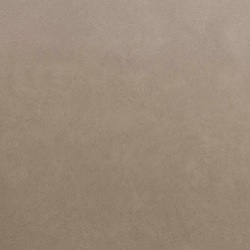 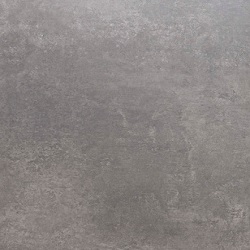 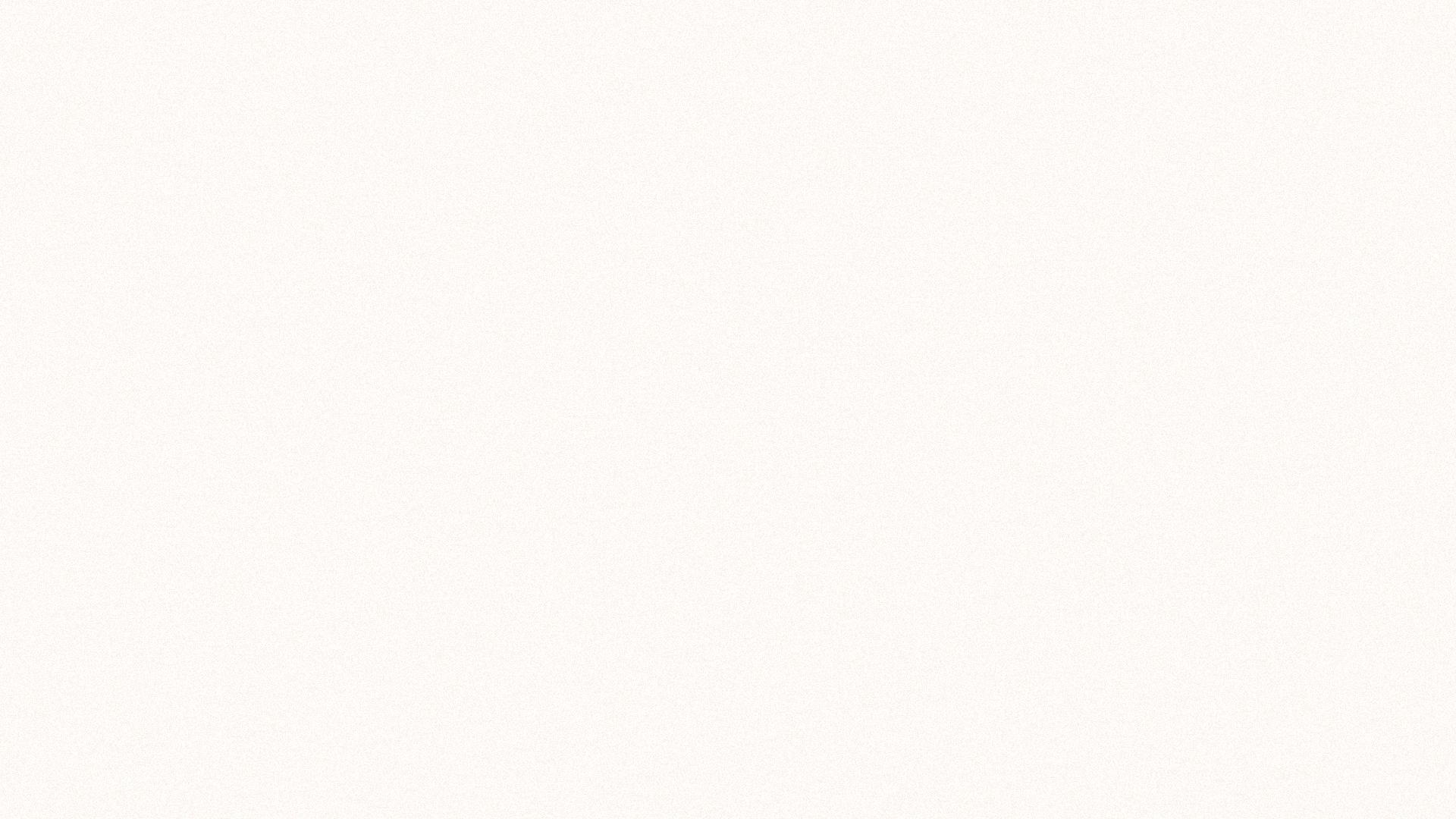 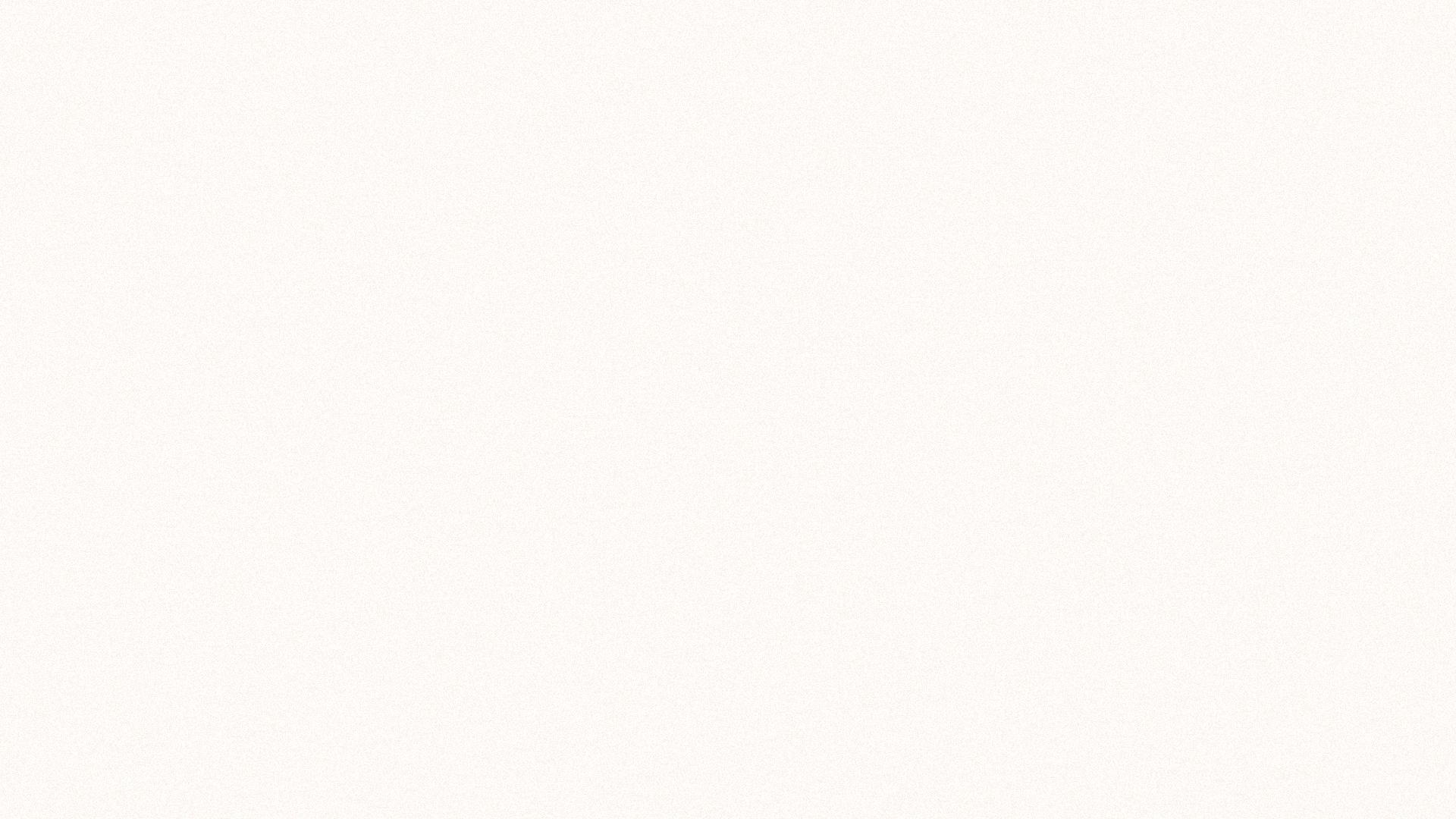 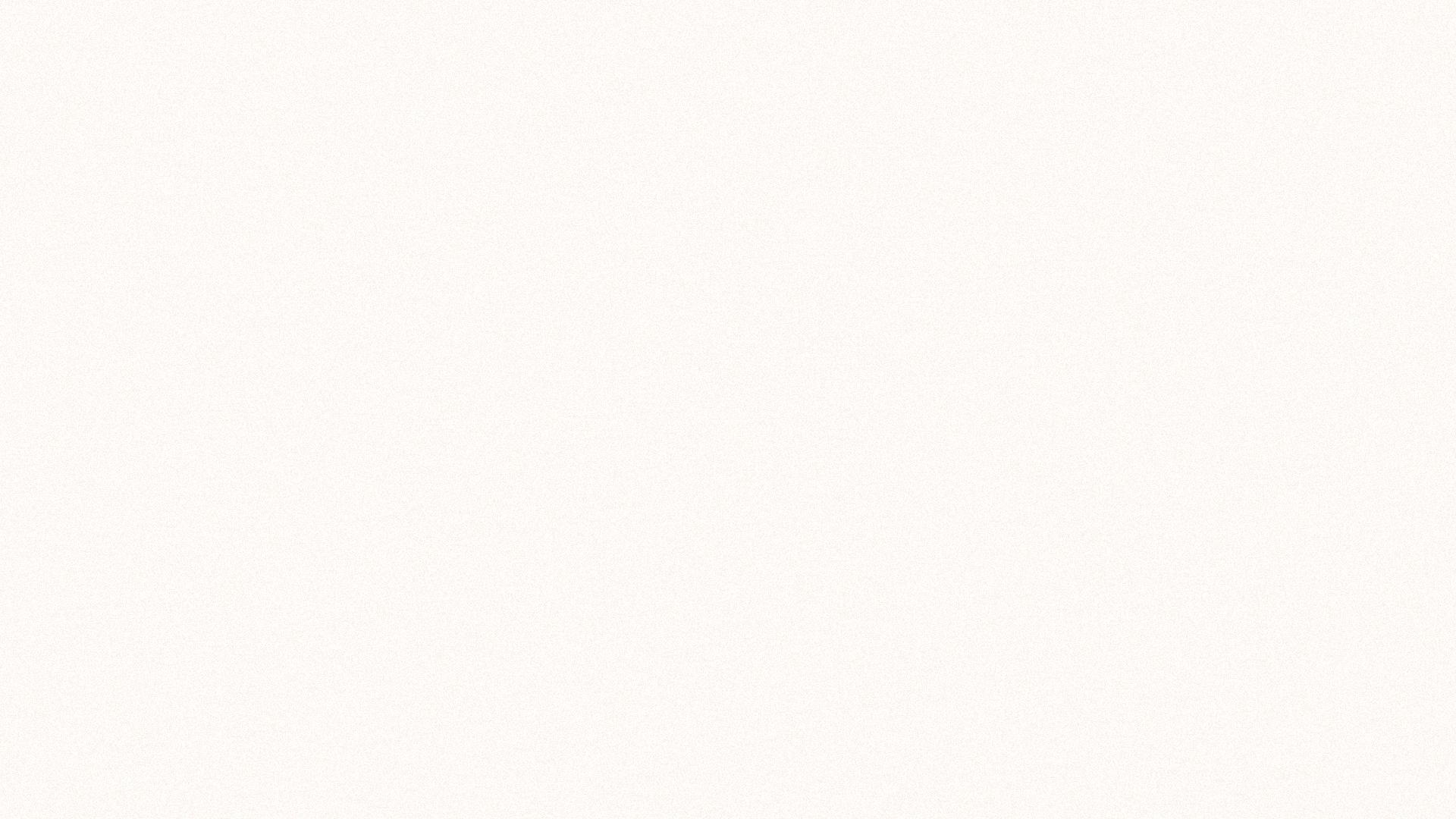 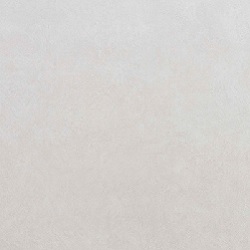 Fokos Piombo
Fokos Terra
Fokos Sale
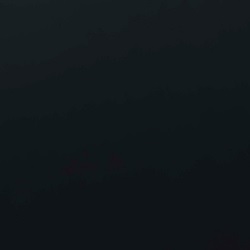 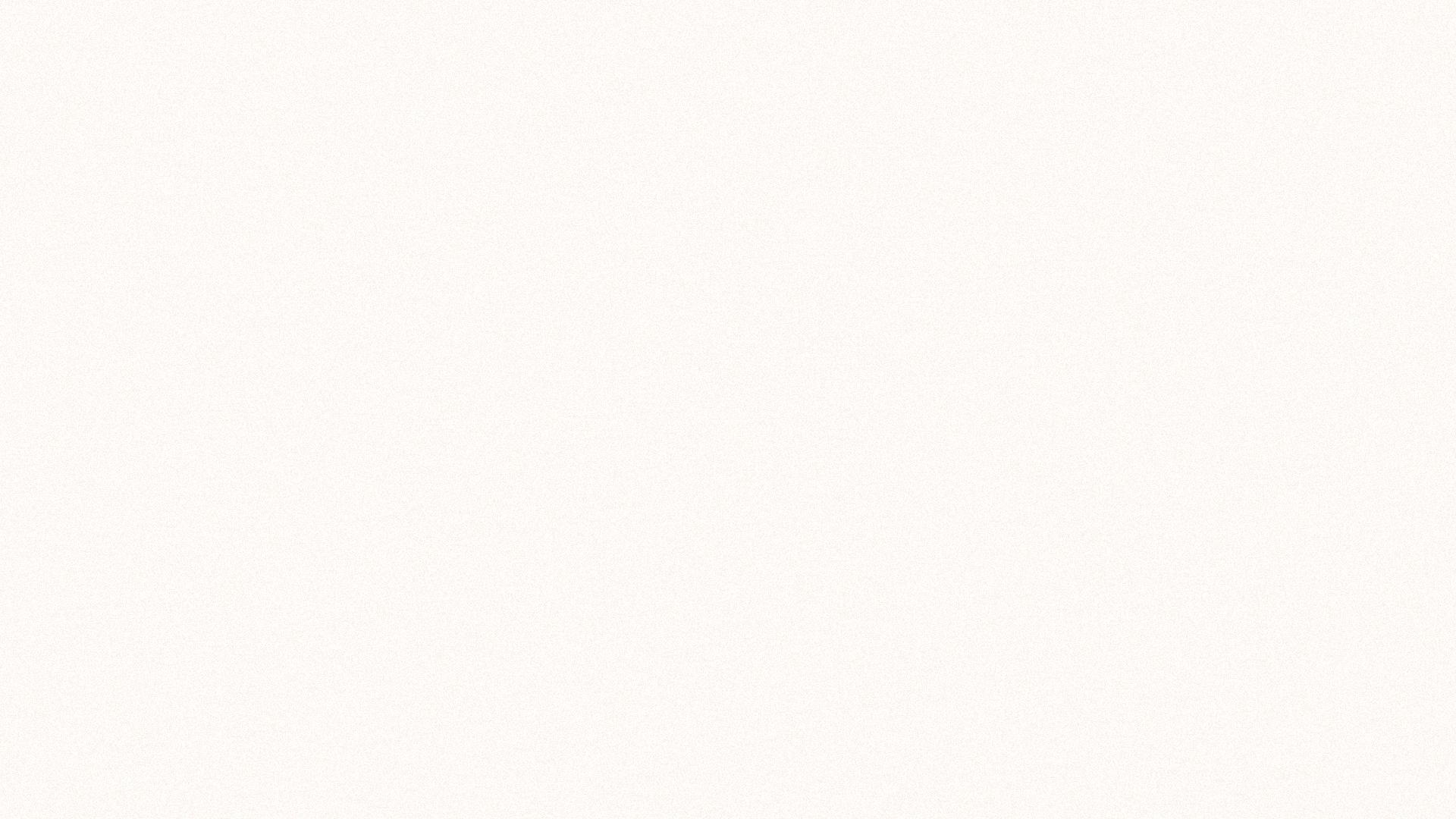 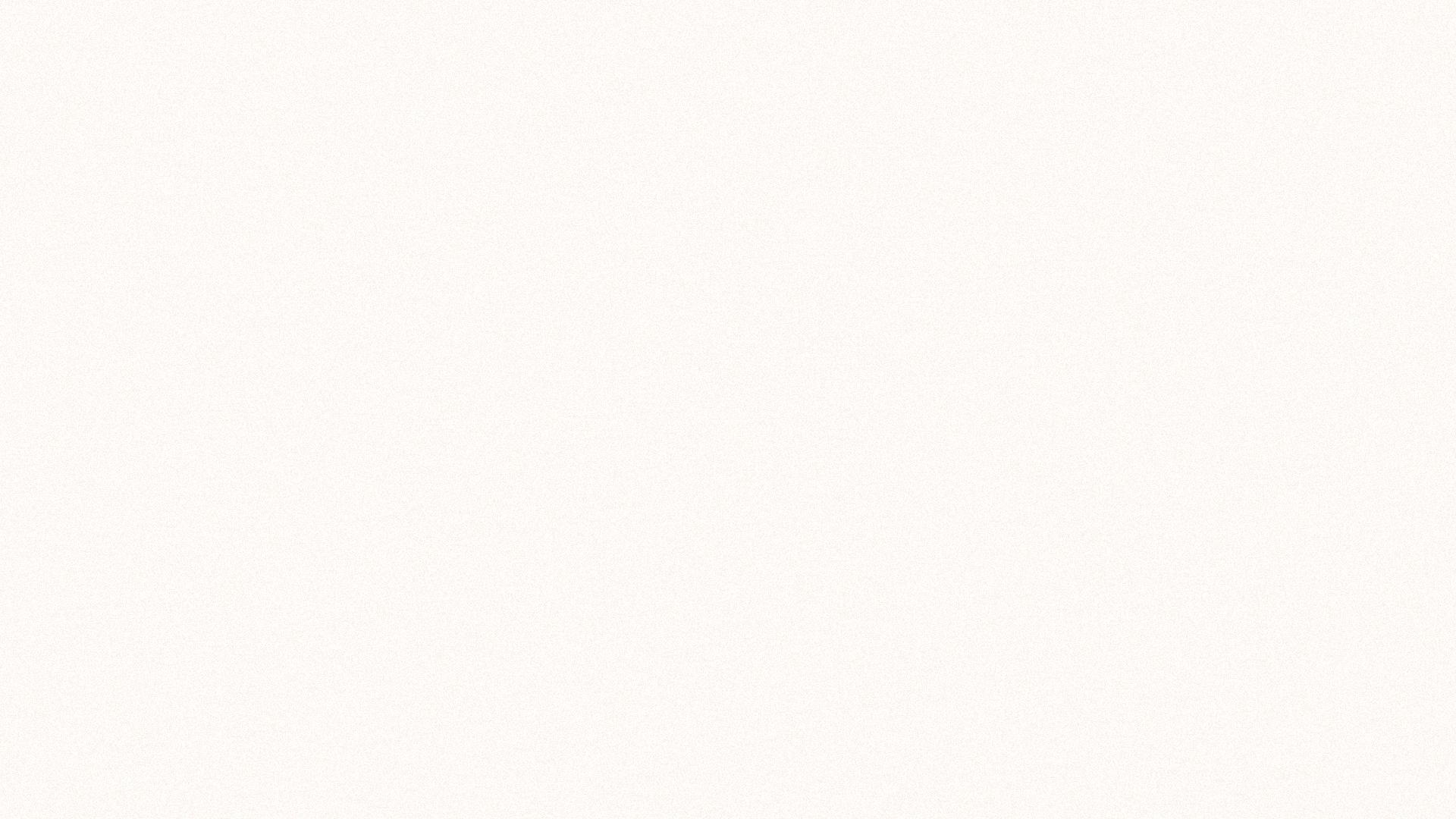 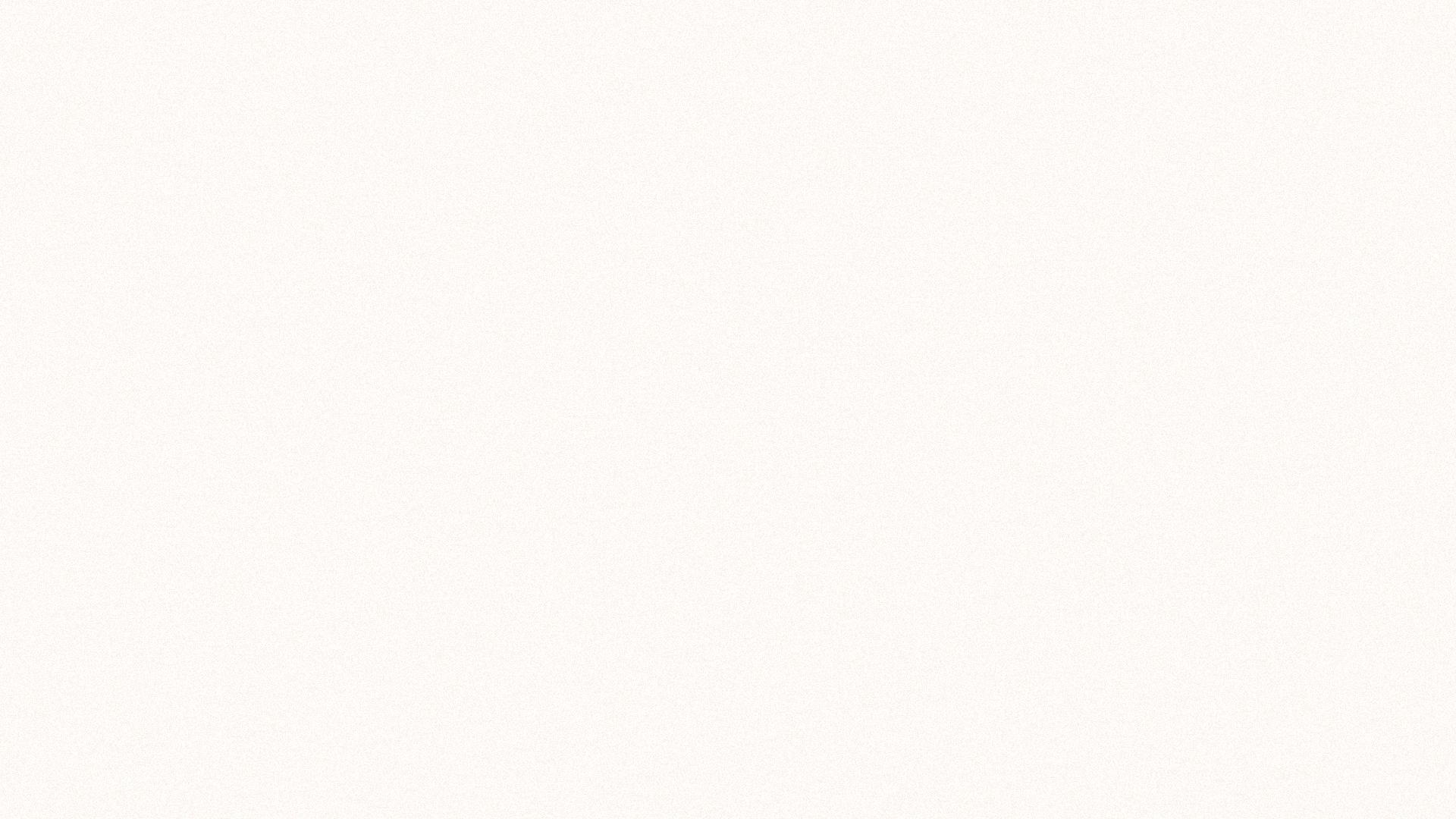 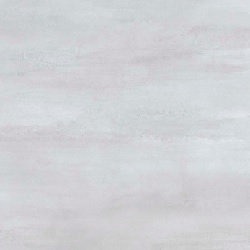 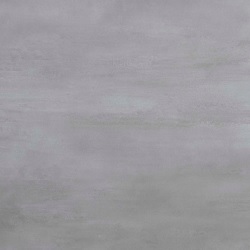 Fokos Absolute Black
Fokos Grey
Fokos Mare
Porcelánicos Serie Vetados
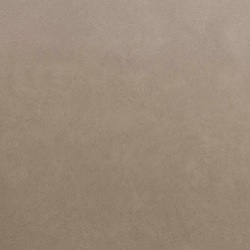 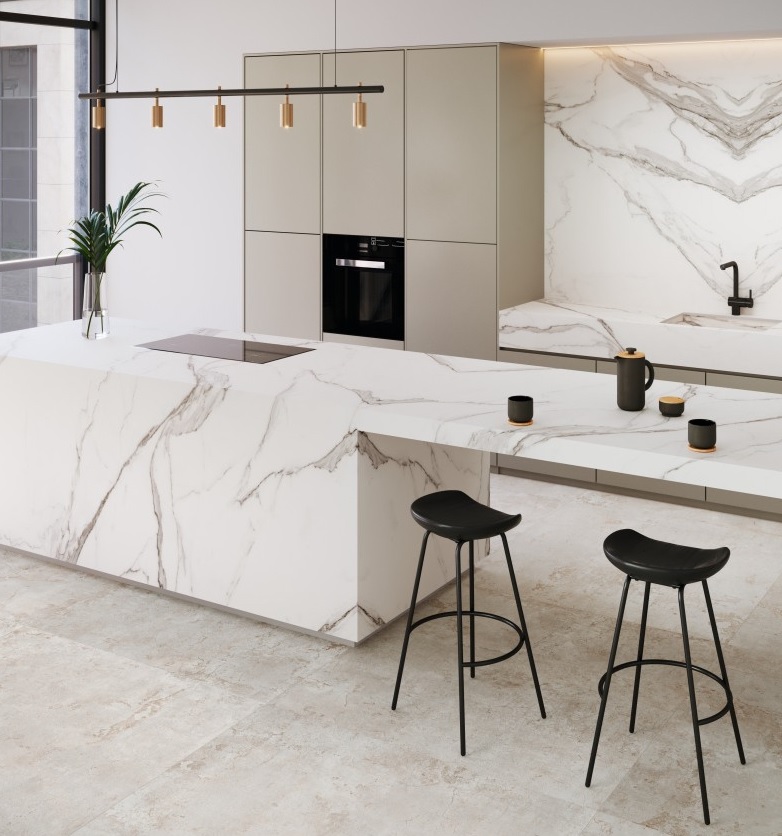 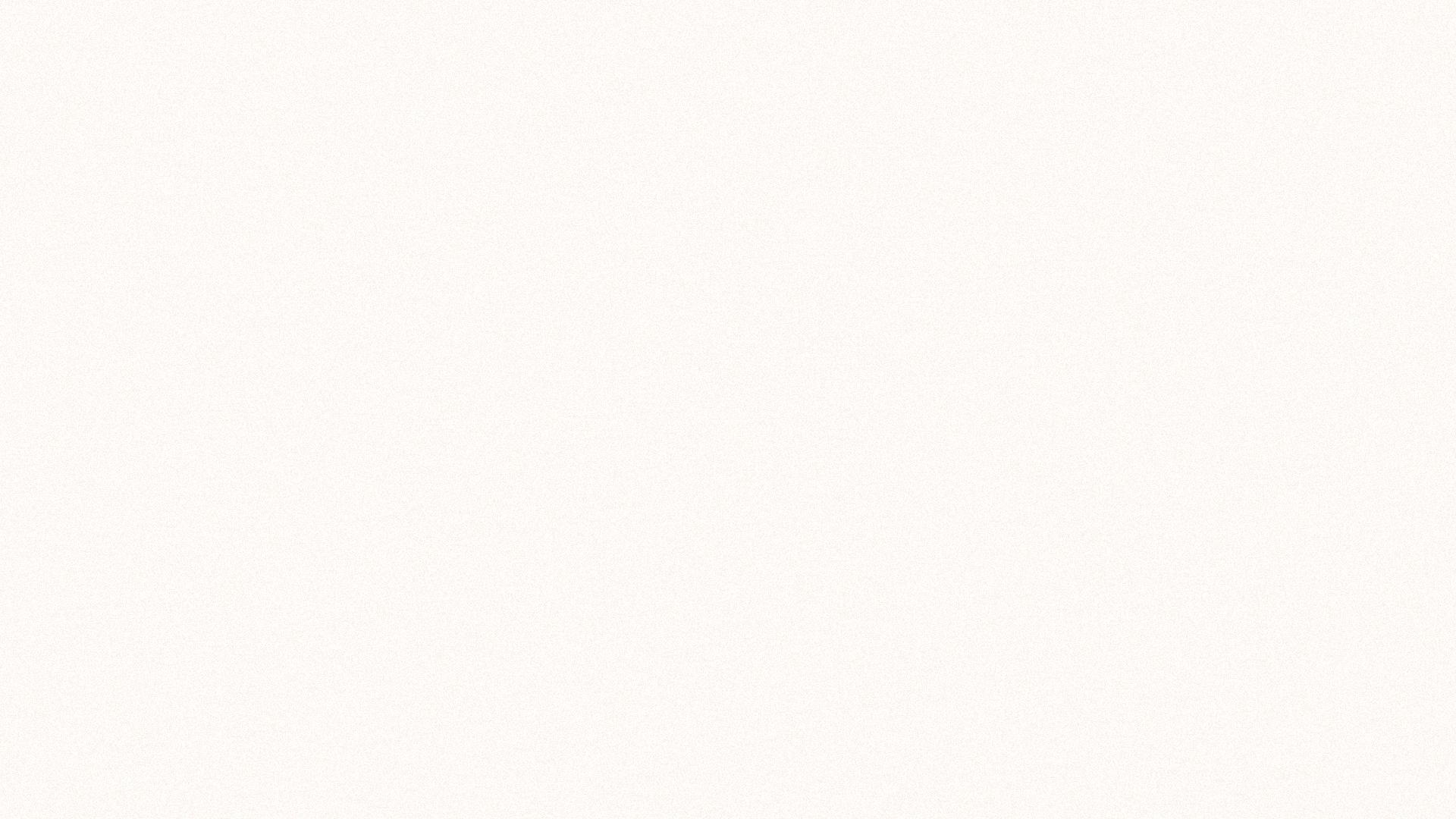 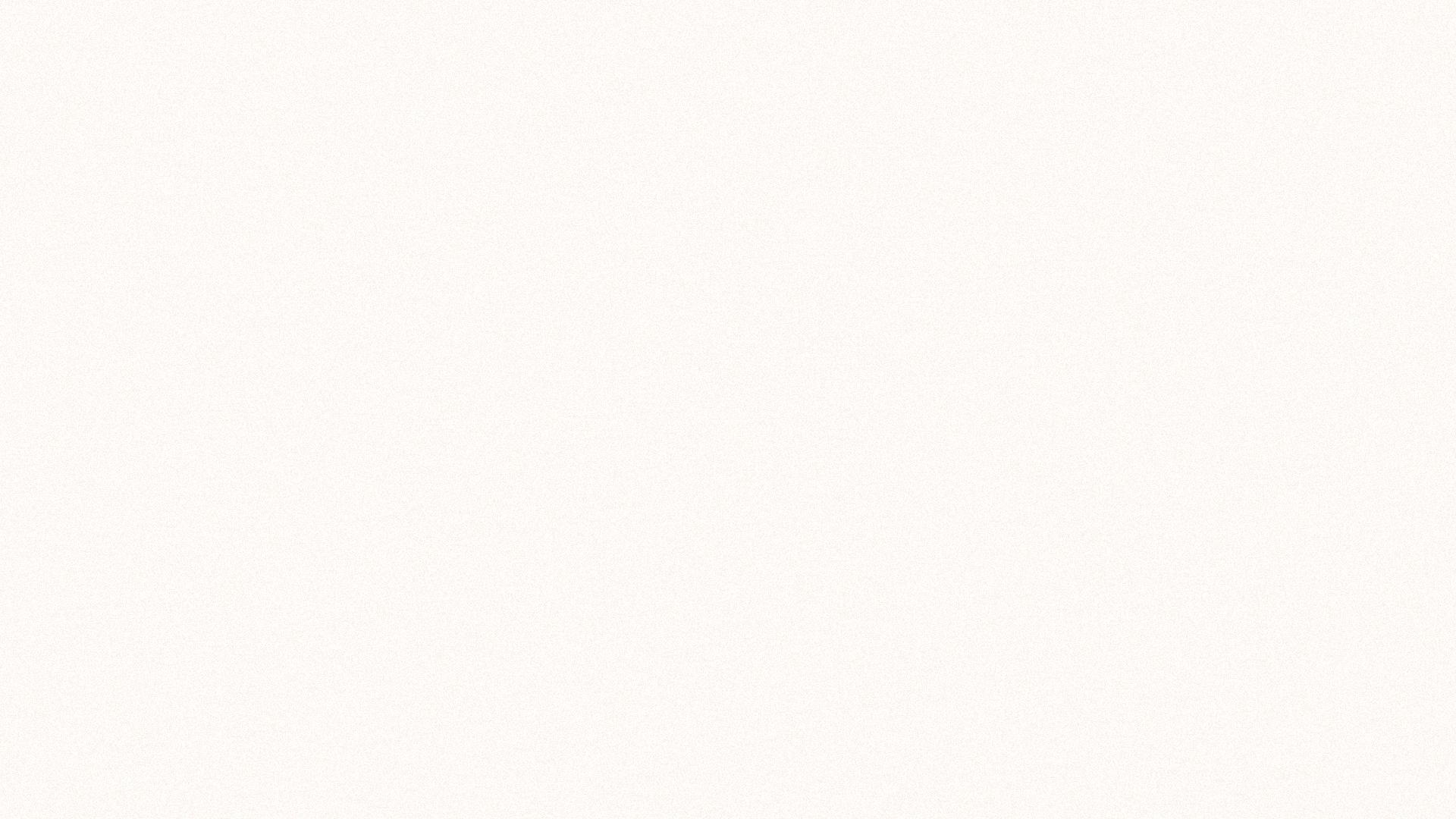 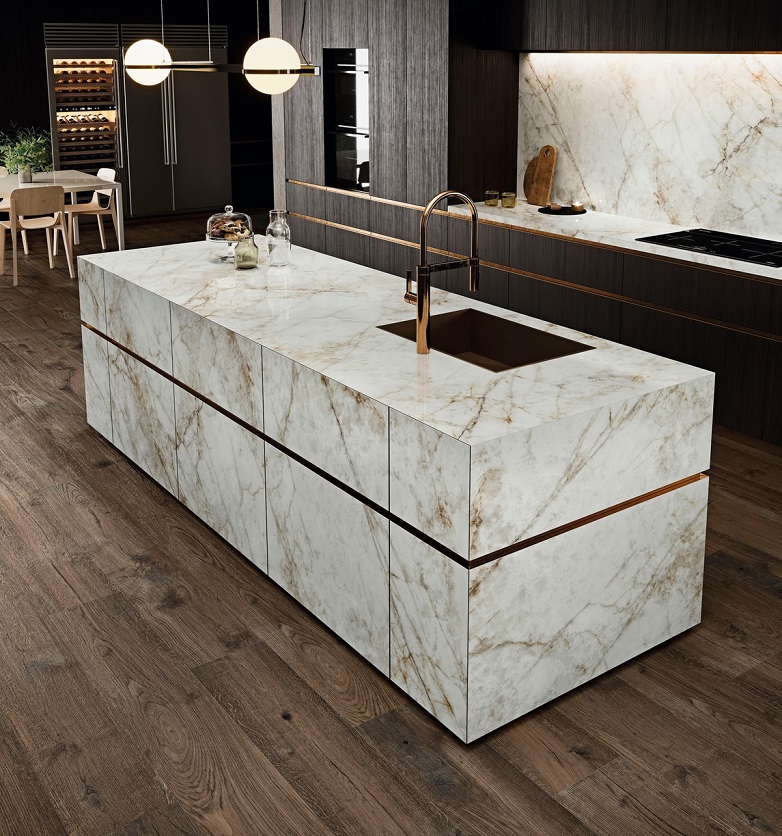 Calatta
Ksar Ghilane
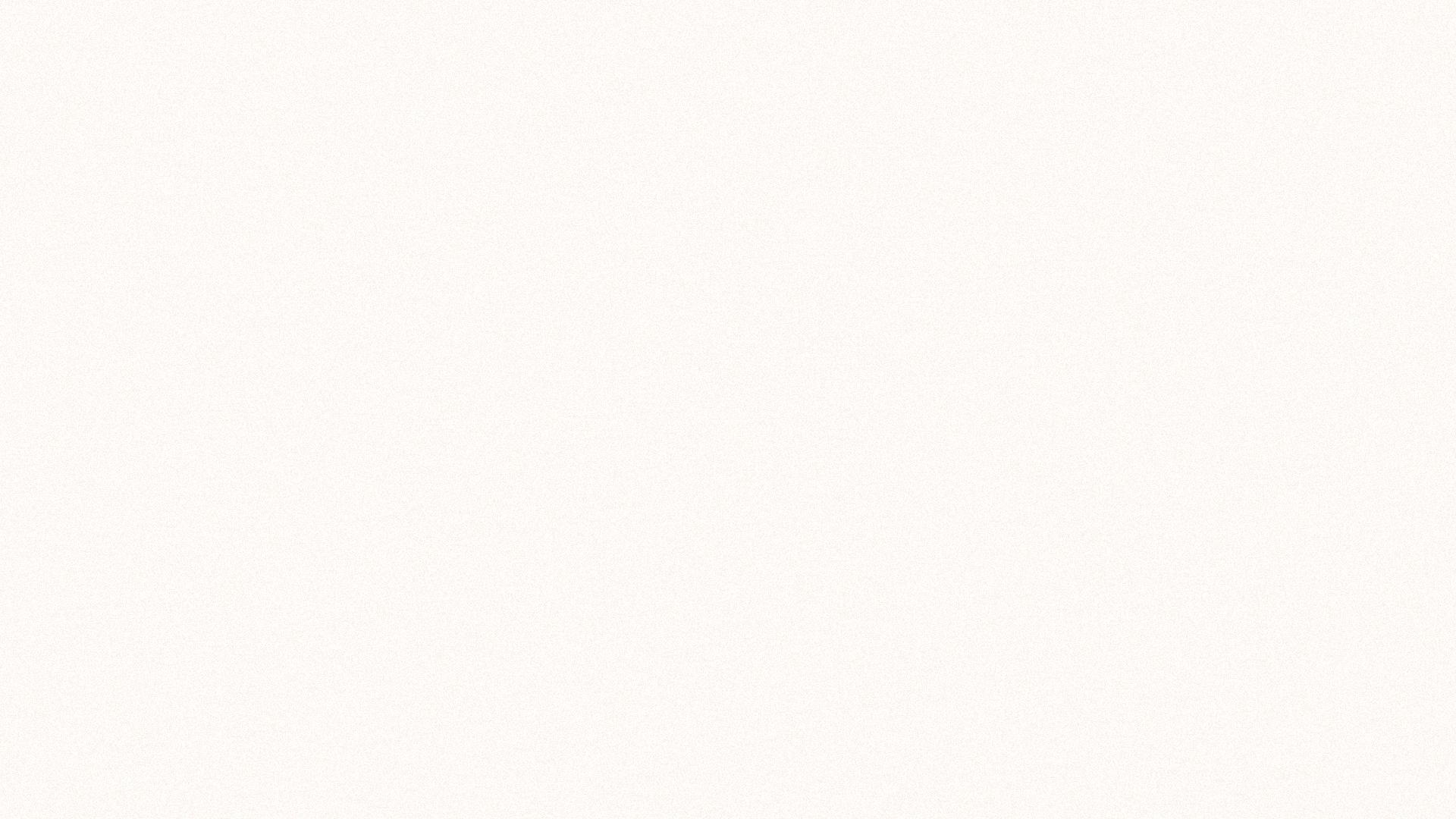 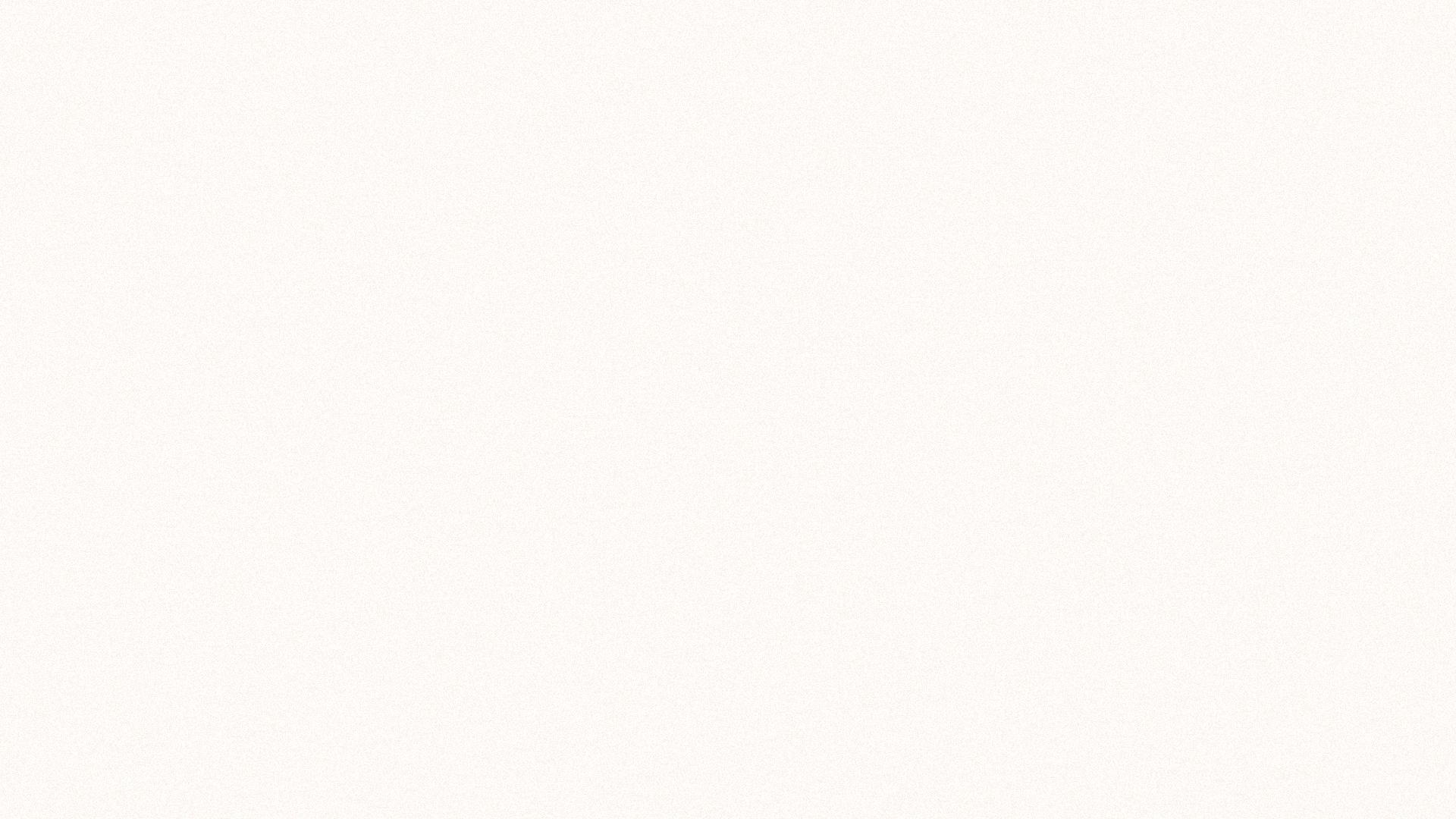 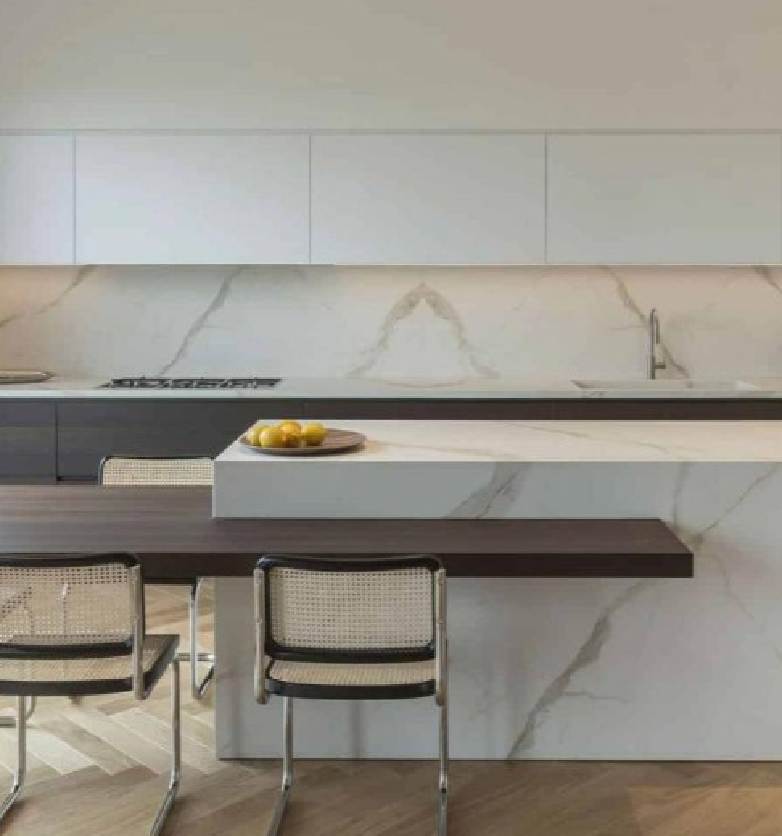 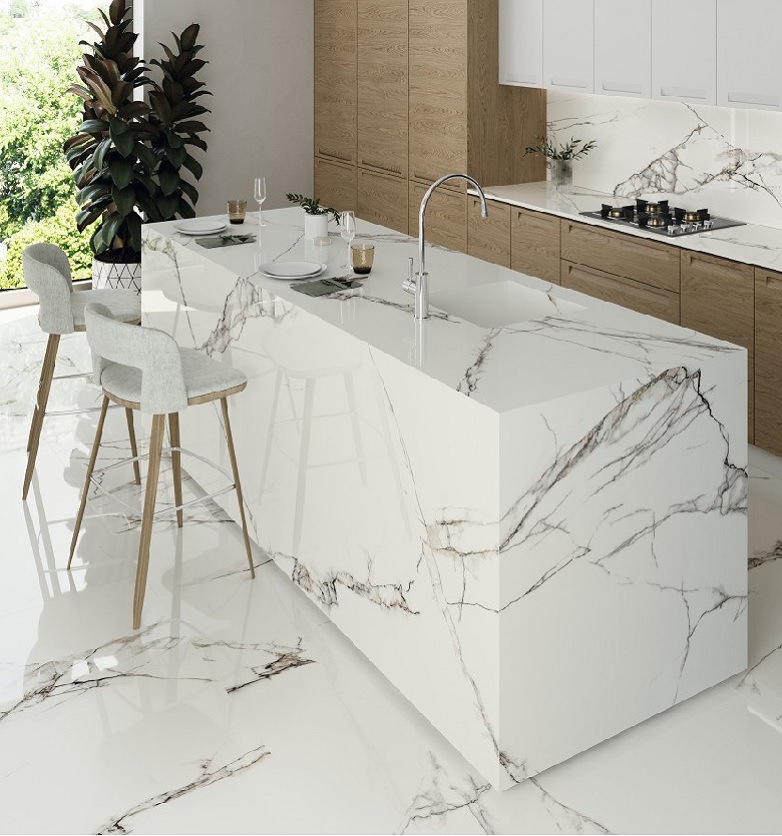 Bagli
Calacatta Oro
Silestone
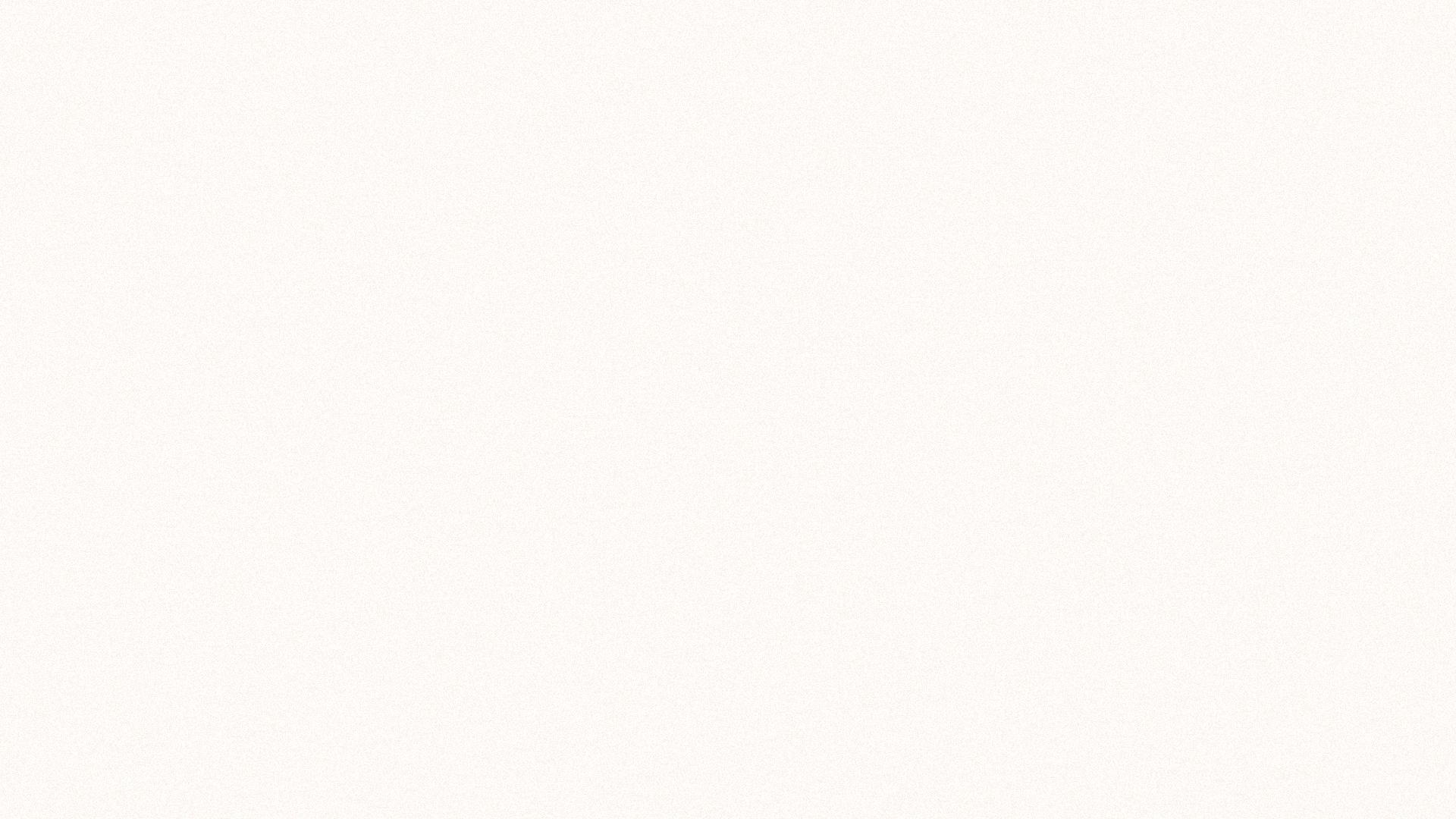 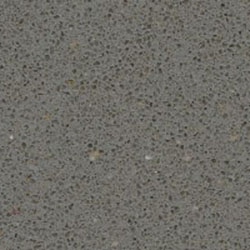 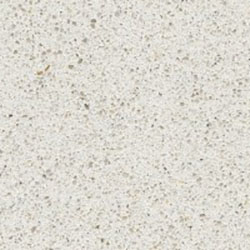 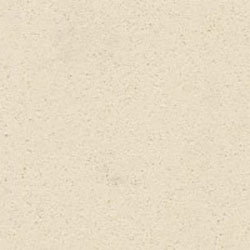 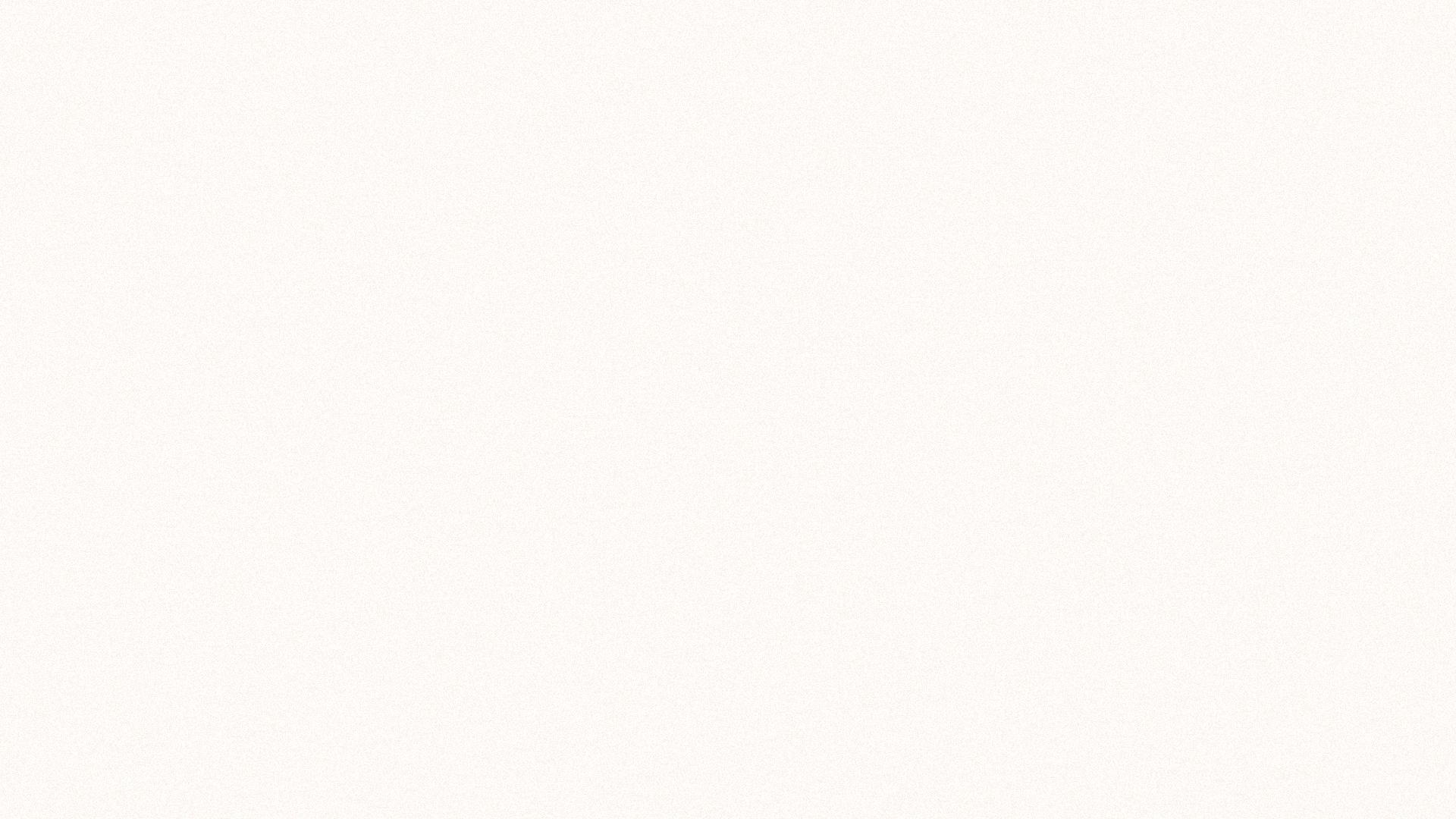 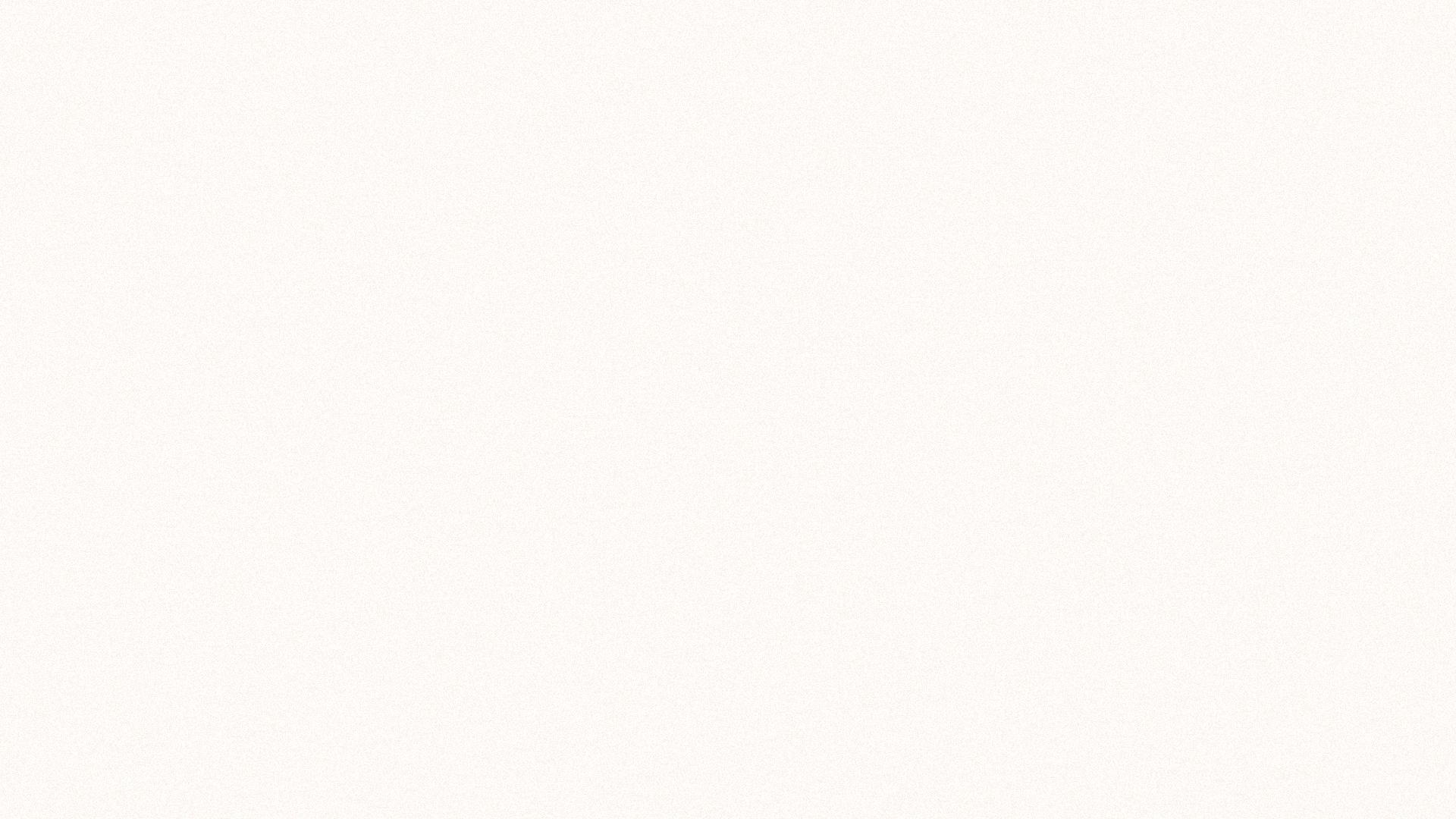 Haiku
Blanco Norte
Gris Expo
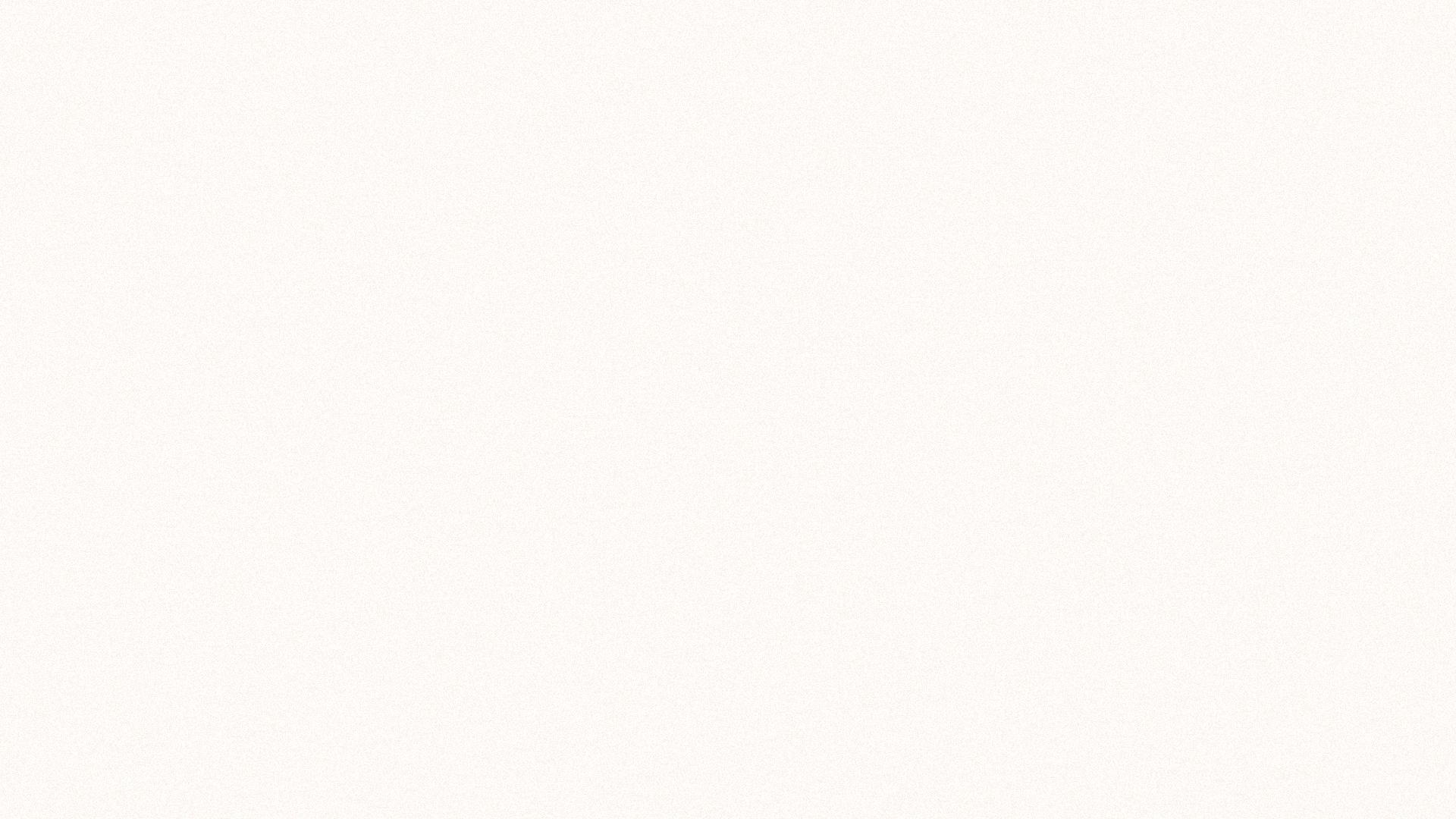 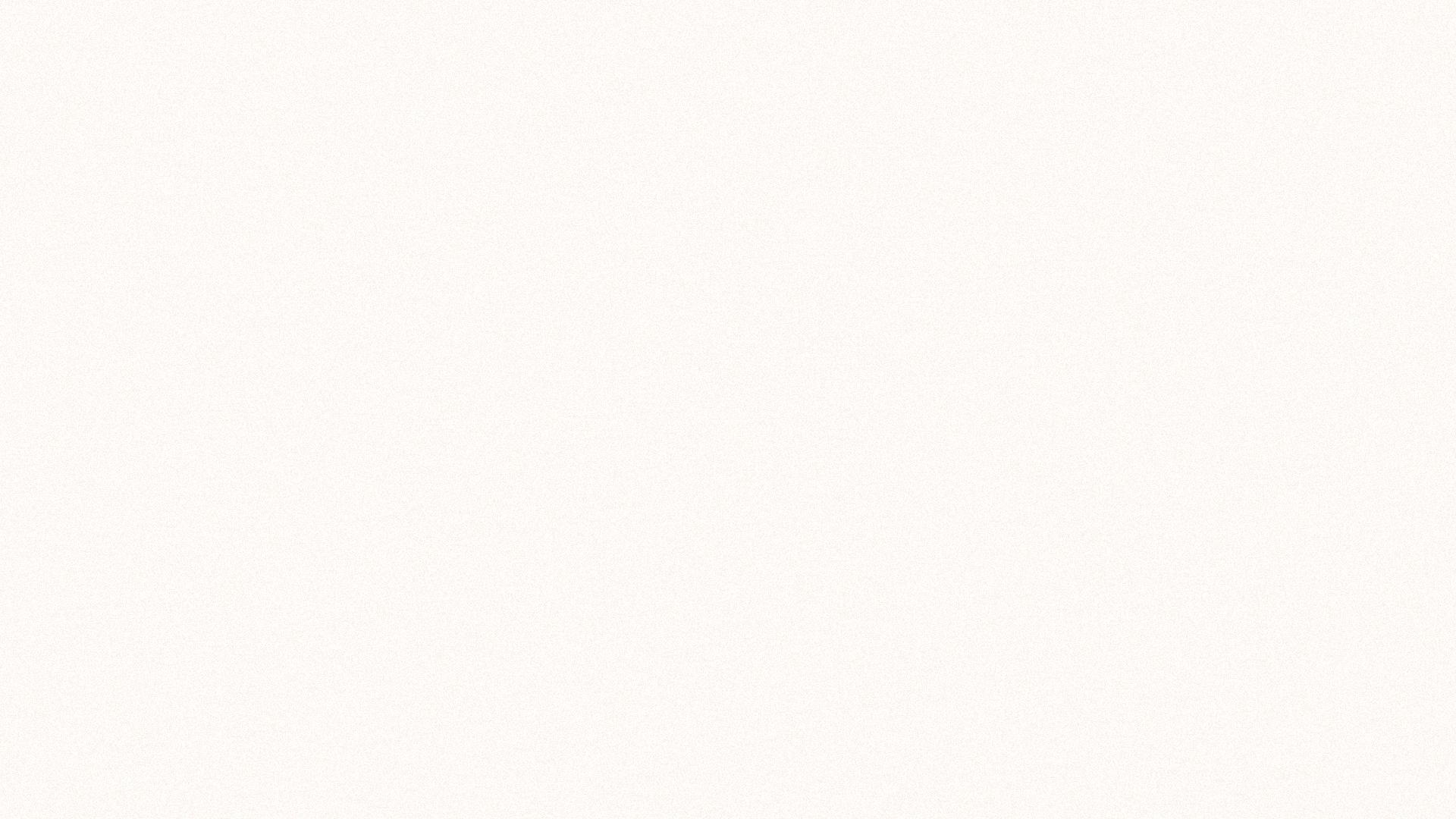 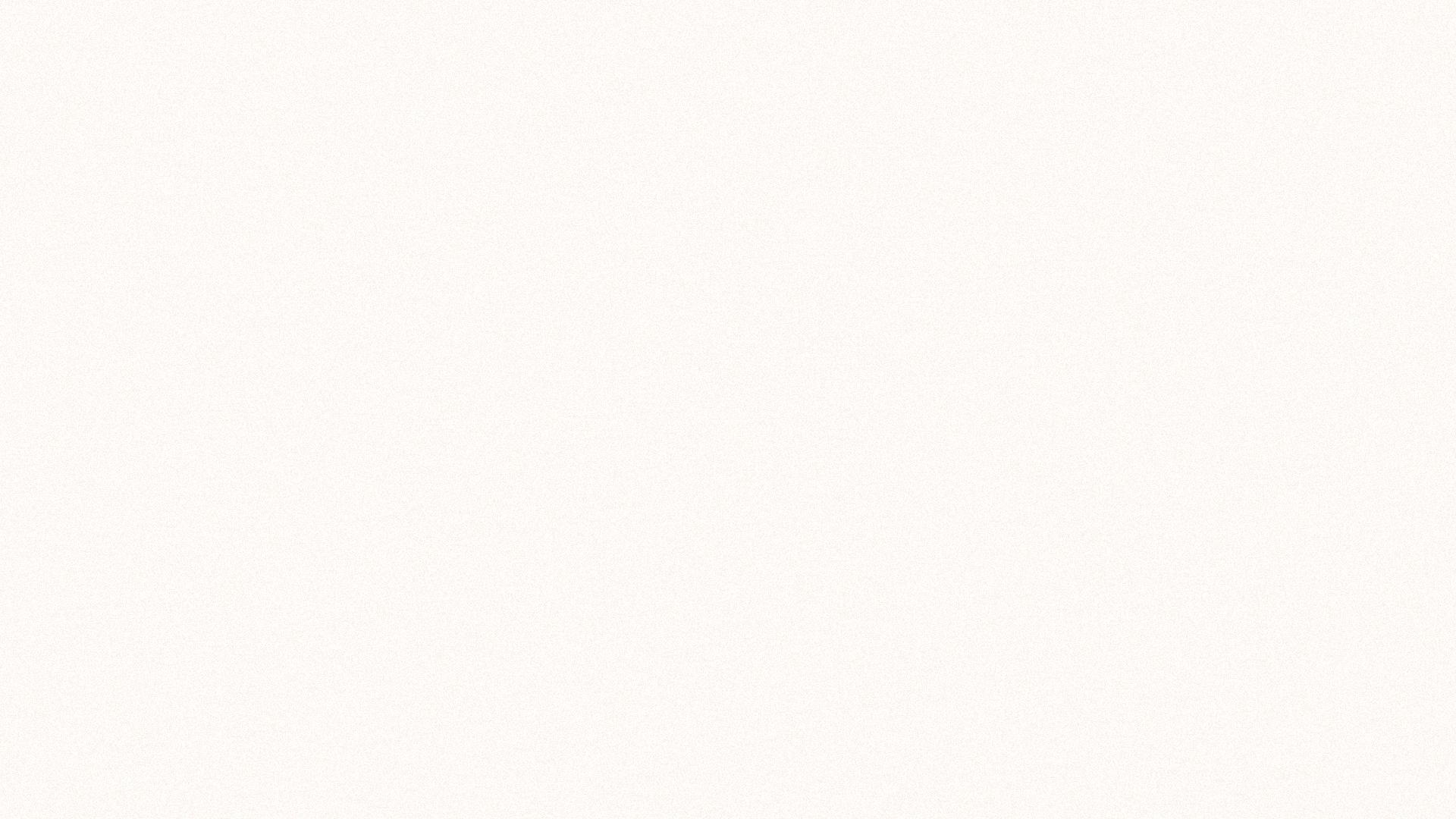 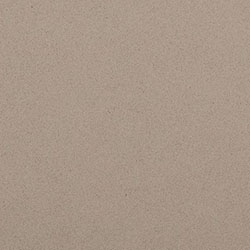 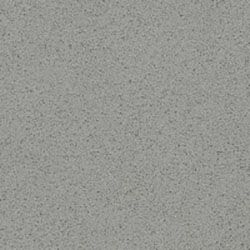 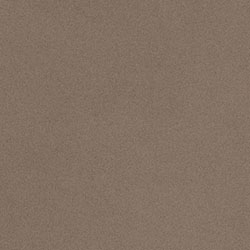 Rougui
Kensho
Noka
Granito
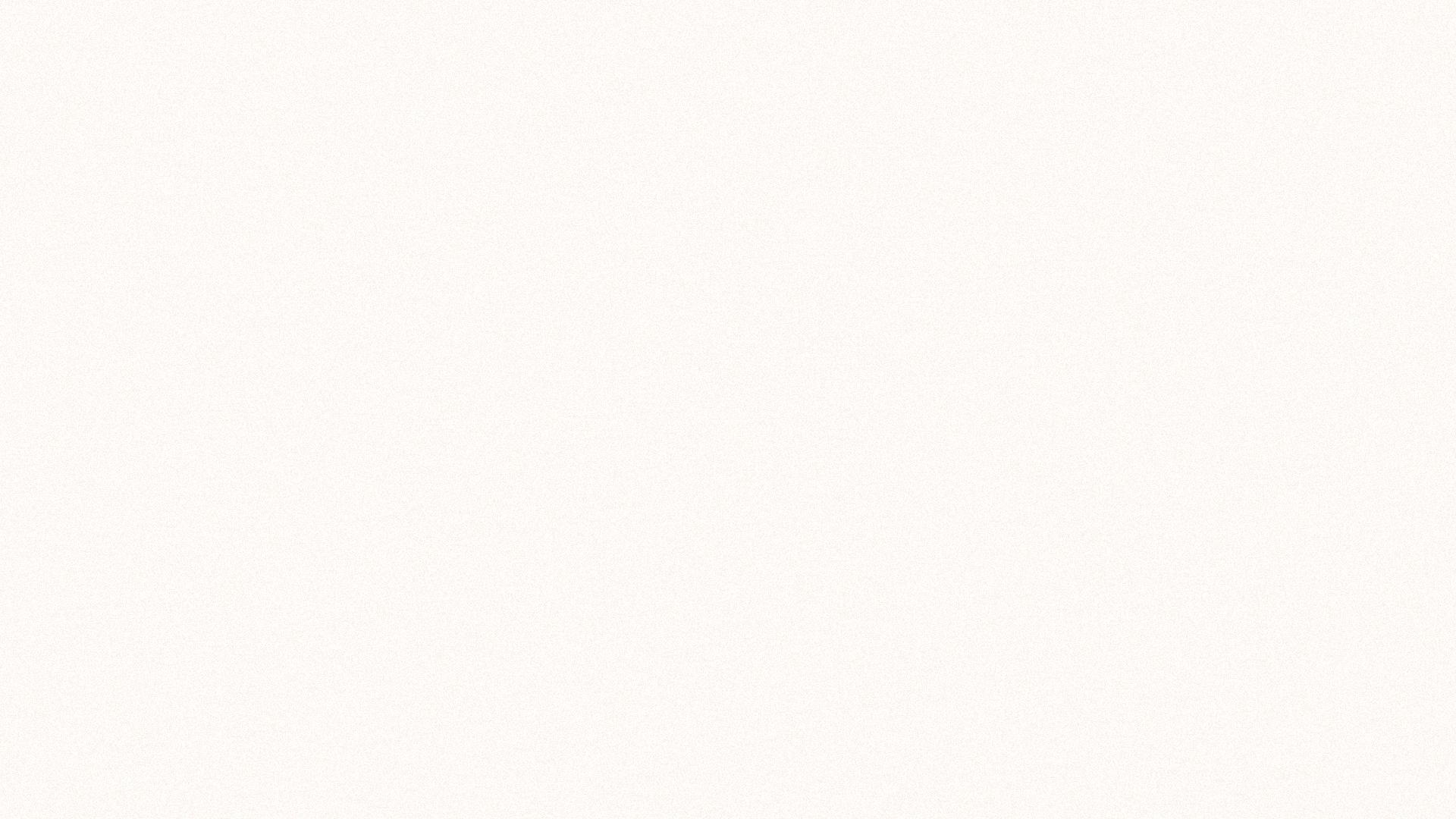 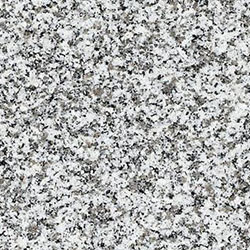 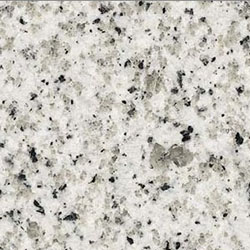 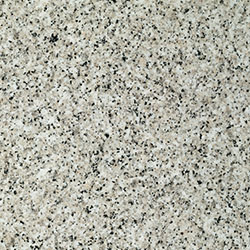 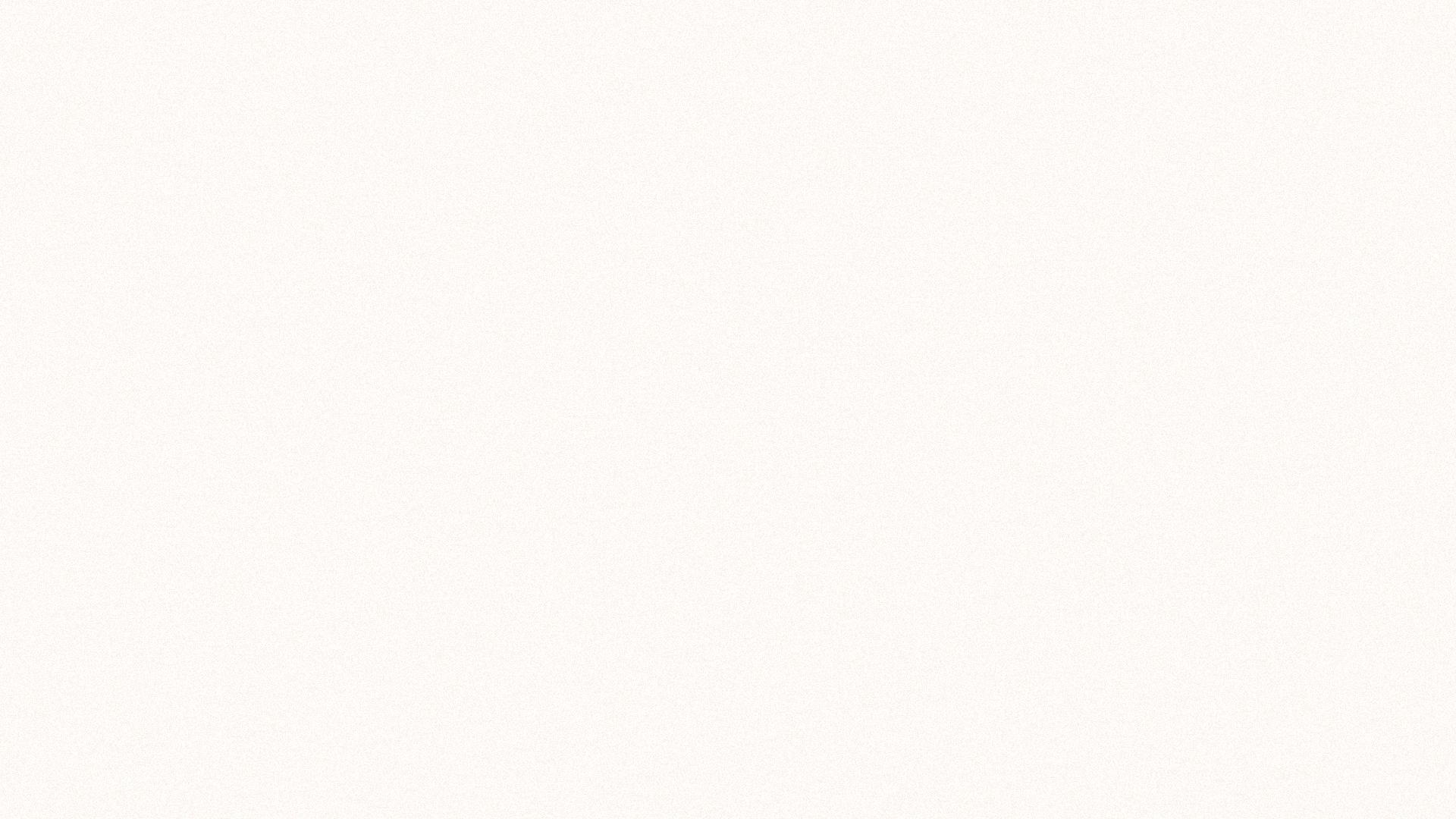 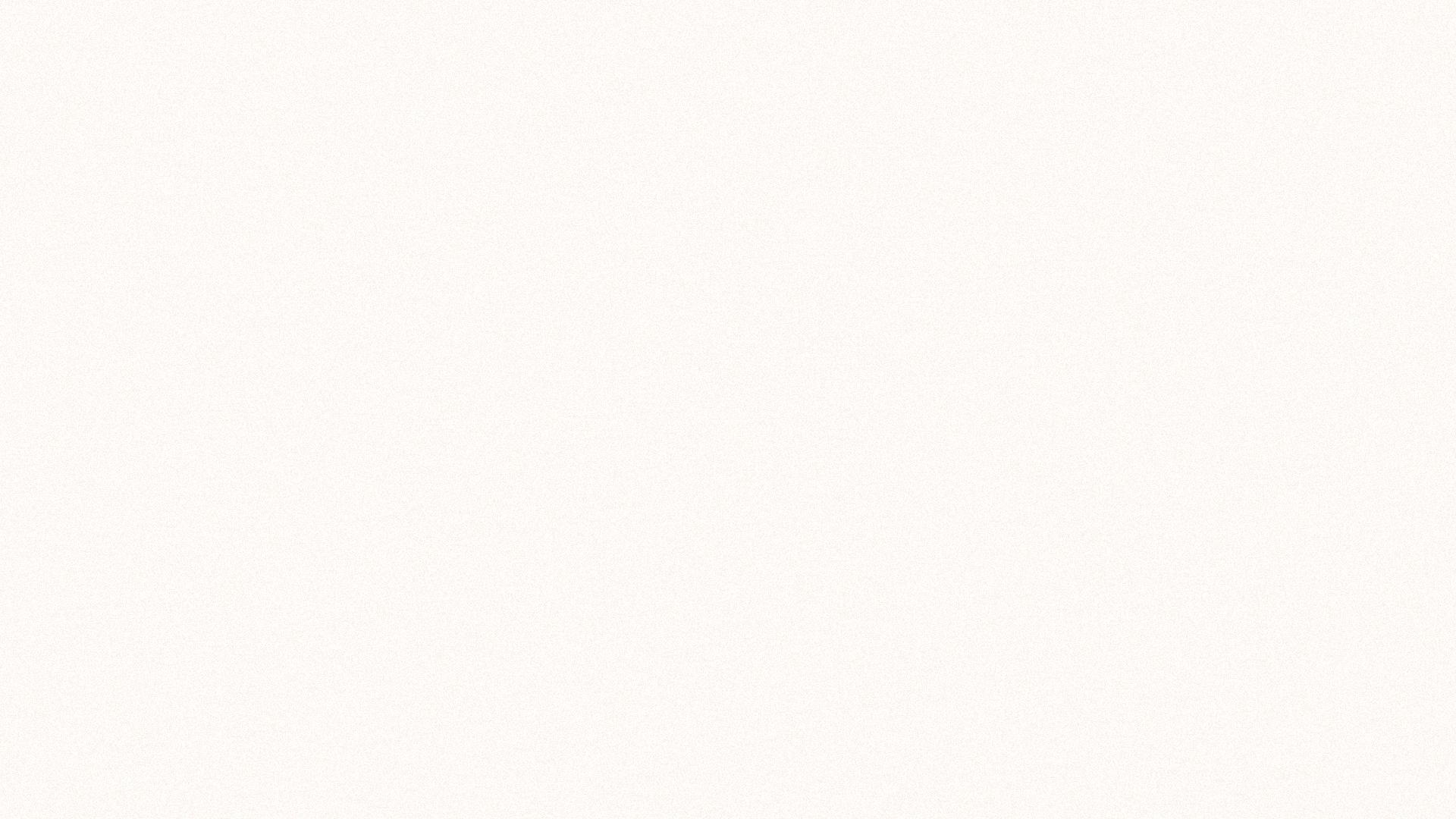 Blanco Miño
Blanco Champan
Blanco Cristal
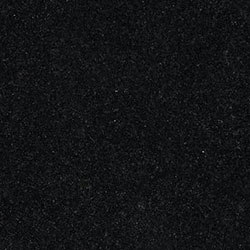 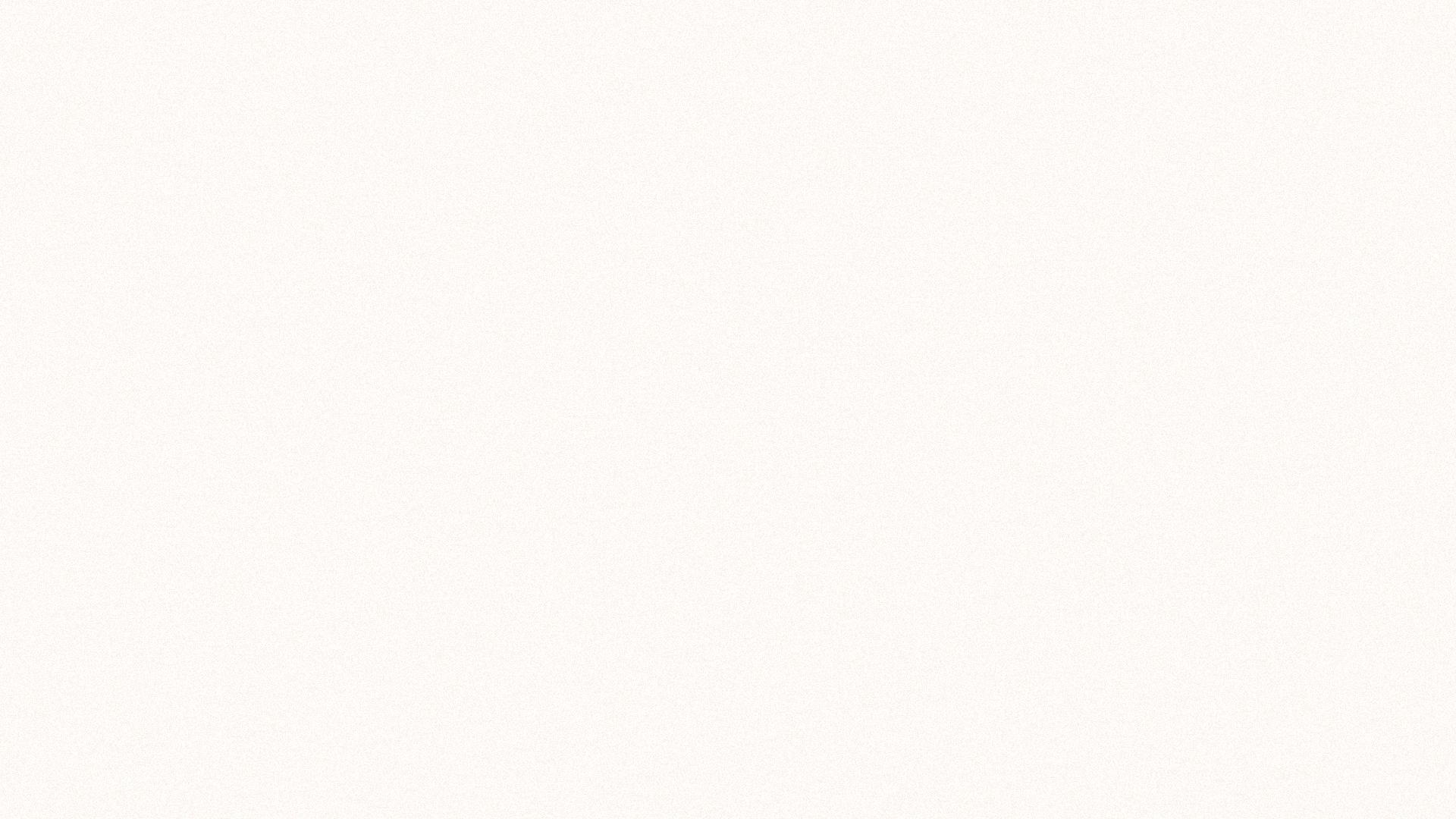 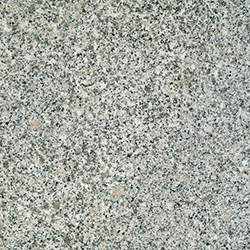 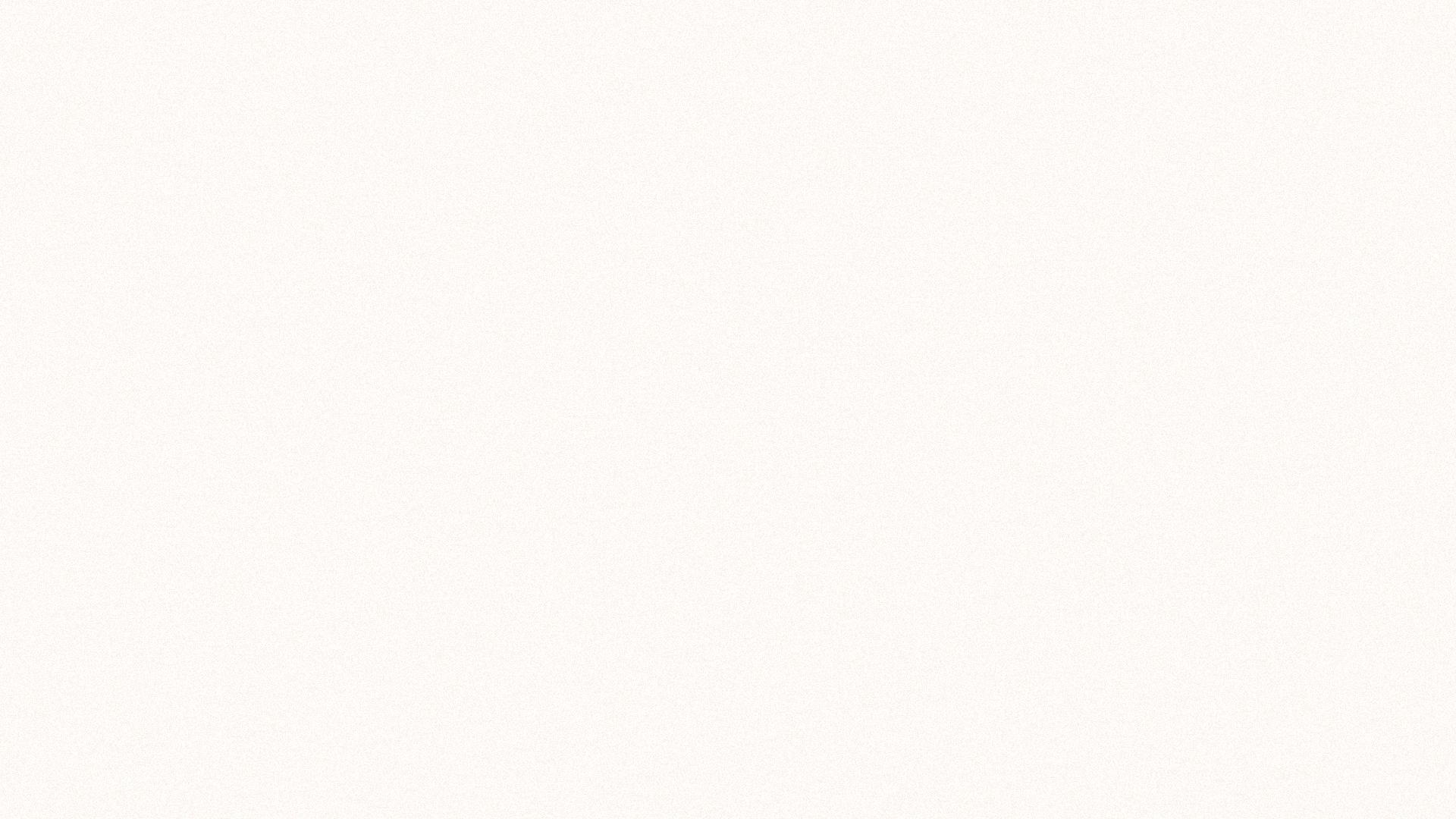 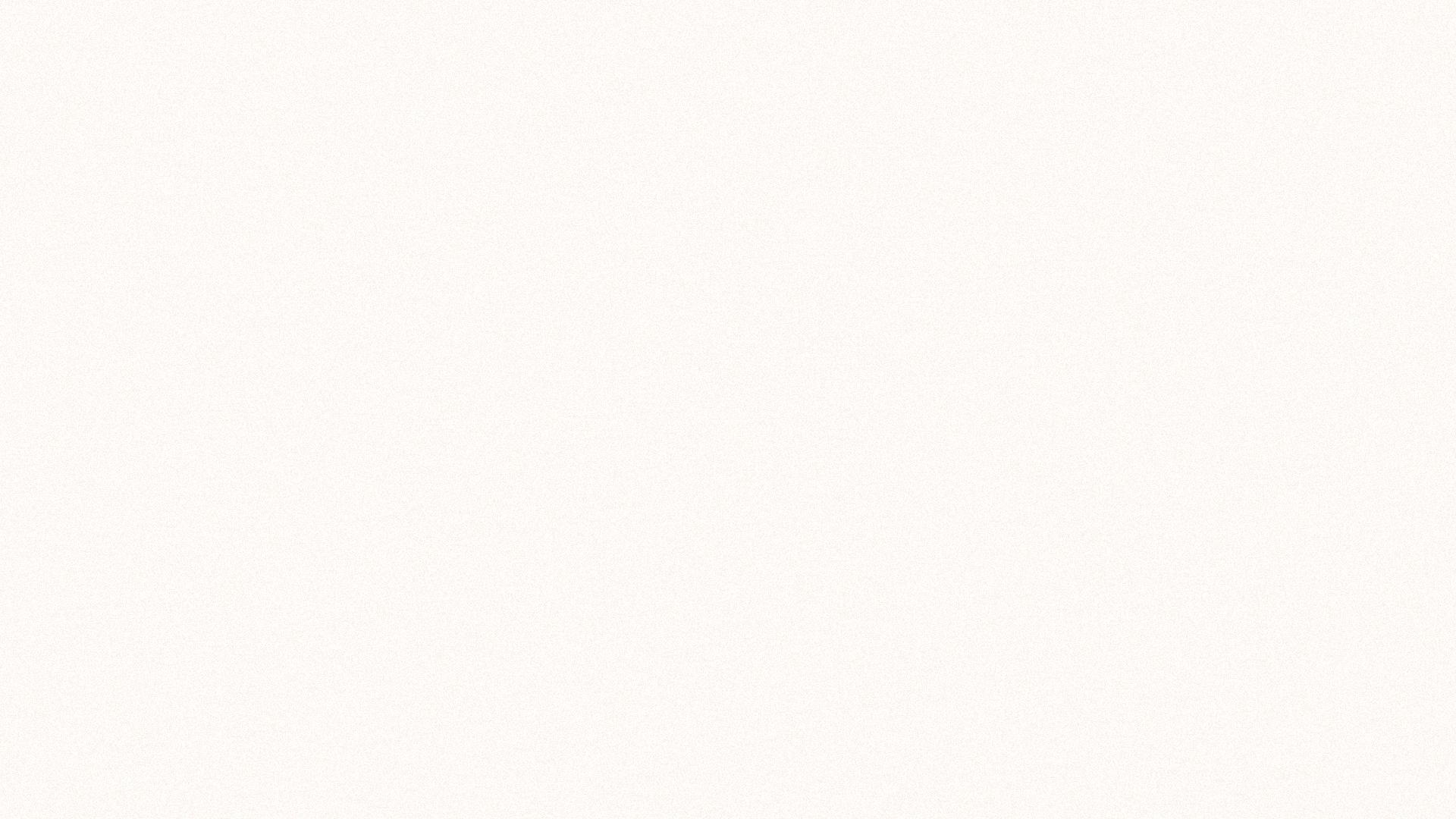 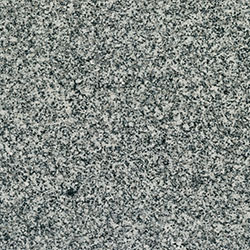 Negro Zimbawe
Gris Badajoz
Pedras Salgas
Encimeras Mármol
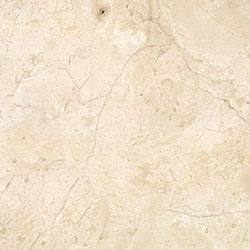 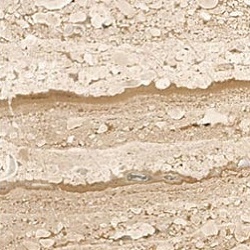 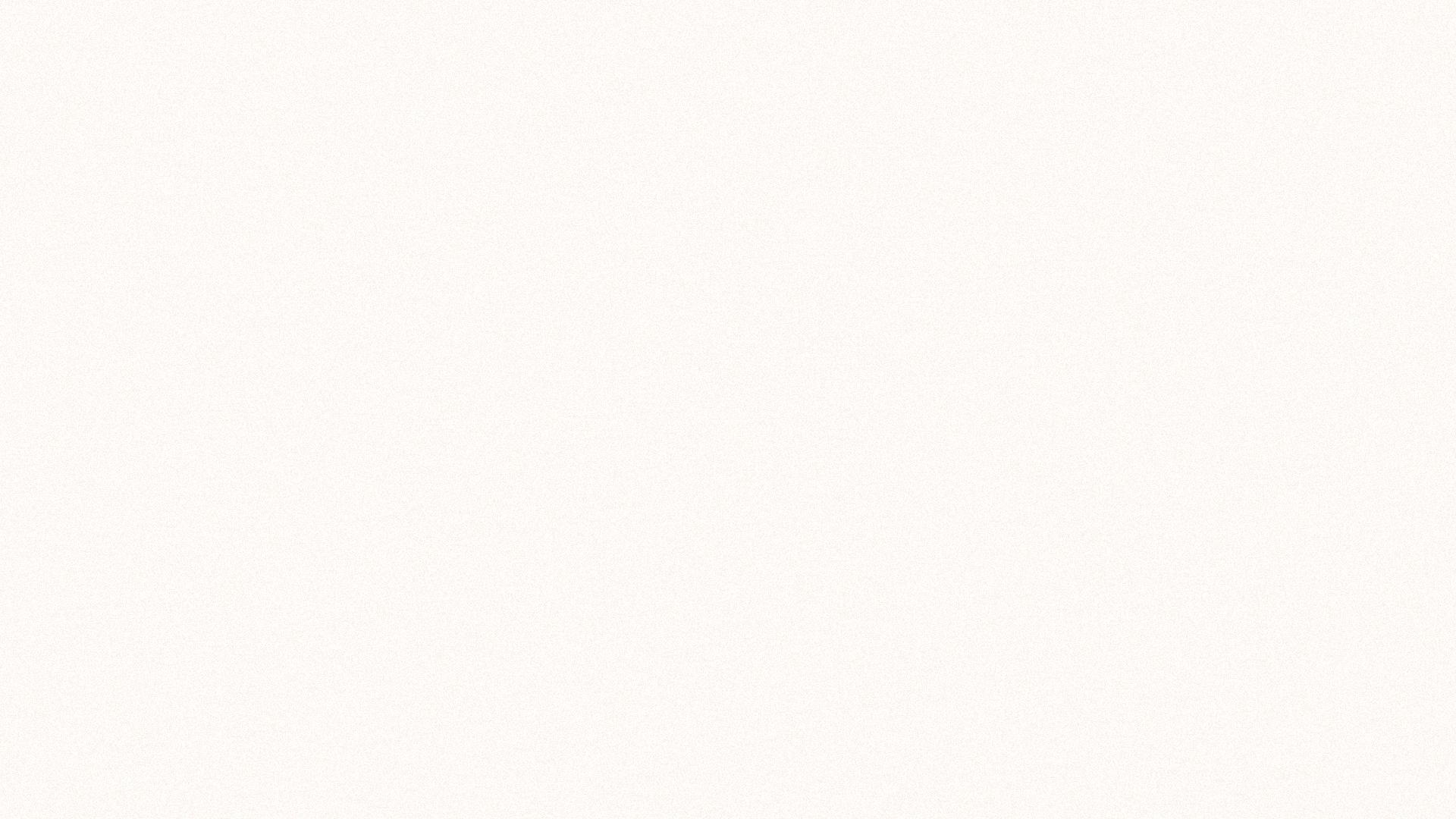 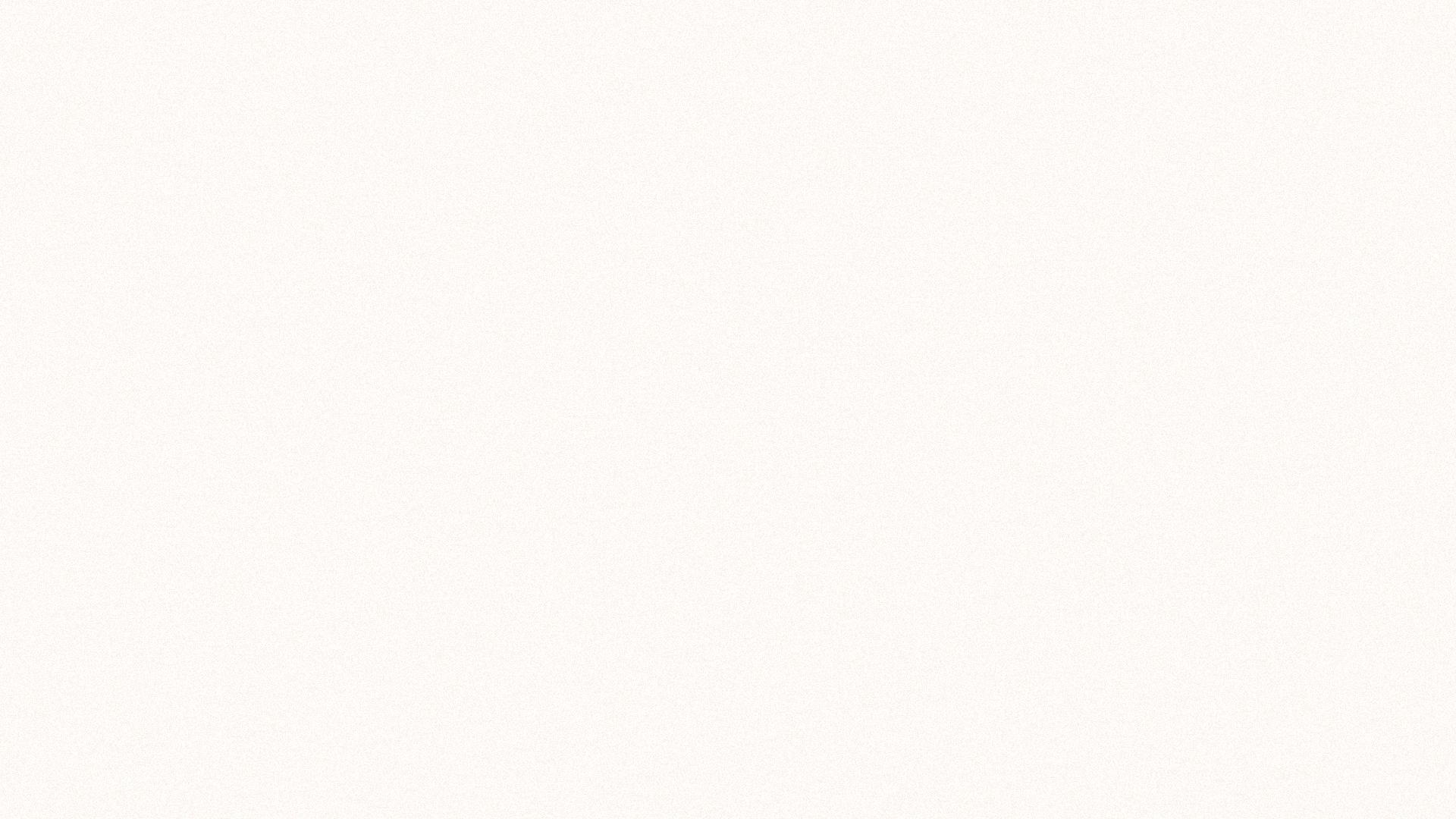 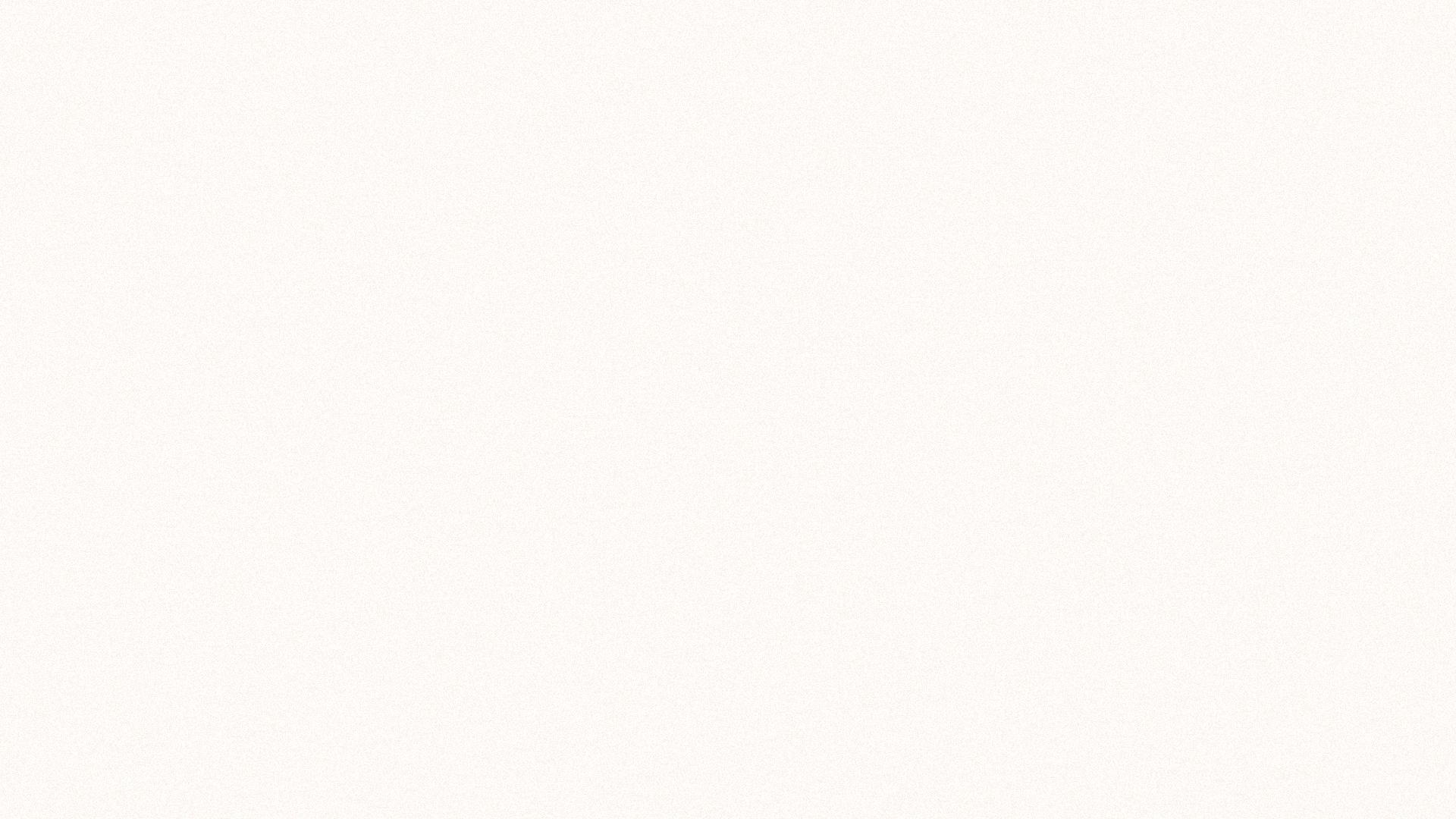 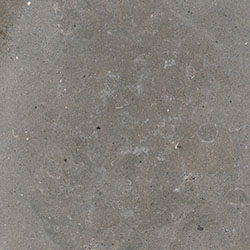 San Vicente Apomazado
Crema Nuova
Diano Reale
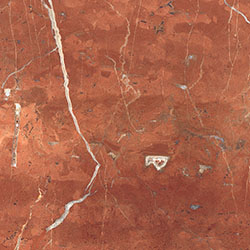 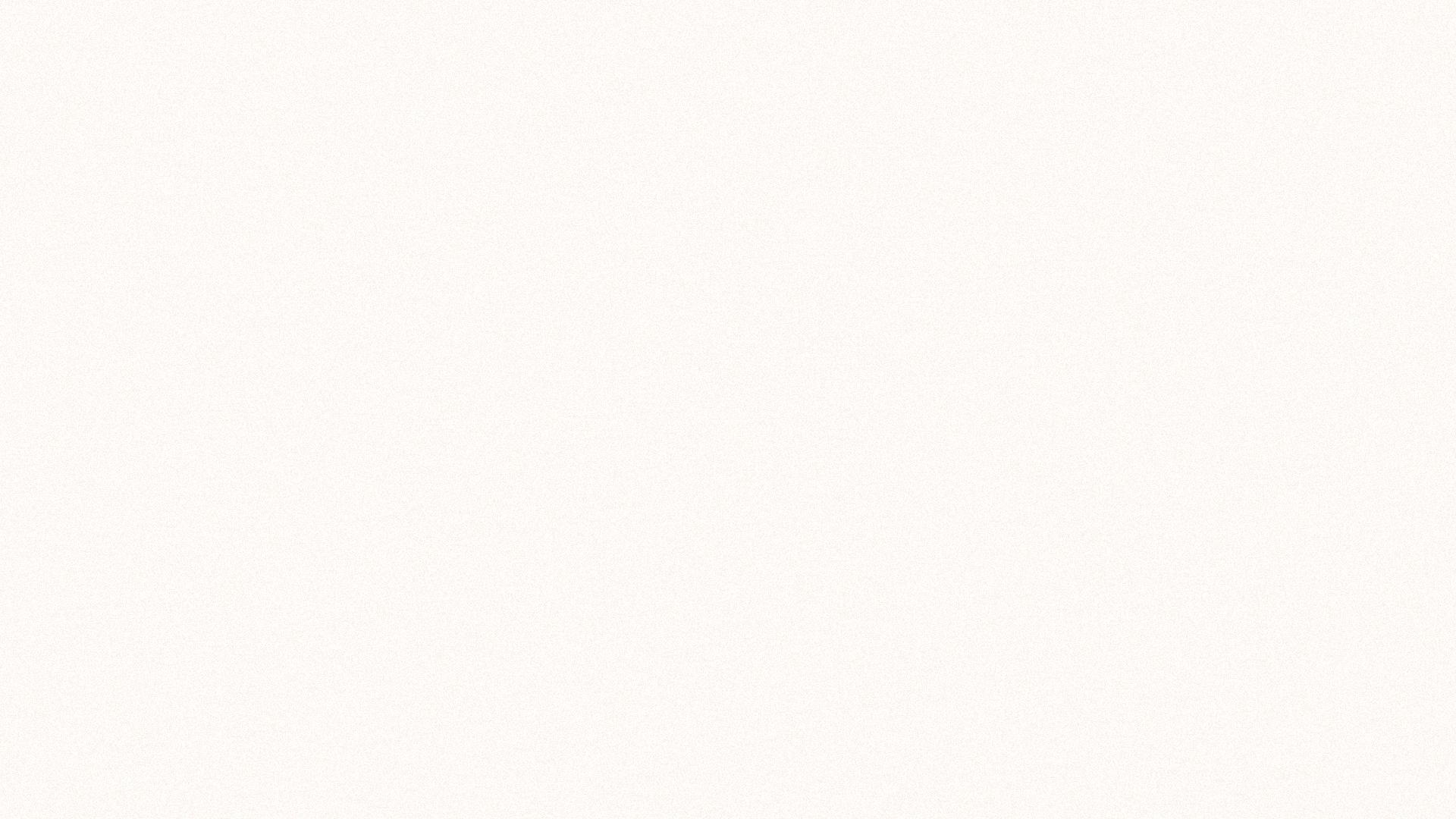 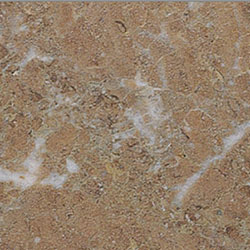 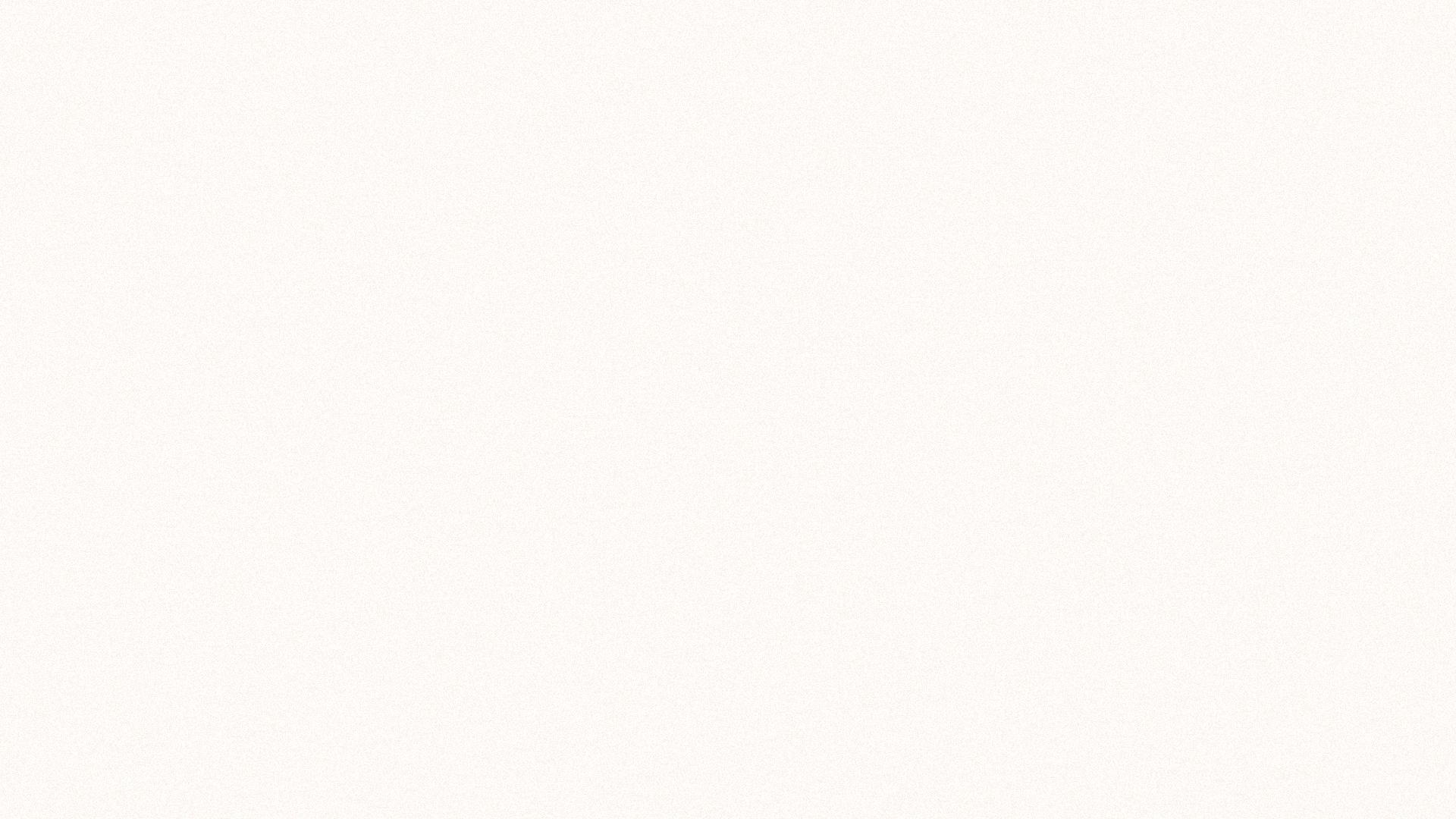 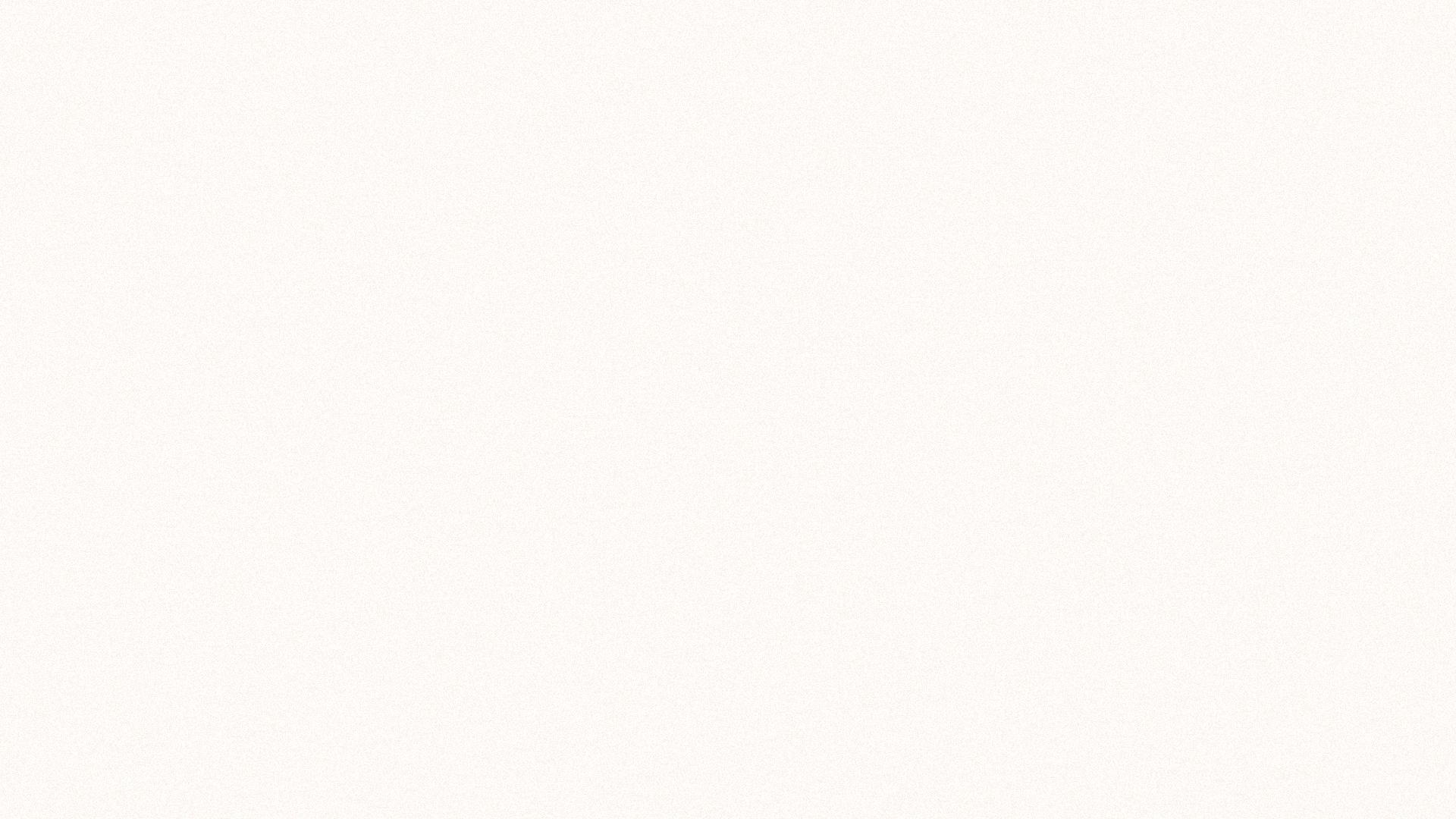 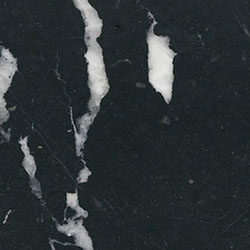 Rojo Alicante
Negro Marquina
Rosa Zarci
Encimeras Neolith
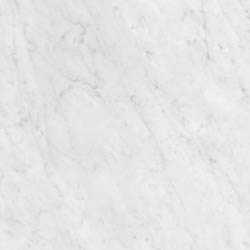 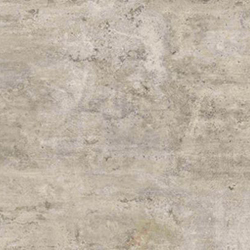 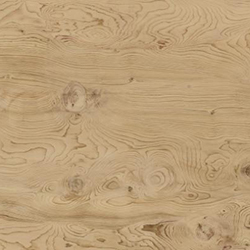 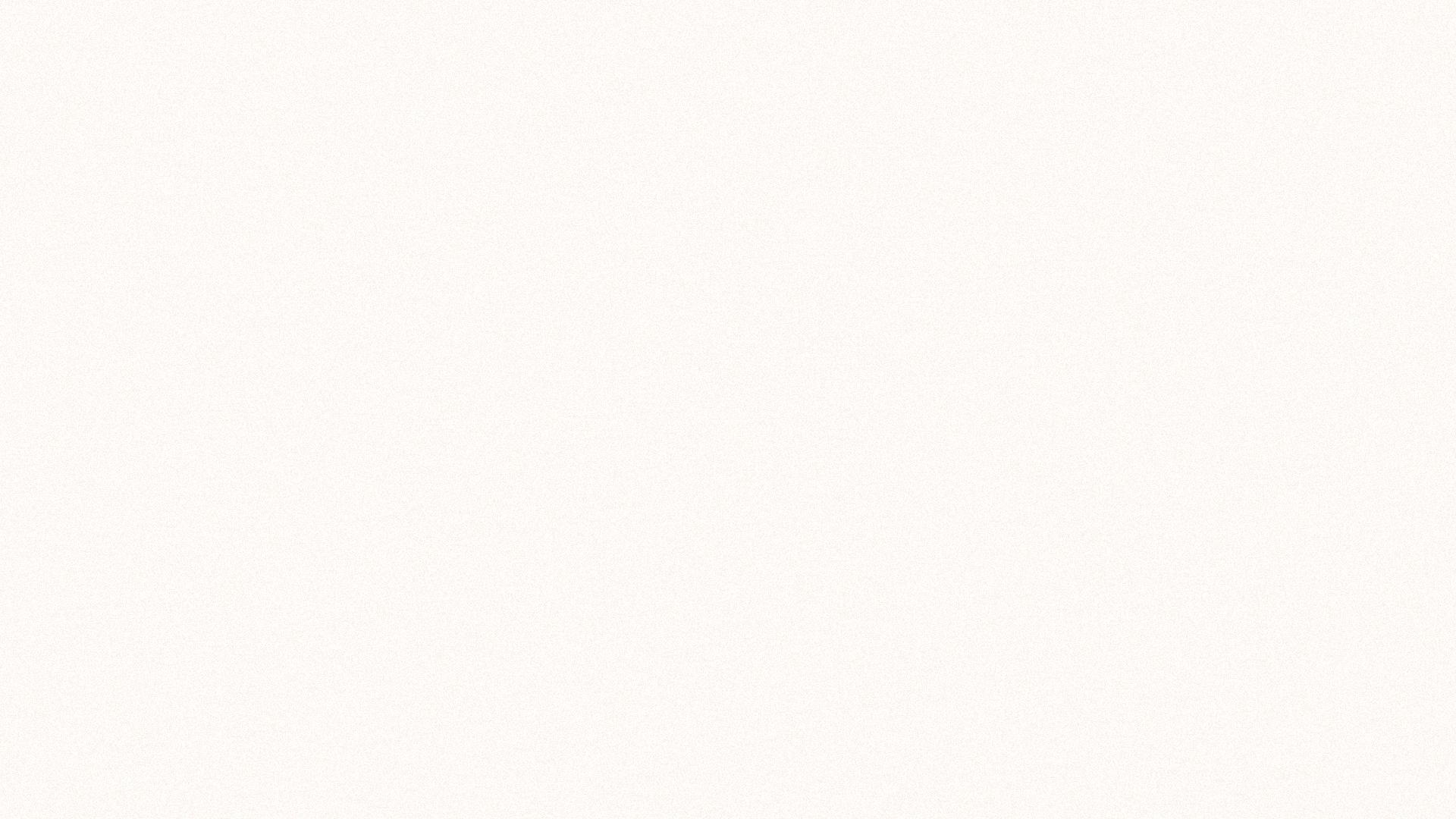 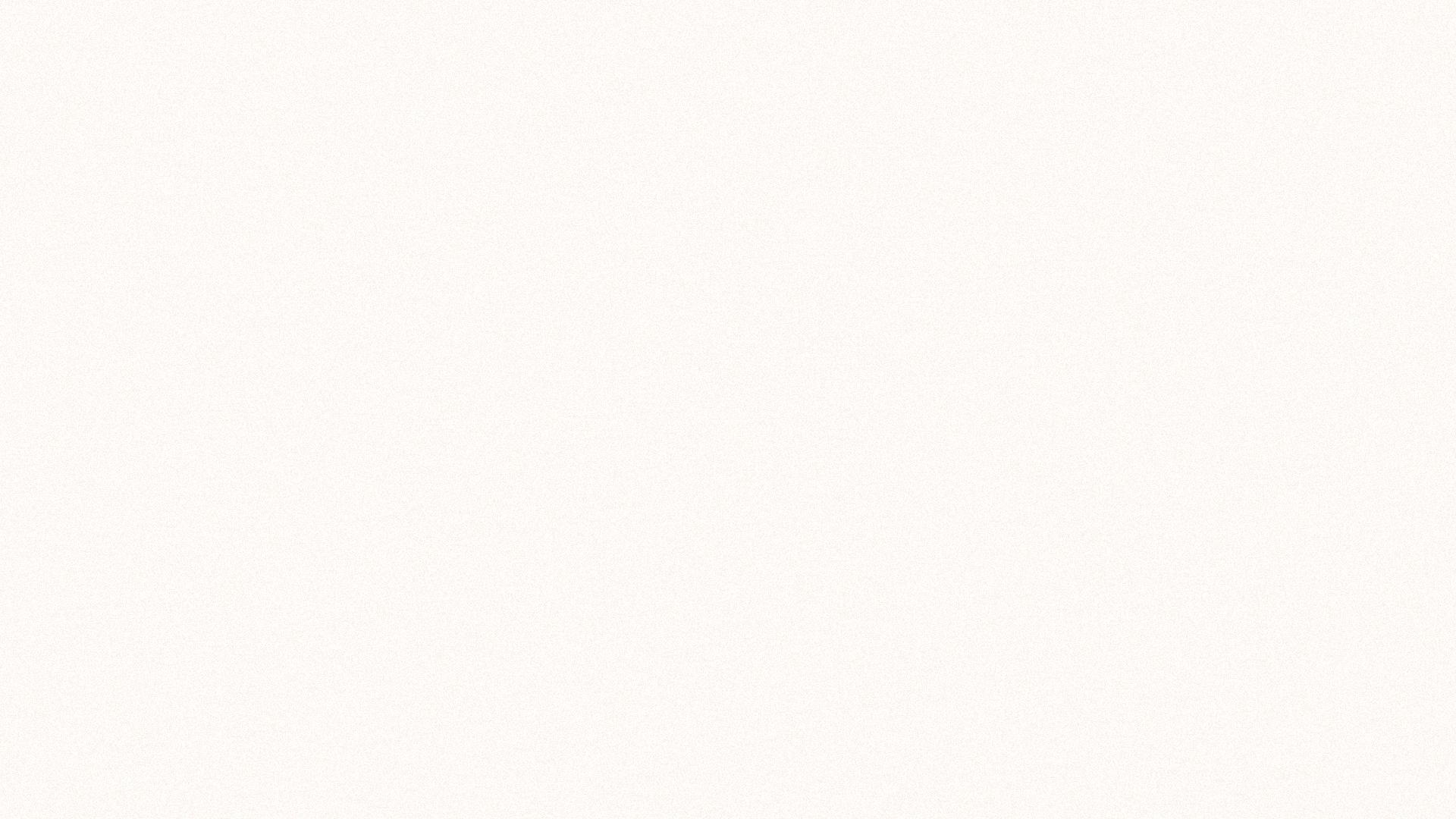 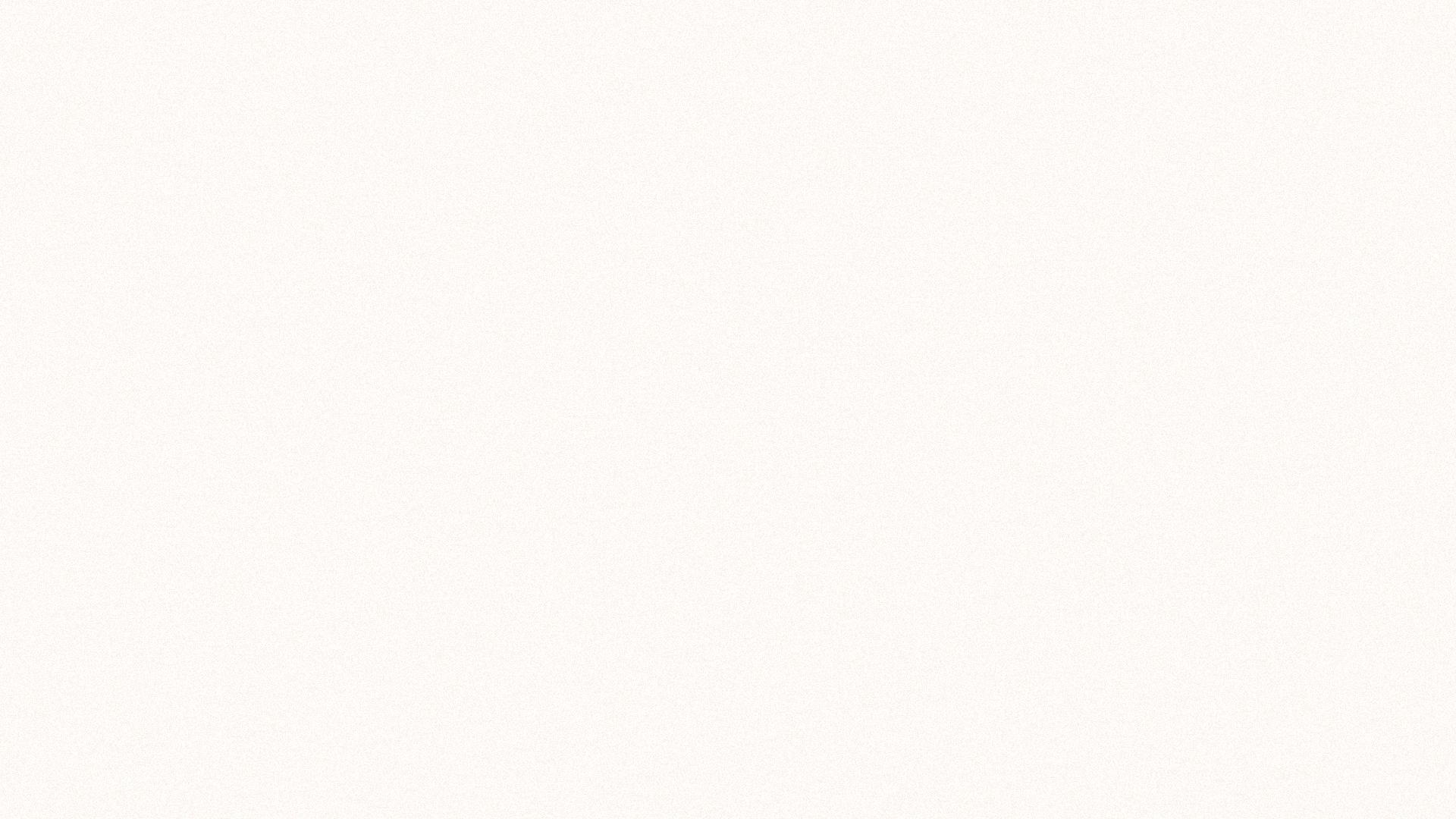 La Boheme
Concrete Taupe
Blanco Carrara
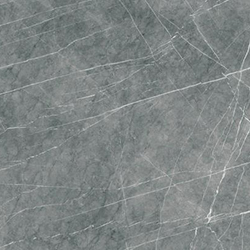 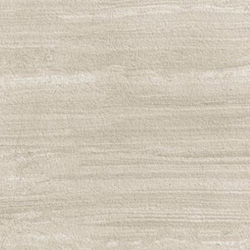 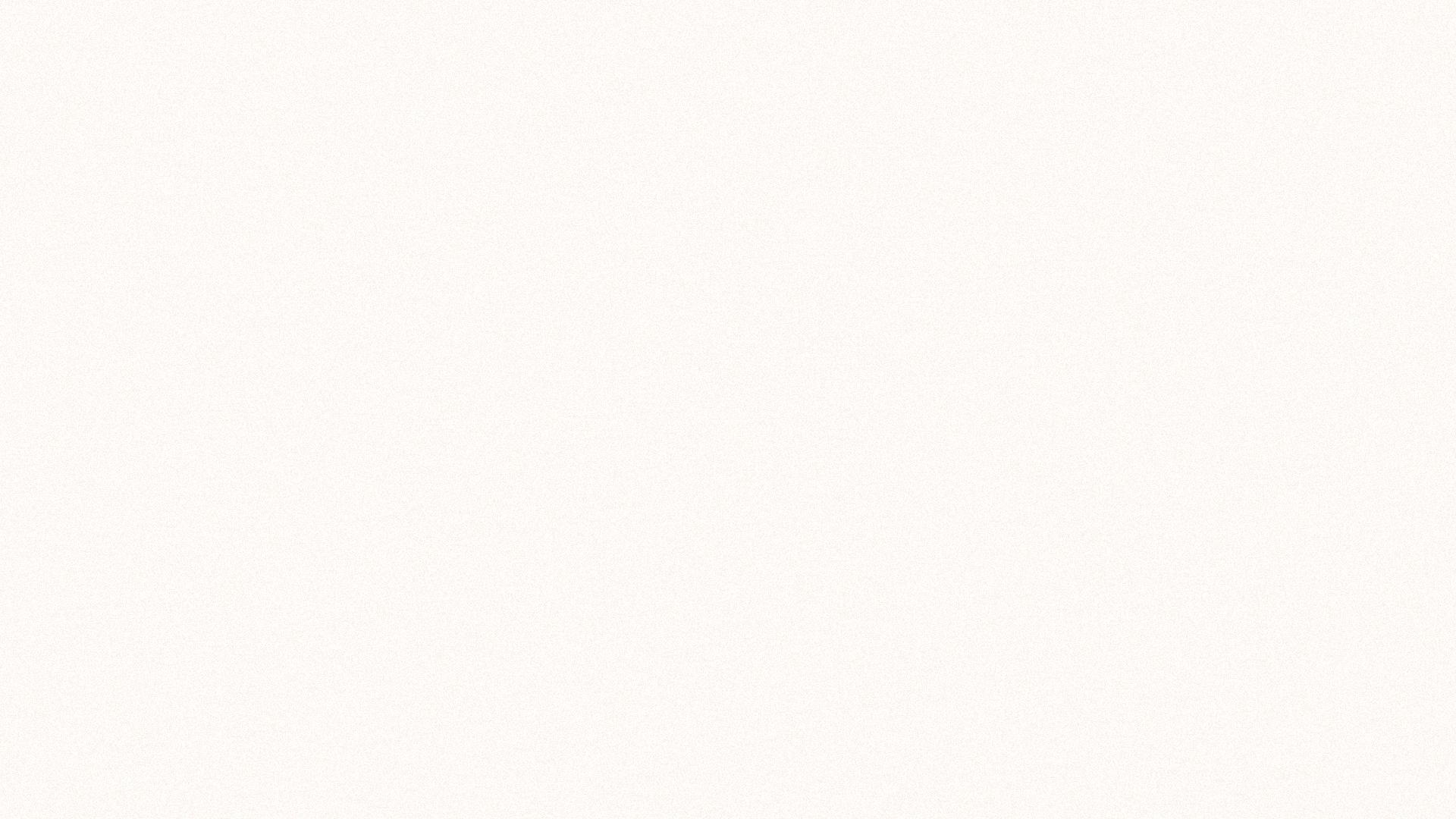 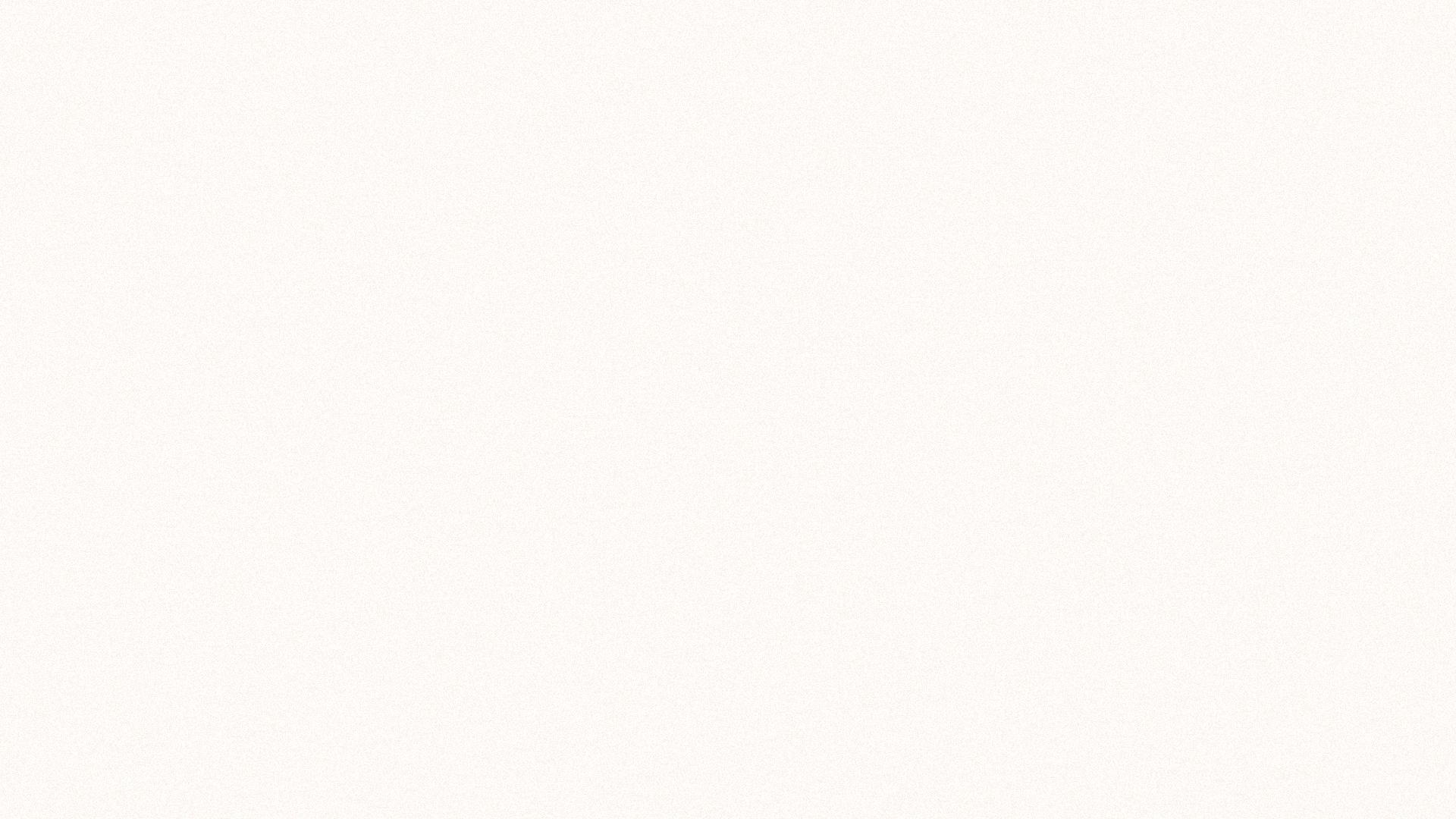 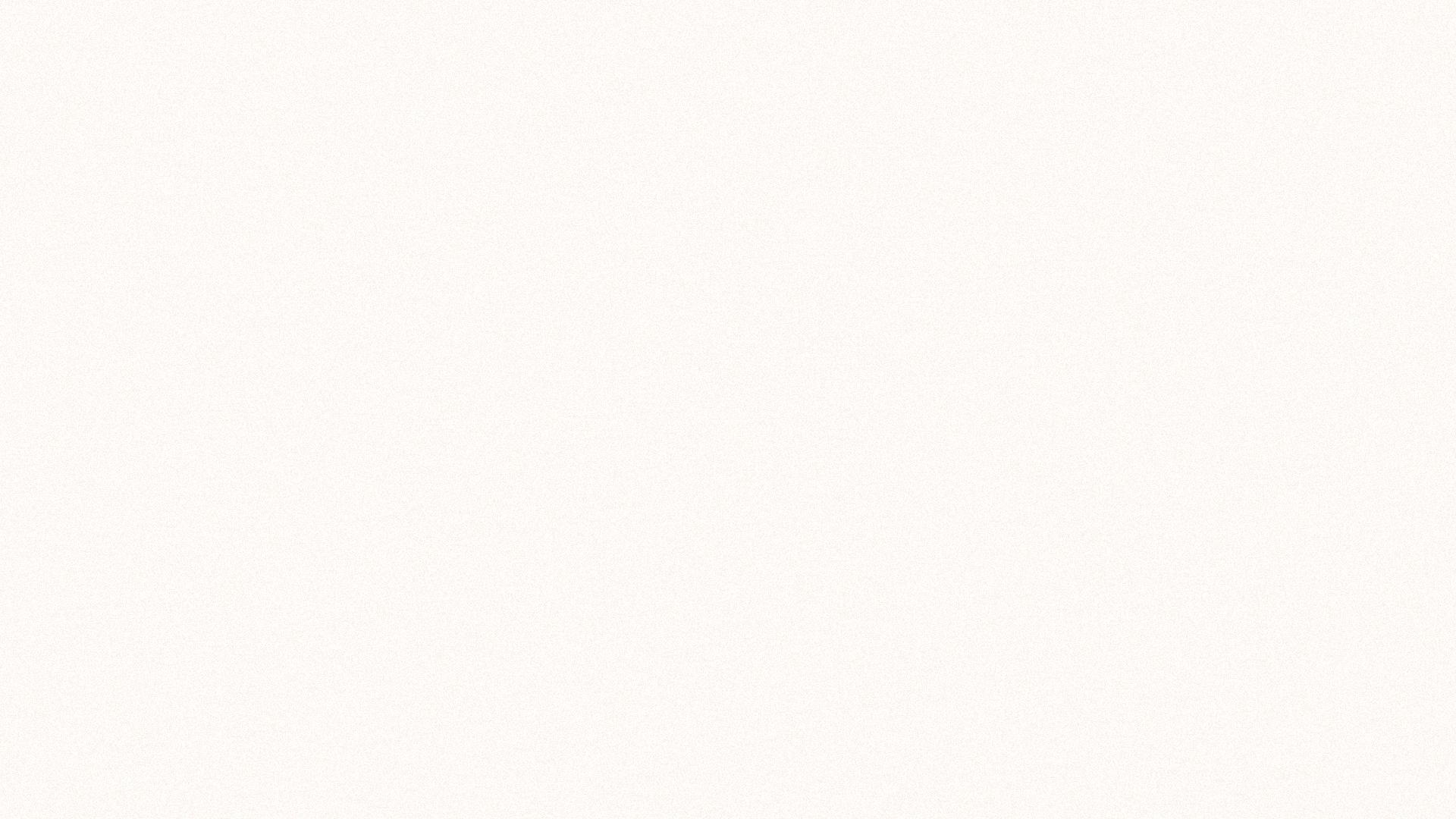 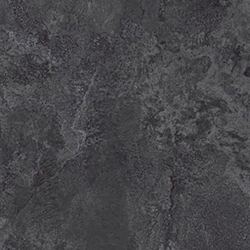 Strata Argentum
Krater
Zahas Stone
Encimeras Dekton
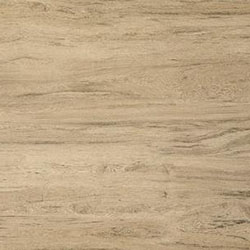 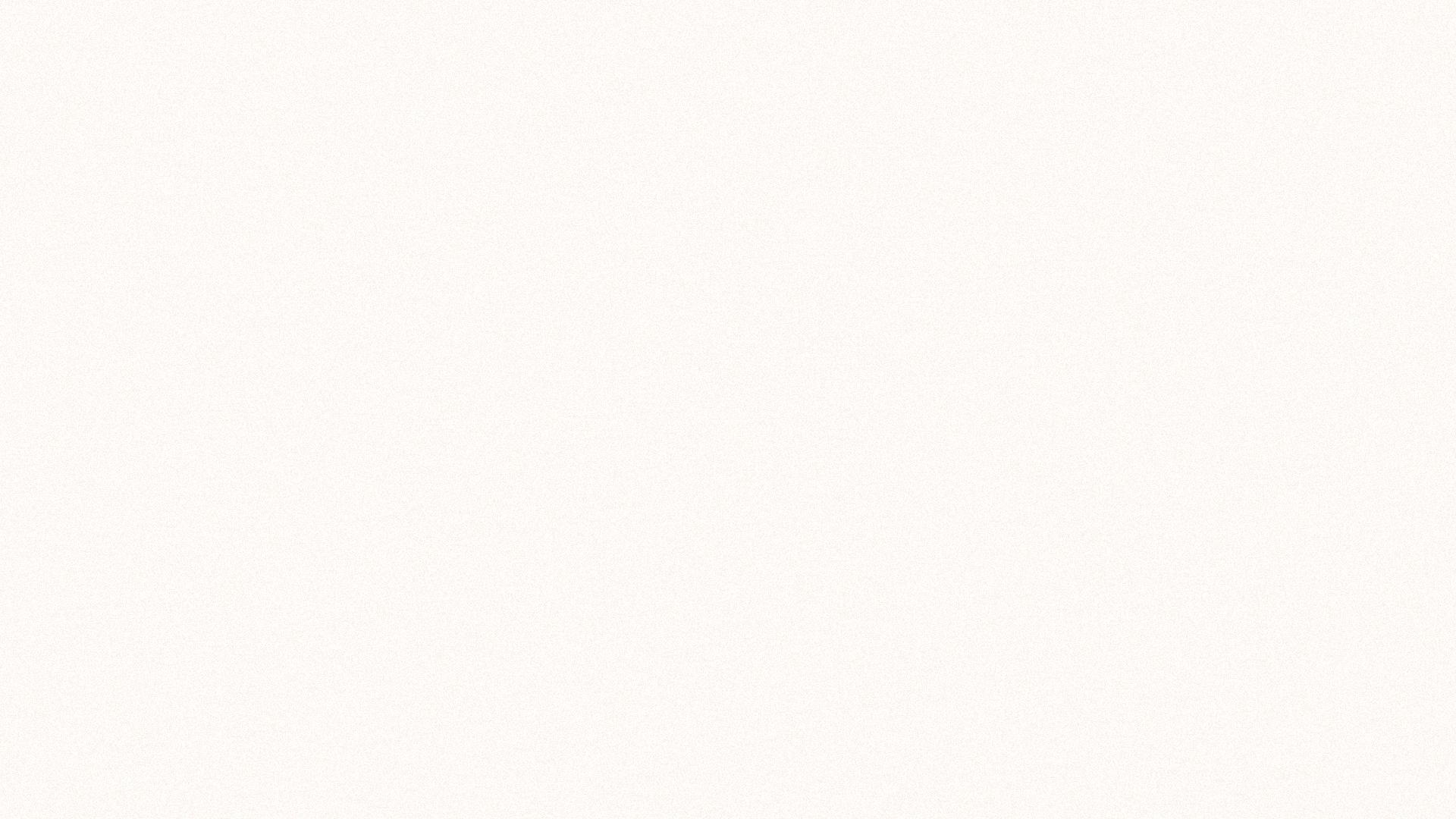 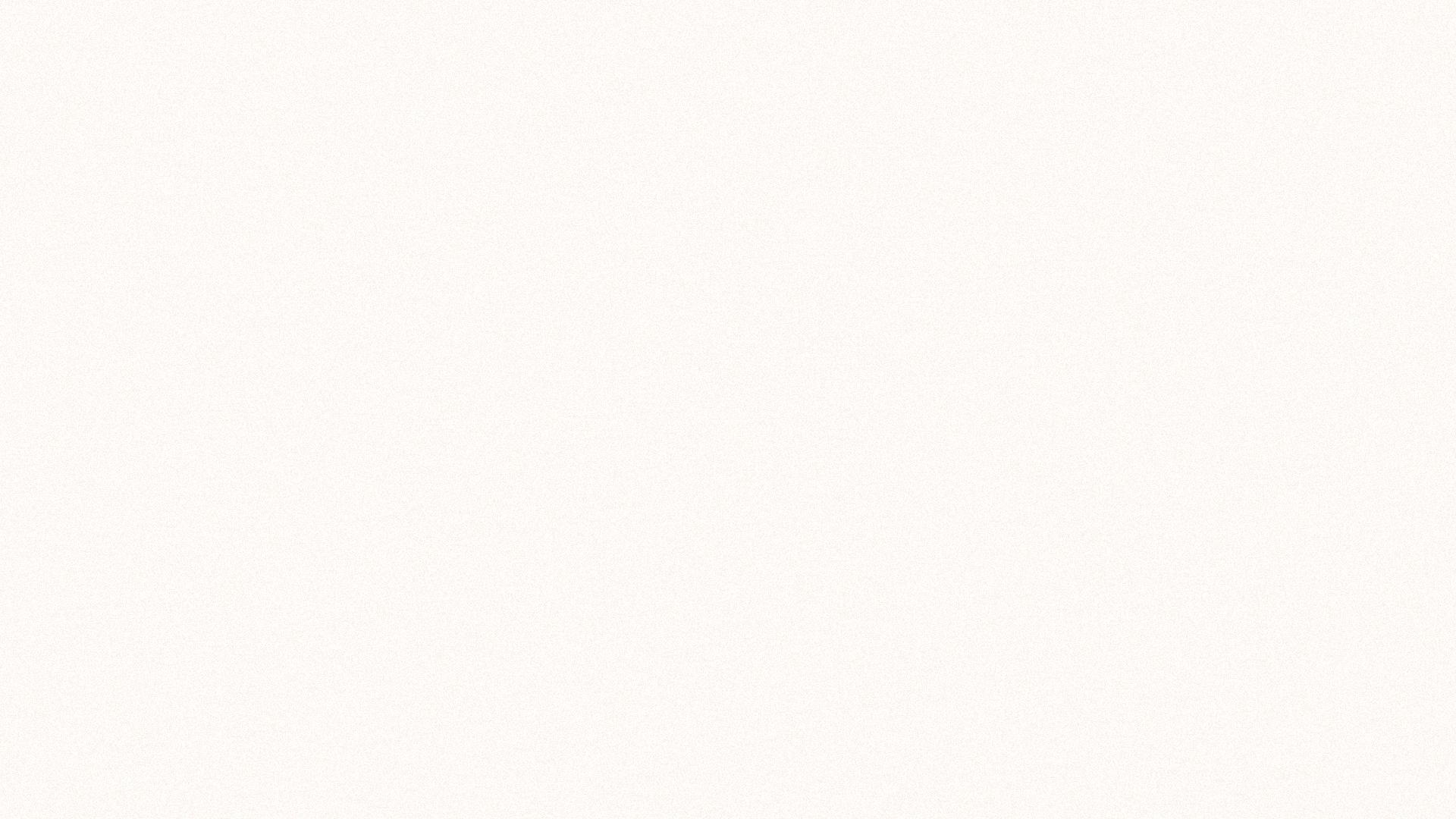 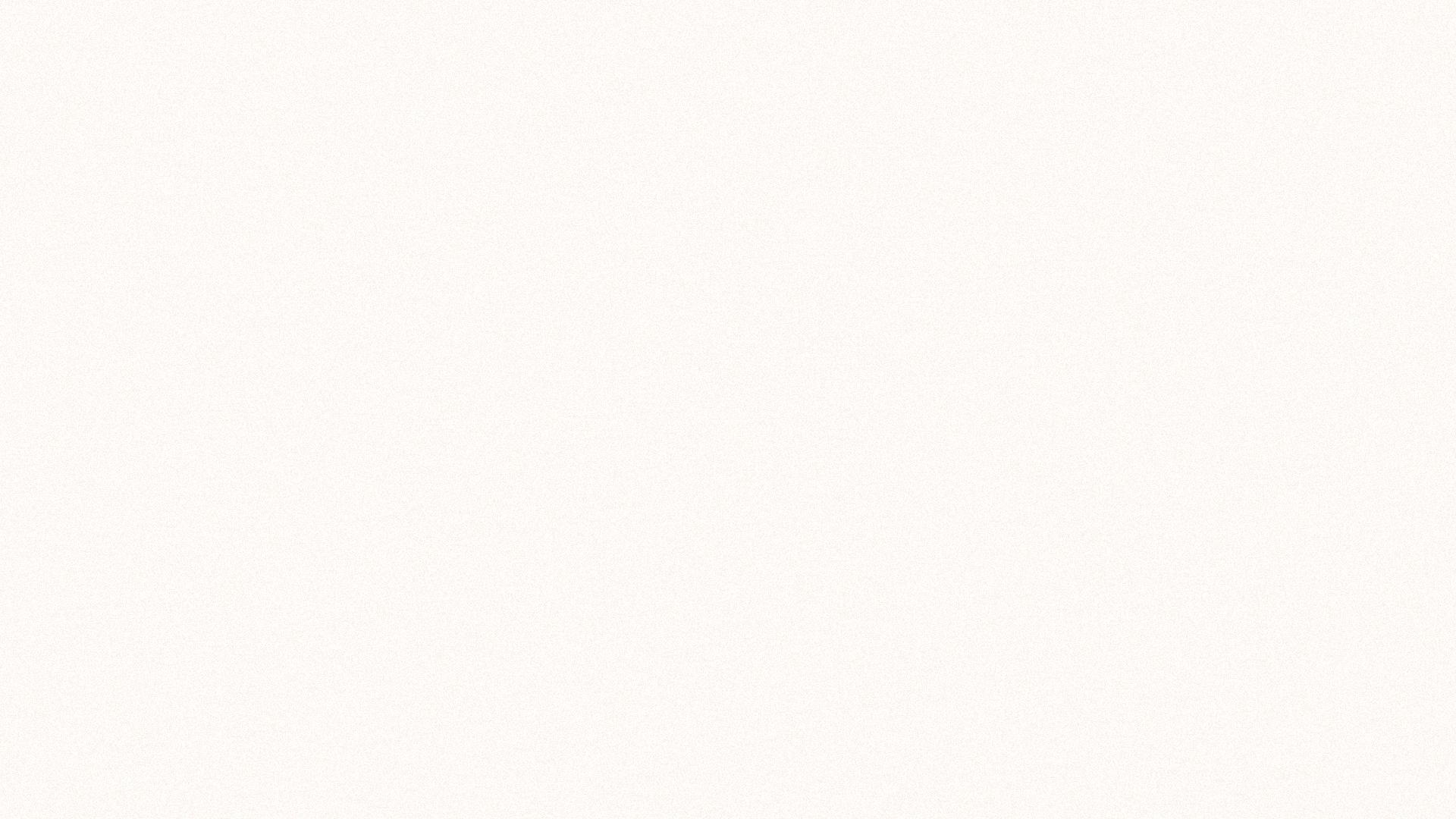 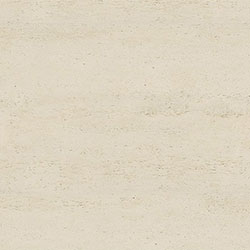 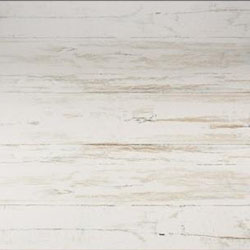 Dekton Danae
Dekton Valterra
Danae
Dekton Makai
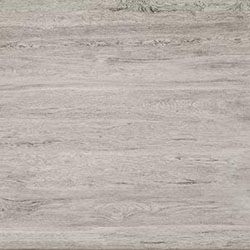 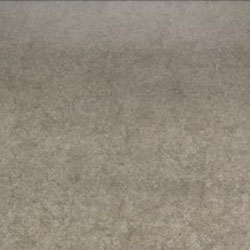 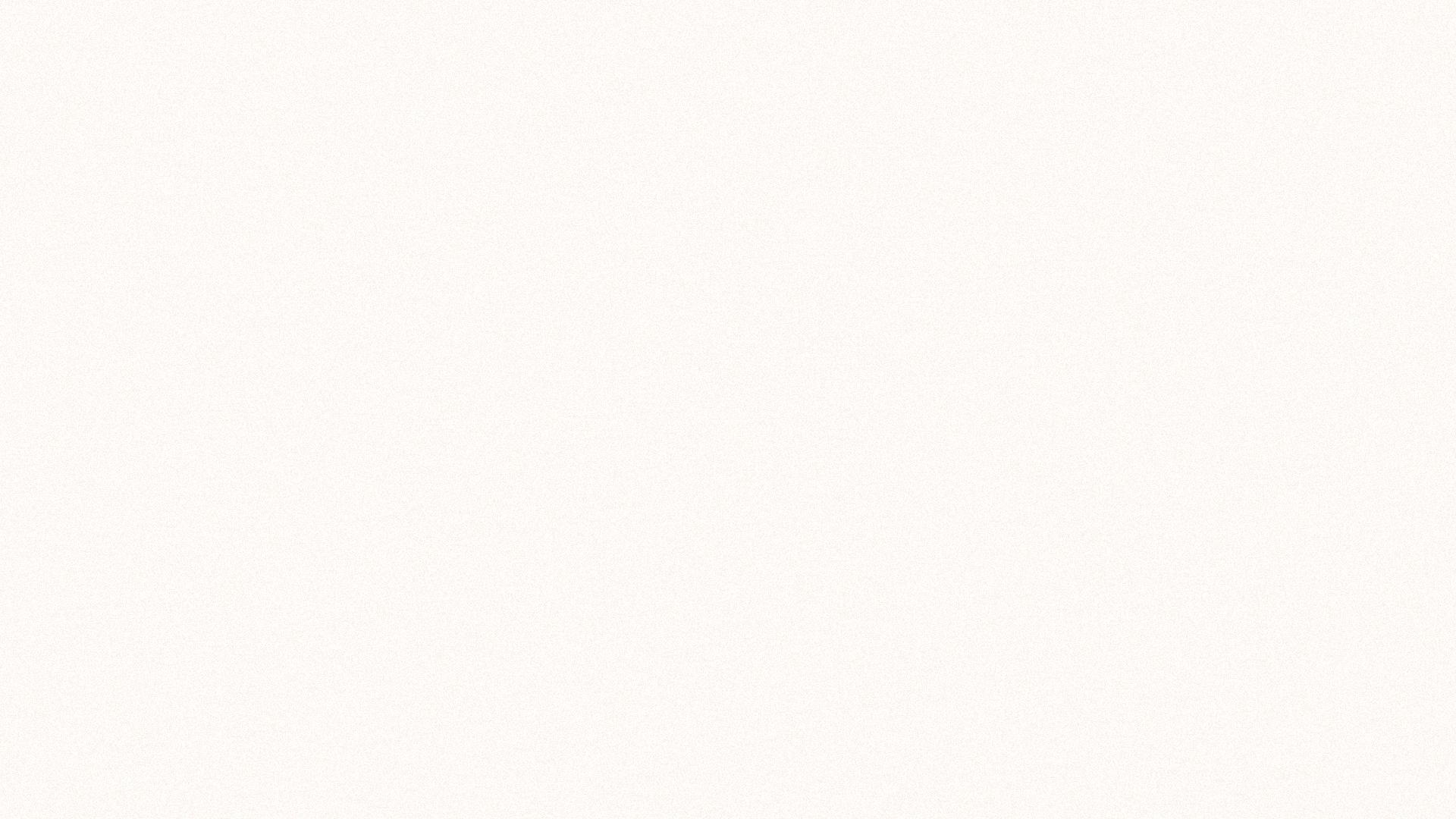 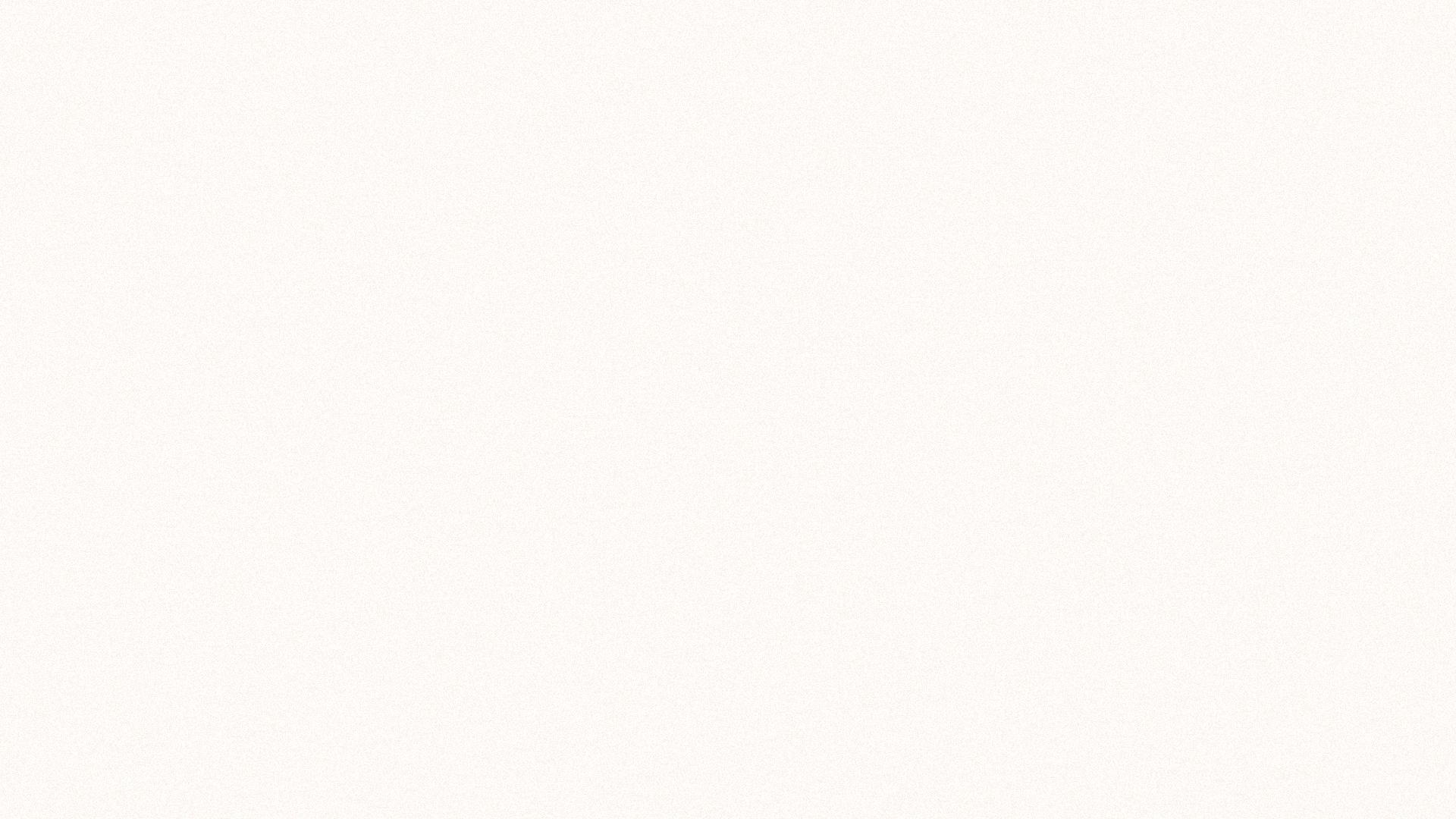 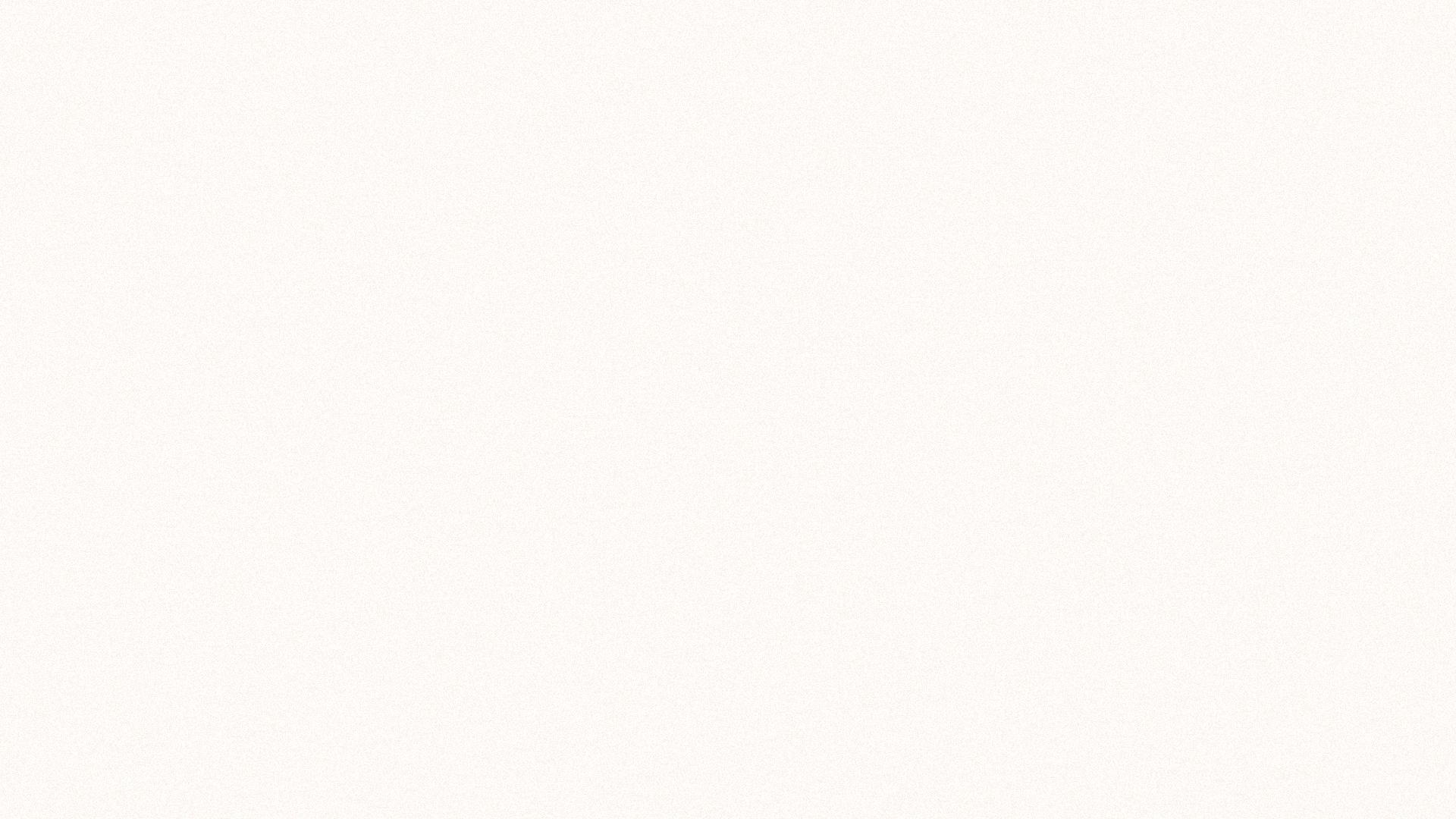 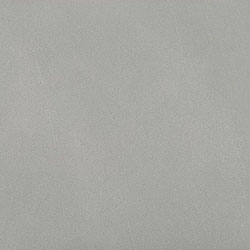 Dekton  Aldem
Dekton Vegha
Dekton Sirocco
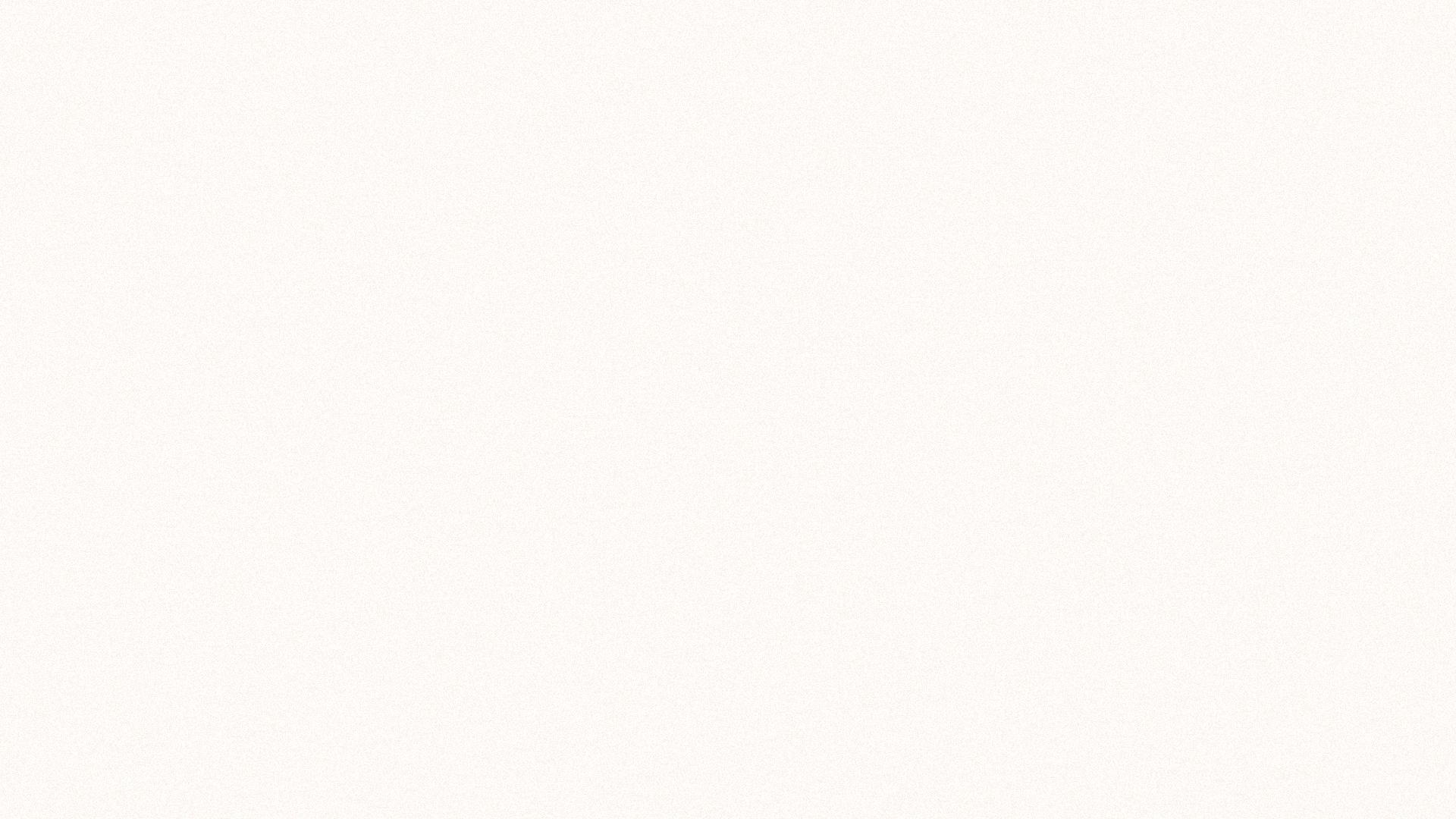 Gracias !!
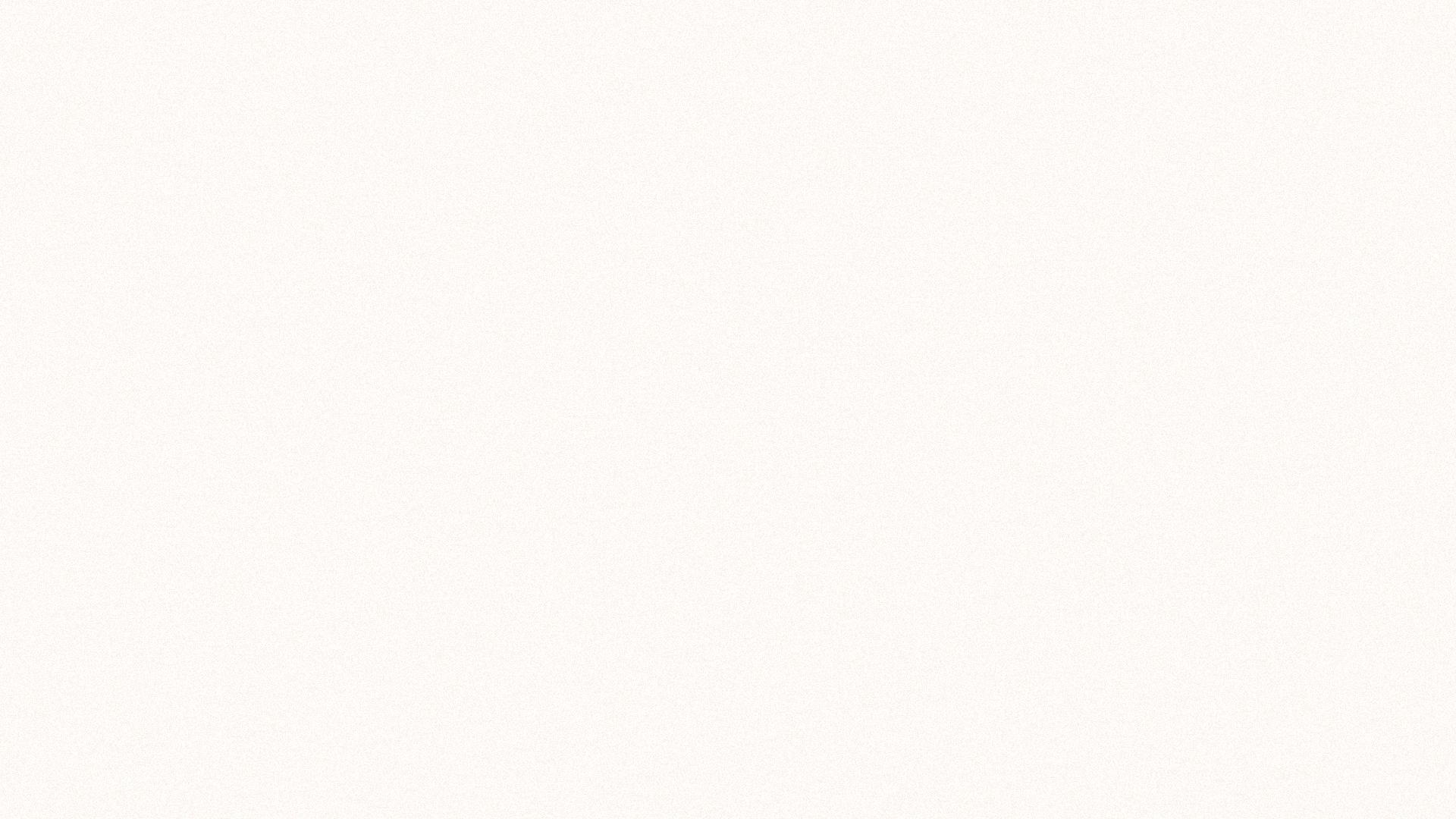 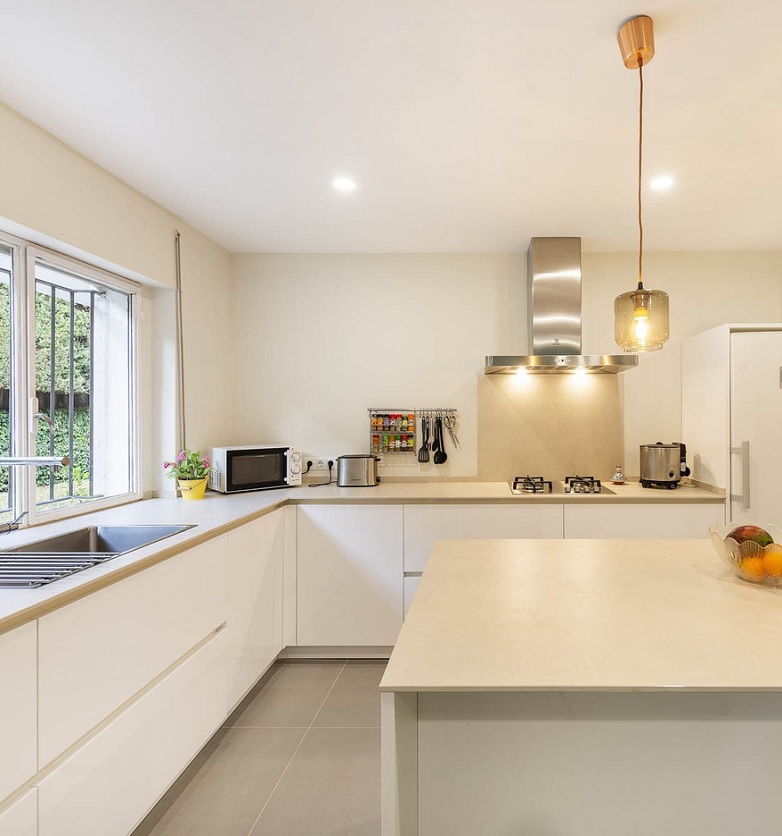 ¿Tienes alguna pregunta?

serveisguinardo@gmail.com
+93 148 99 99 – 662 39 91 92
https://serveisguinardo.es/